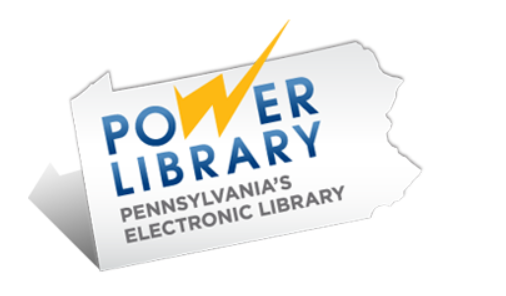 Fall 2017 Training:
e-Resources
PM Session
SIRS Discoverer and Explora Resources
This project is made possible by a grant from the Institute of Museum and Library Services as administered by Pennsylvania Department of Education through the Office of Commonwealth Libraries, and the Commonwealth of Pennsylvania, Tom Wolf, Governor.
Learning Goals
At the end of this session you will be able to
Navigate SIRS Discoverer and utilize available tools
Navigate EBSCO Explora databases and use available tools
 Elementary Student Search
 Middle School Student Search
 High School Student Search
 Explora Educator’s Edition
 Public Libraries

Locate lesson plans and activities to use in the library and classroom
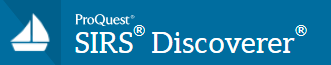 SIRS Discoverer
From SIRS Discoverer Libguides Page:
ProQuest SIRS Discoverer is a multidisciplinary database for elementary and middle school learners, researchers, and educators covering curriculum areas such as current events, history, health, language arts, math, science, social studies, and technology.  All newspaper, magazine and reference content is 100% full text, editorially-selected and indexed from over 2,200 reliable, high-quality domestic and international sources. The collection includes 9,000 integrated educational weblinks, and reference materials such as the Compton’s by Britannica encyclopedia and DK Eyewitness books.
ProQuest SIRS Discoverer supports differentiated instruction by providing Lexile scores, grade level reading , article read-aloud and language translation, age-appropriate article summaries, and automatically generated citations.  Teacher and student materials are aligned with curriculum subject areas, research topics and homework help. User-friendly special database features such as “Animal Facts” “Nonfiction Books,” “Country Facts,” “Pro/Con Leading Issues,” “Science Fair Explorer,” and “Spotlight of the Month,” to further support the curriculum, while engaging students as they identify content needed for research, homework and classwork.

http://proquest.libguides.com/SIRSDiscoverer
Content By the Numbers
2,100+ sources
40,000 high quality images and graphics
500+ full text non-fiction books
9,000 monitored educational websites
3,000 biographies
3,000+ current and historical maps
400 Country, Province, and State facts
300+ editorial cartoons
5,600+ activities

http://proquest.libguides.com/SIRSDiscoverer
Curriculum Tools
Standards alignment with US and Common Core standards
Leading Issues
Animal Facts
Visual Literacy Activities
Non-fiction books
Spotlight of the Month
ReadSpeakerText to speech 
Language translation
Graphic Organizers
Science Fair Explorer
Skills Discoverer
Lexiles and editorially assigned reading levels
Links to EasyBib
MLA and APA citation generator
Copy URL
Visual Browse
Social bookmarking
Student workbooks
http://proquest.libguides.com/SIRSDiscoverer
Google Drive and Classroom Integration
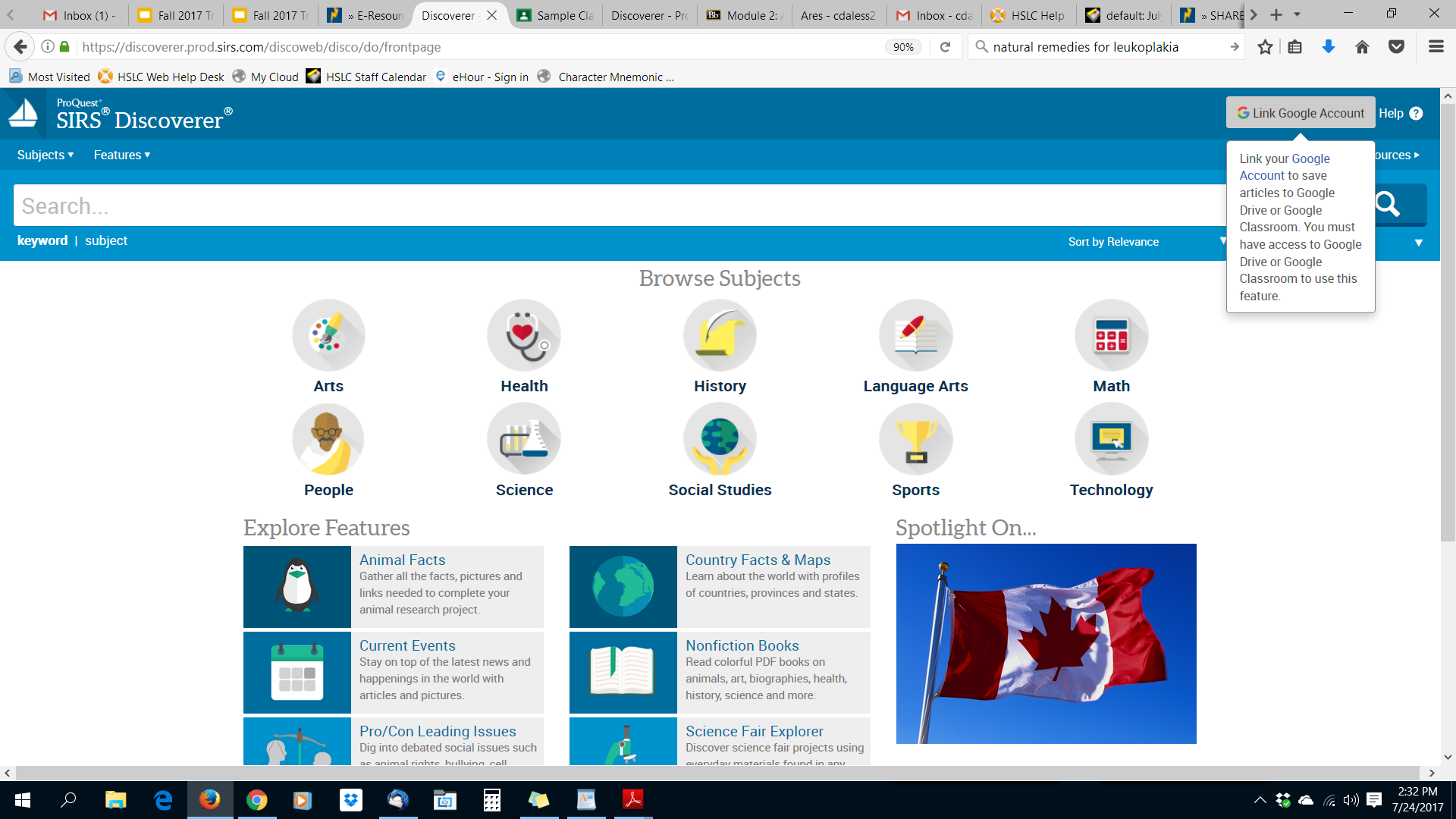 SIRS Discoverer Logo
The sailboat icon is on every page to easily navigate back to the homepage/landing page
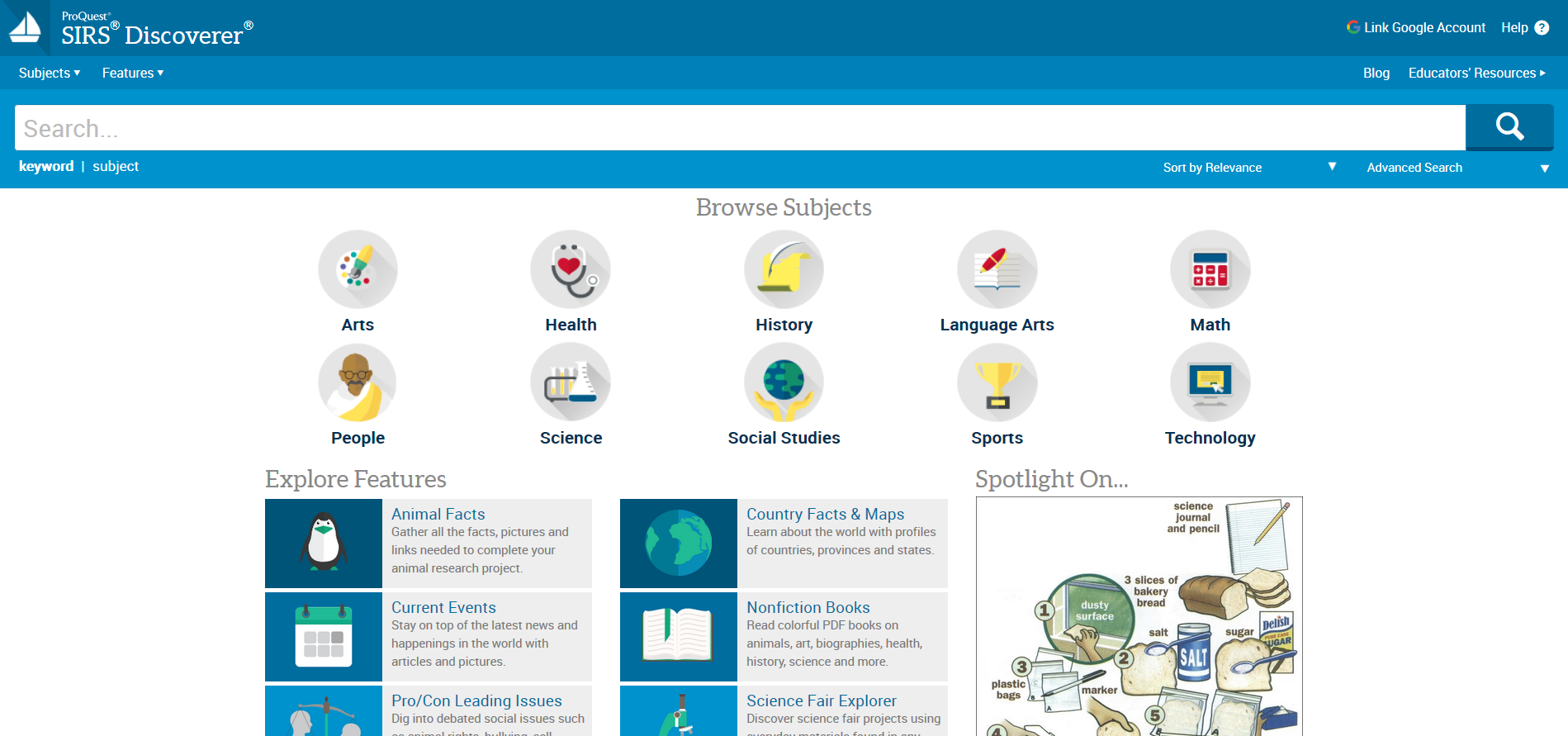 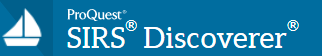 Navigation--Every Page
Help
Subjects
Features
Blog
Educators’ Resources
Search
Sort by
Advanced Search
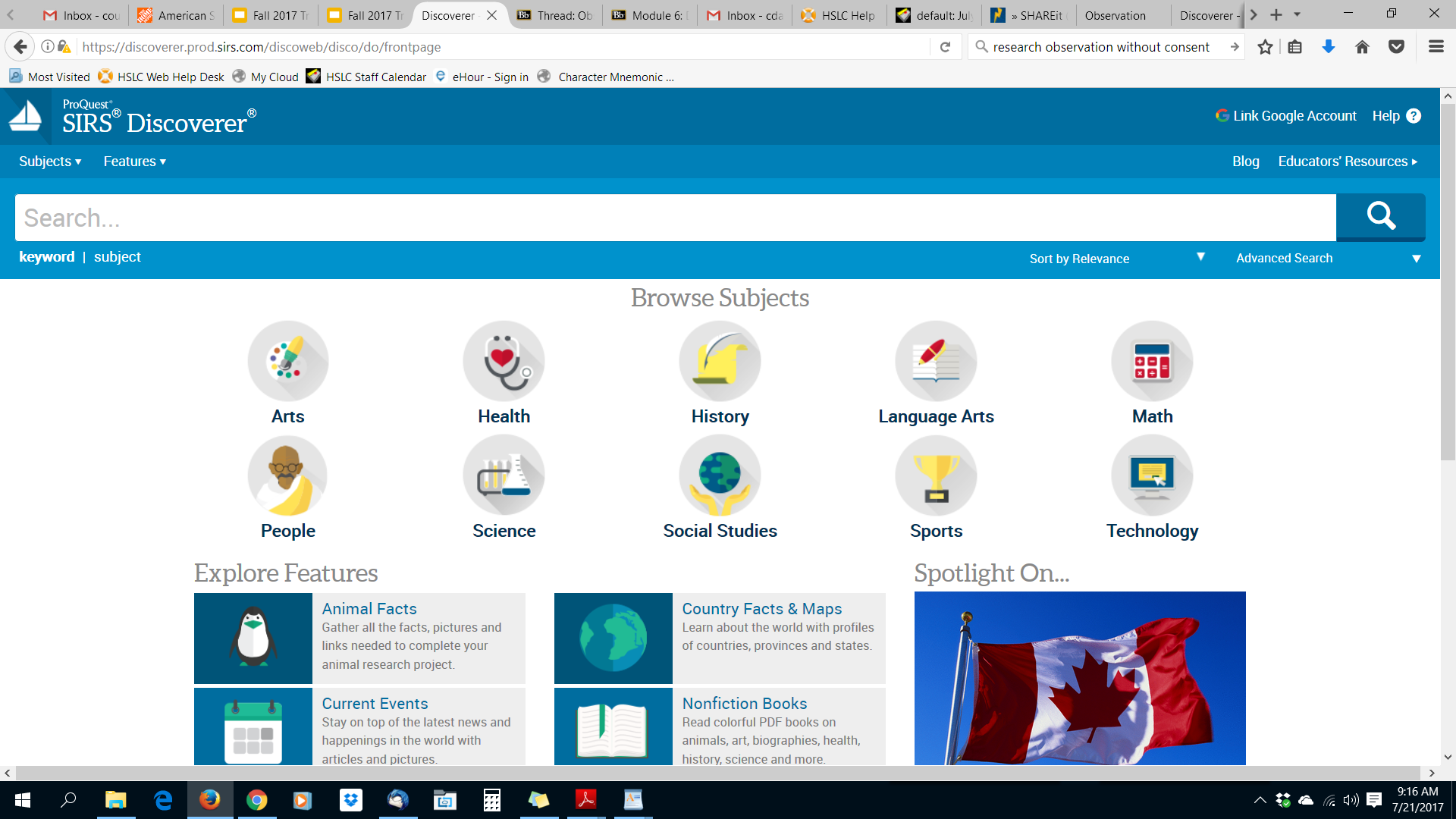 Navigation--Footer
Mobile
Curriculum Standards
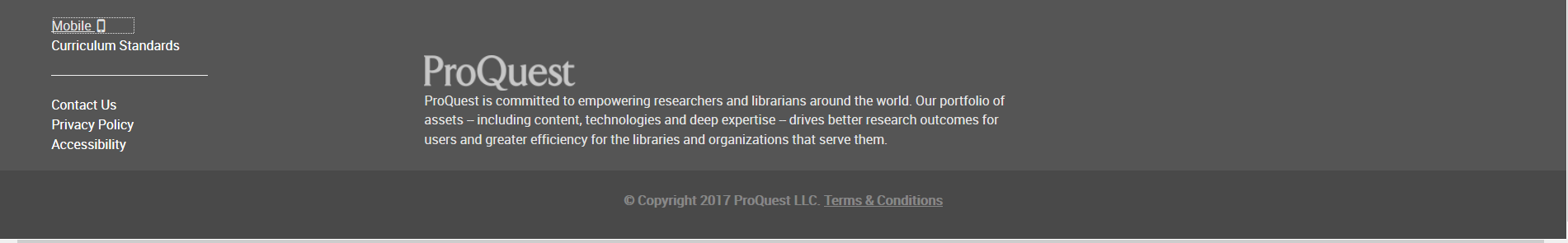 Home Page
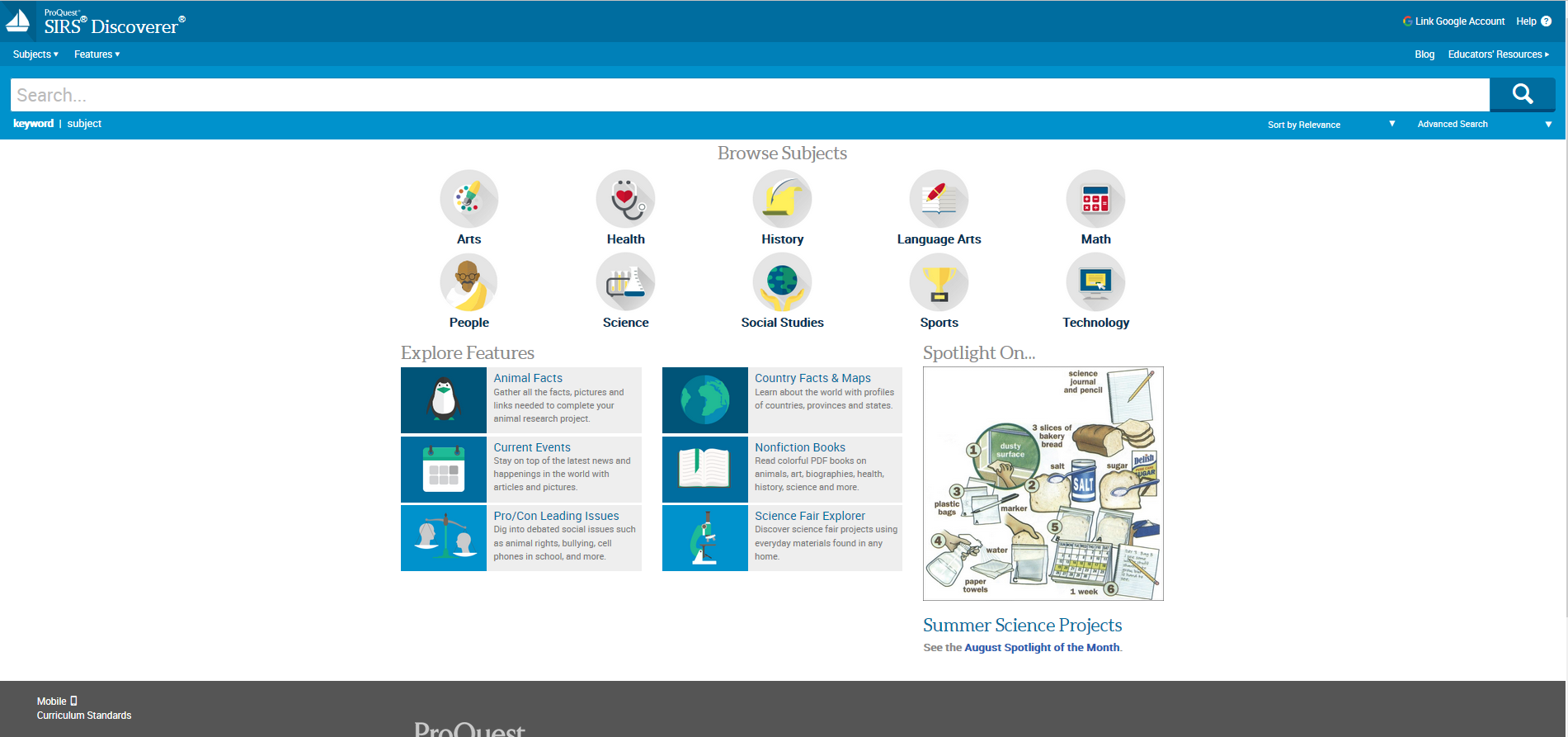 Keyword Search
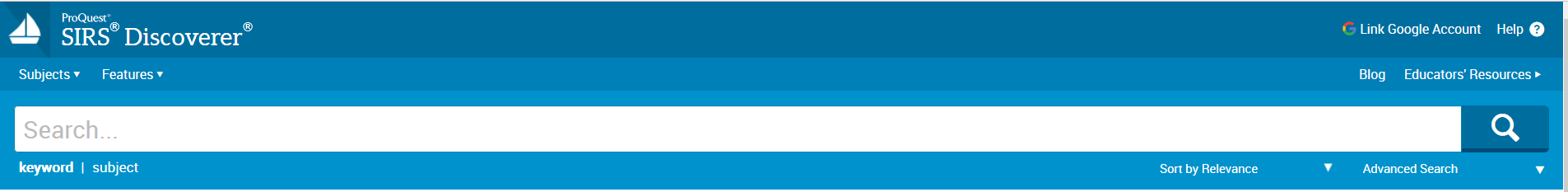 Phrase searching
“Climate change”
Natural language
“Is there life on Mars?”
Boolean operators 
AND, OR, NOT
Truncation 
farm* -->farmers, farming
Subject Search
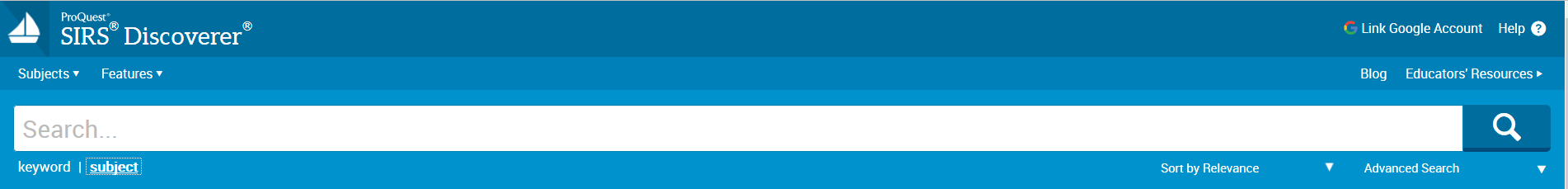 Use Subject search when you have a specific search topic
Browse Subjects--Visual Search
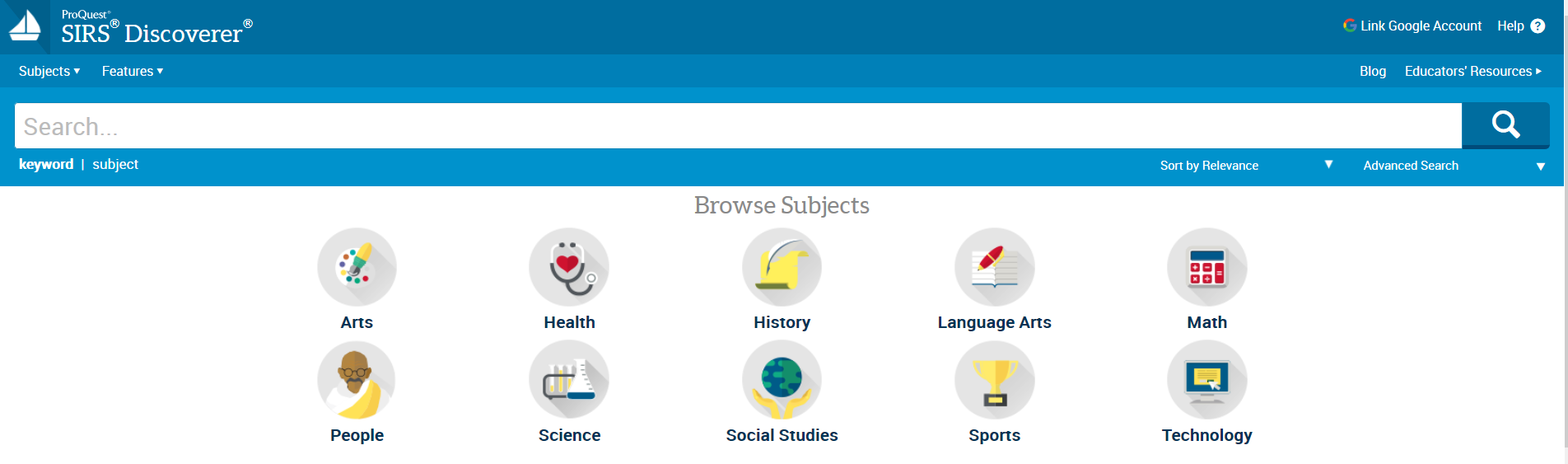 Sort By Options
Sort  by Date
Sort by Relevance
Sort by Lexile (high to low)
Sort by Lexile (low to high)
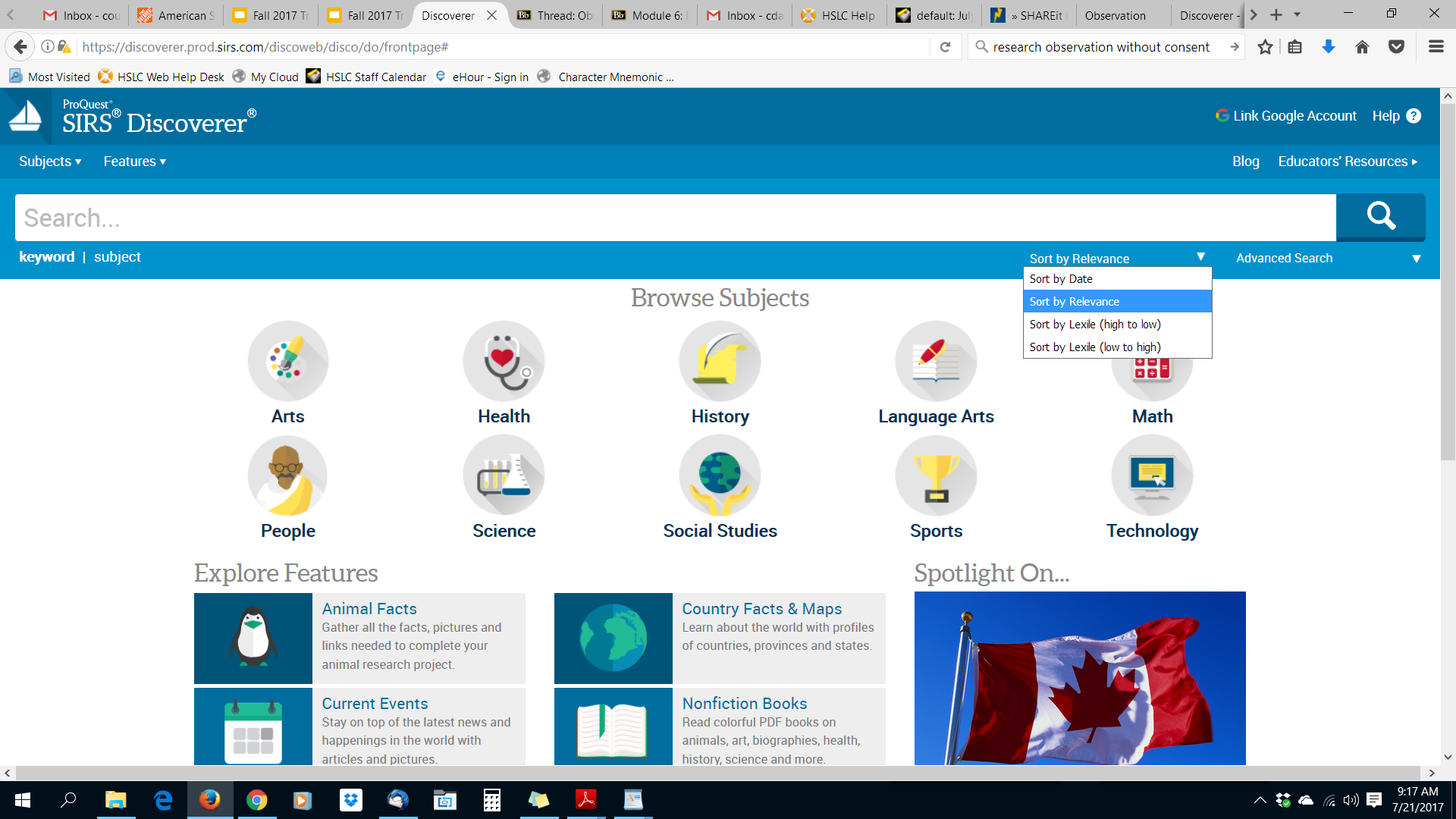 Advanced Search
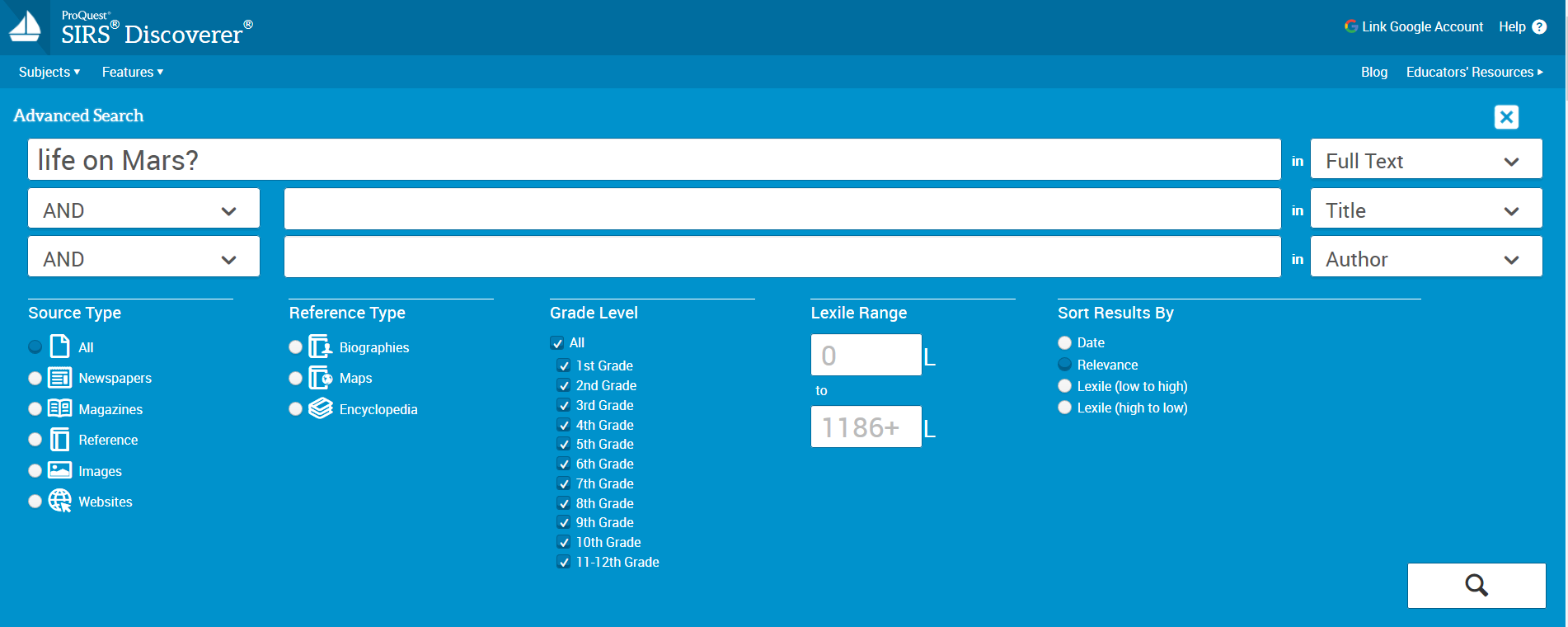 [Speaker Notes: Advanced search feature]
Let’s Search!
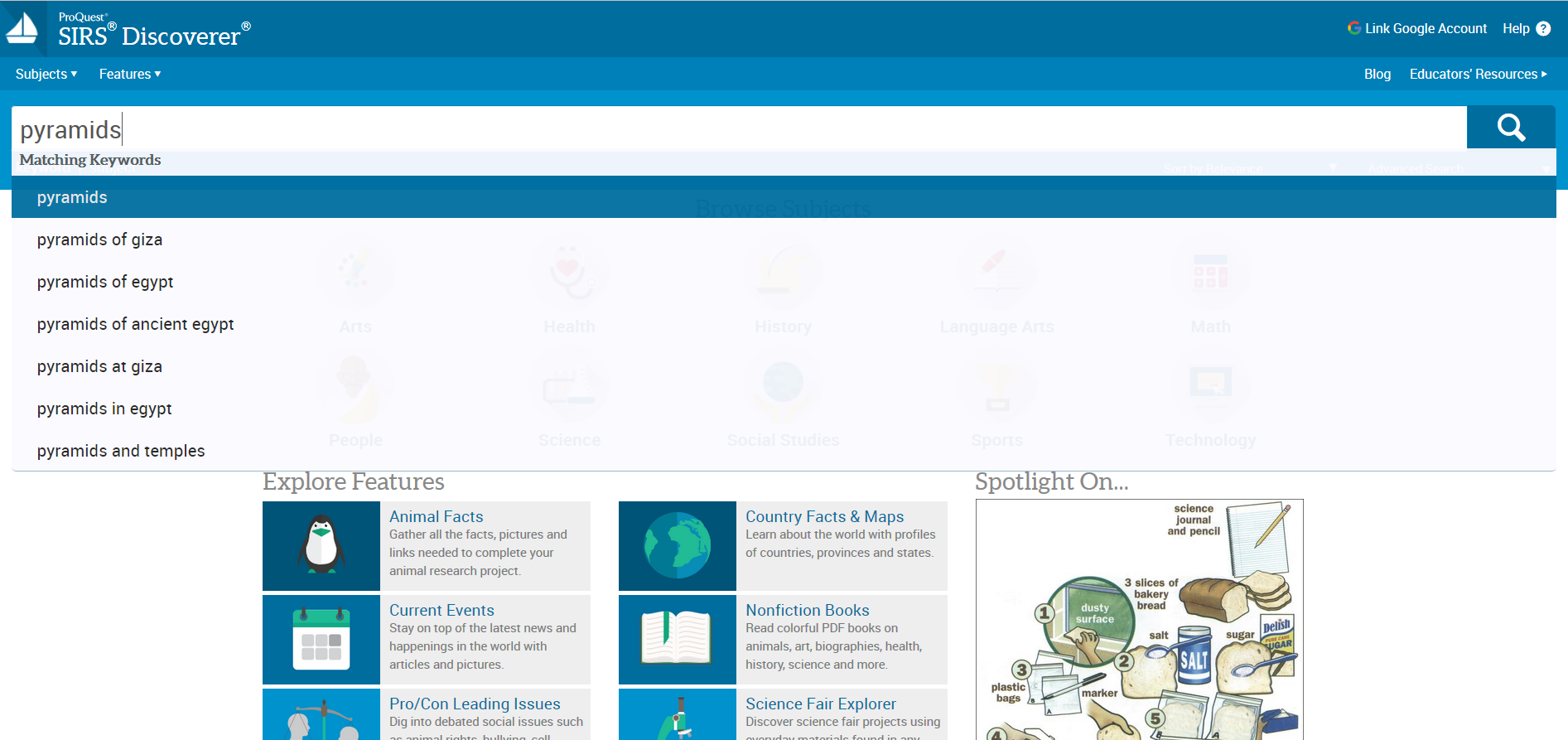 [Speaker Notes: Misspelling a search term—SIRS will try to autocorrect and display closely matched search terms (pryamids  pyramids)]
Search Results-Left Side
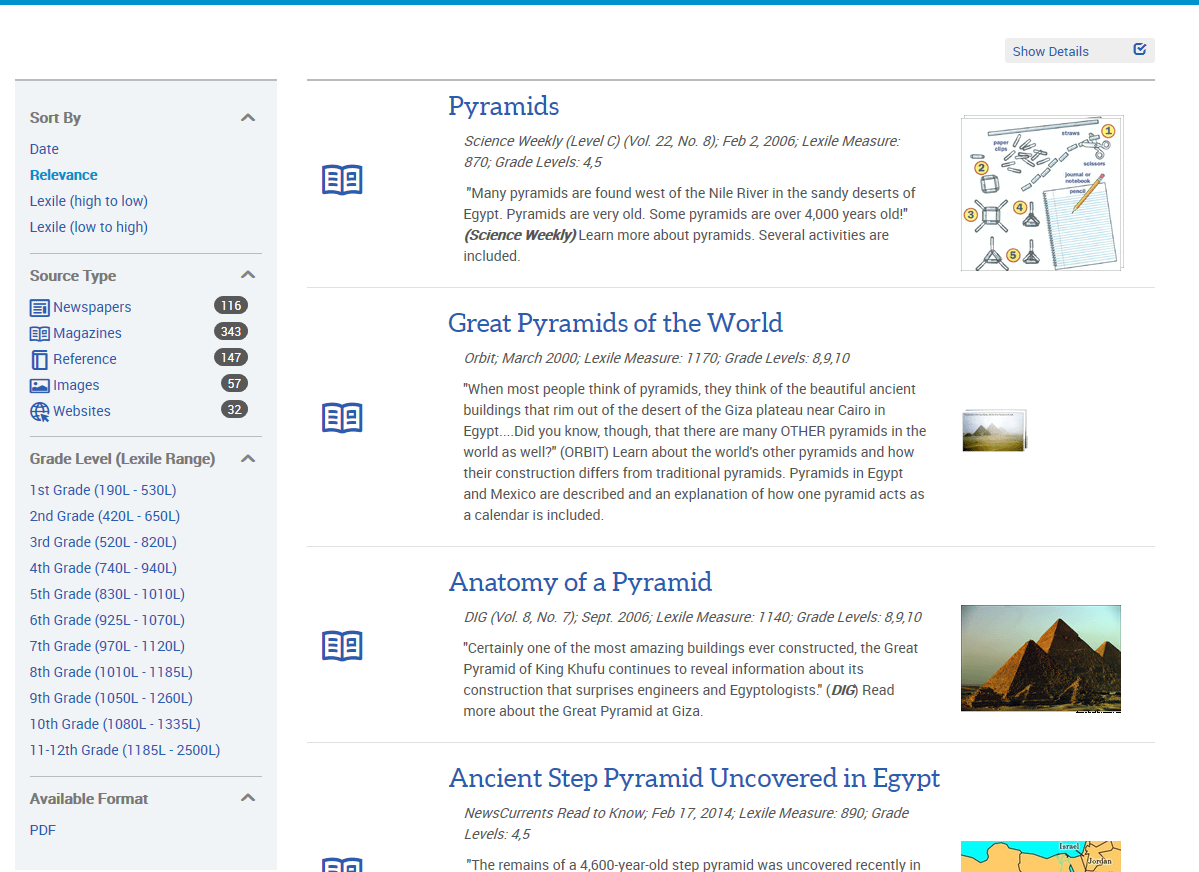 Sort By
Source Type
Grade Level
Available Format
Search Results—Results List
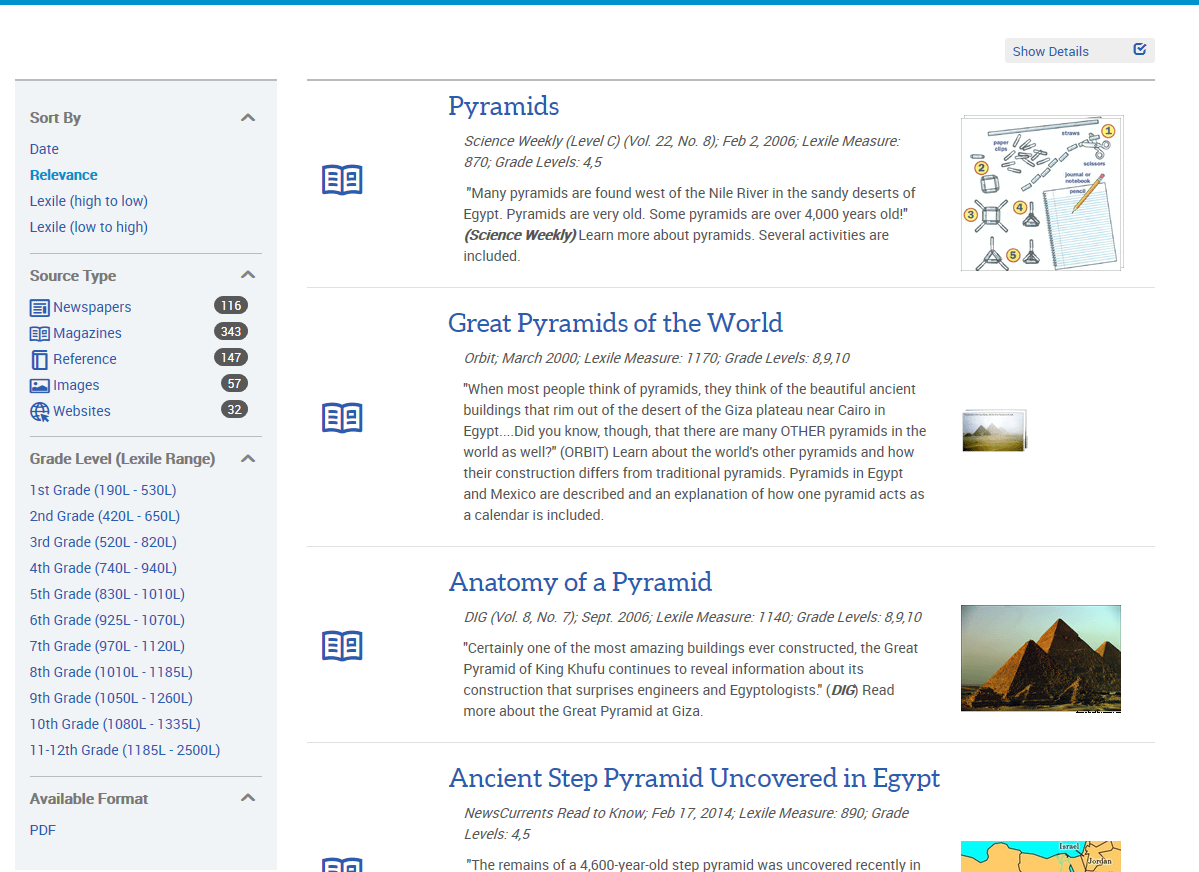 Source type
Lexile
Grade Levels
Source Information
Full Text Preview
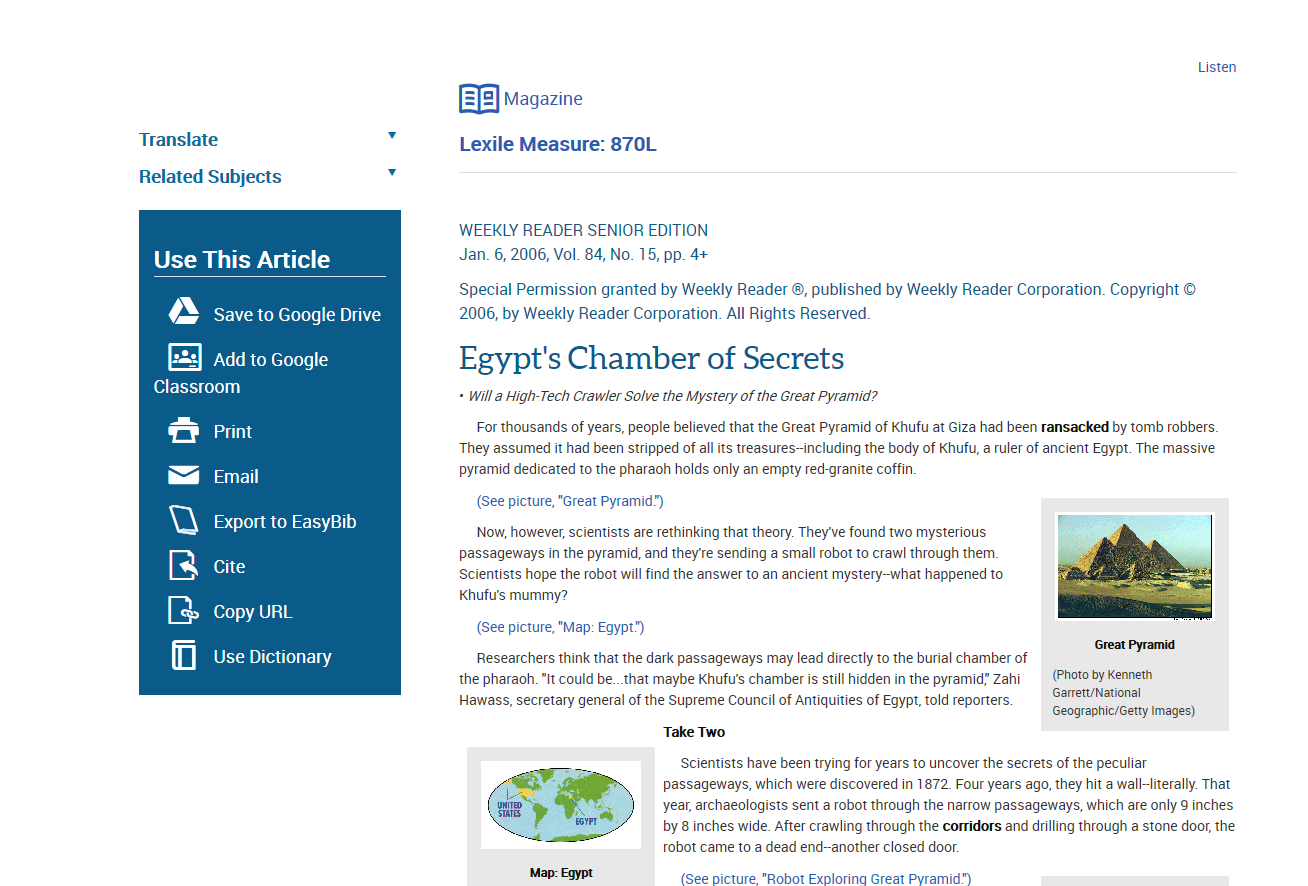 MLA and APA Citations
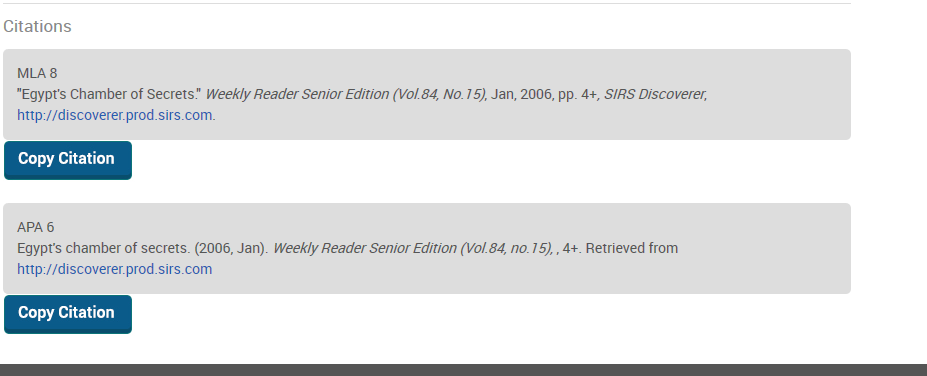 Images
Click on an image thumbnail to see all images associated with an article
 Each image contains a link to the associated article
 Images can be downloaded or printed
 Titles and captions of images are included
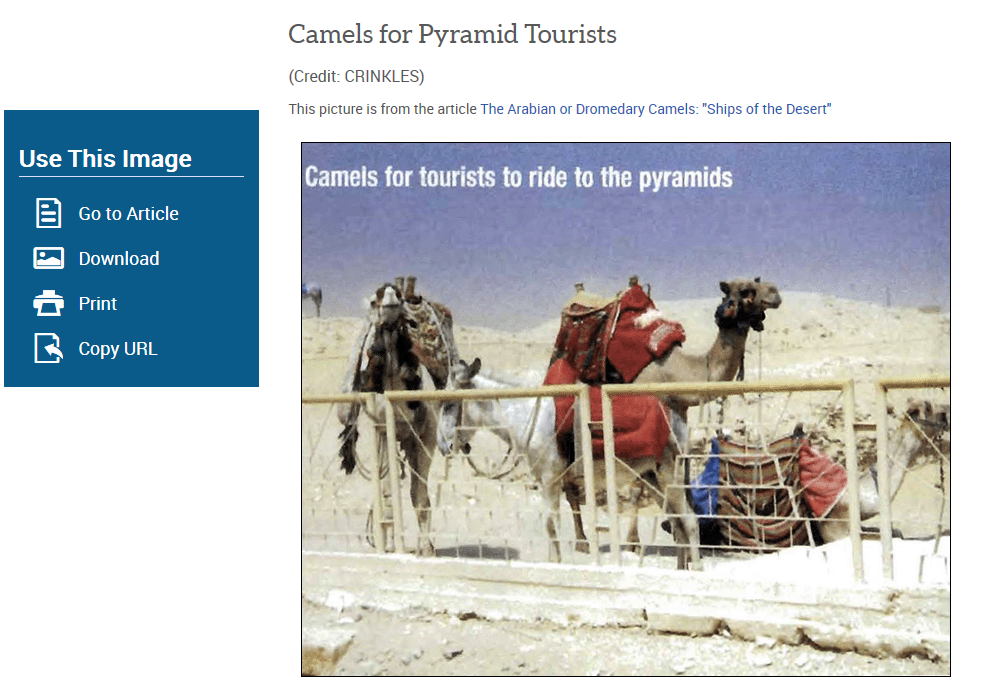 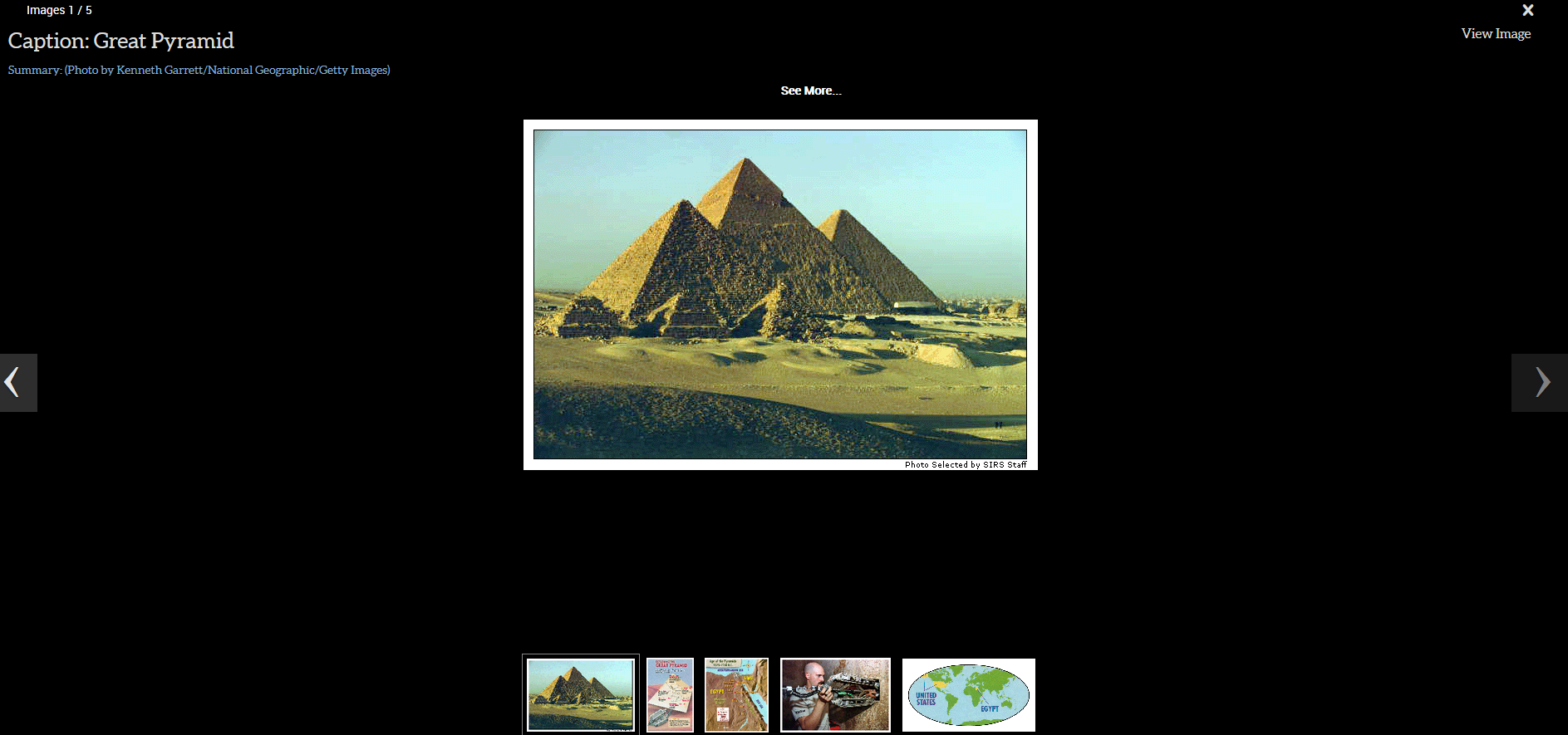 Translation
Chinese (Simplified and Traditional)
French
German
Italian
Japanese
Korean
Polish
Portuguese
Russian
Spanish
Turkish
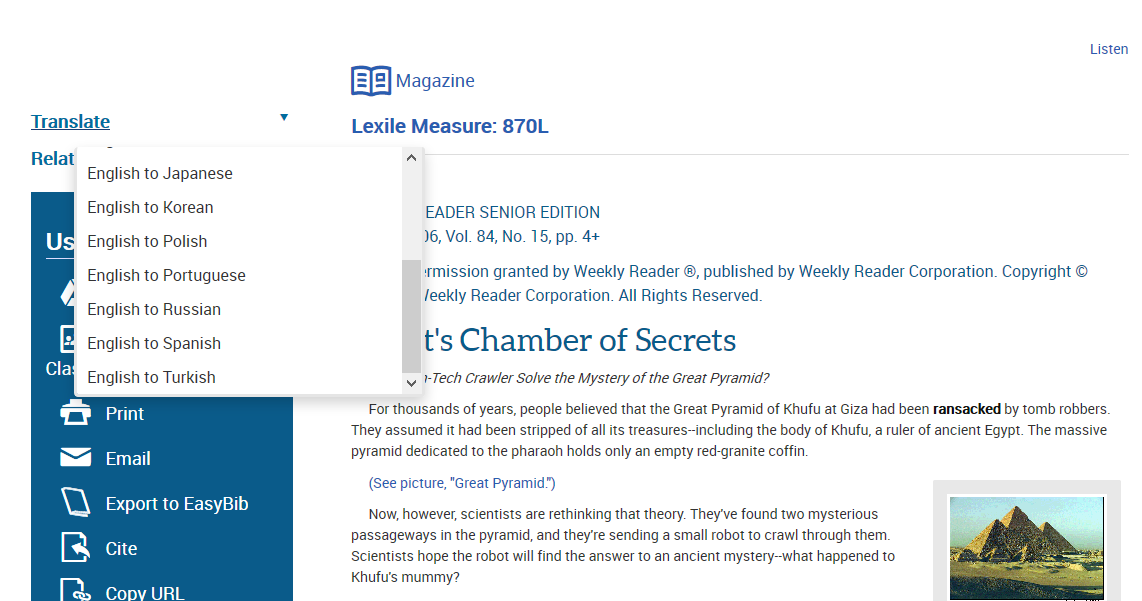 [Speaker Notes: Translations]
Text to Speech
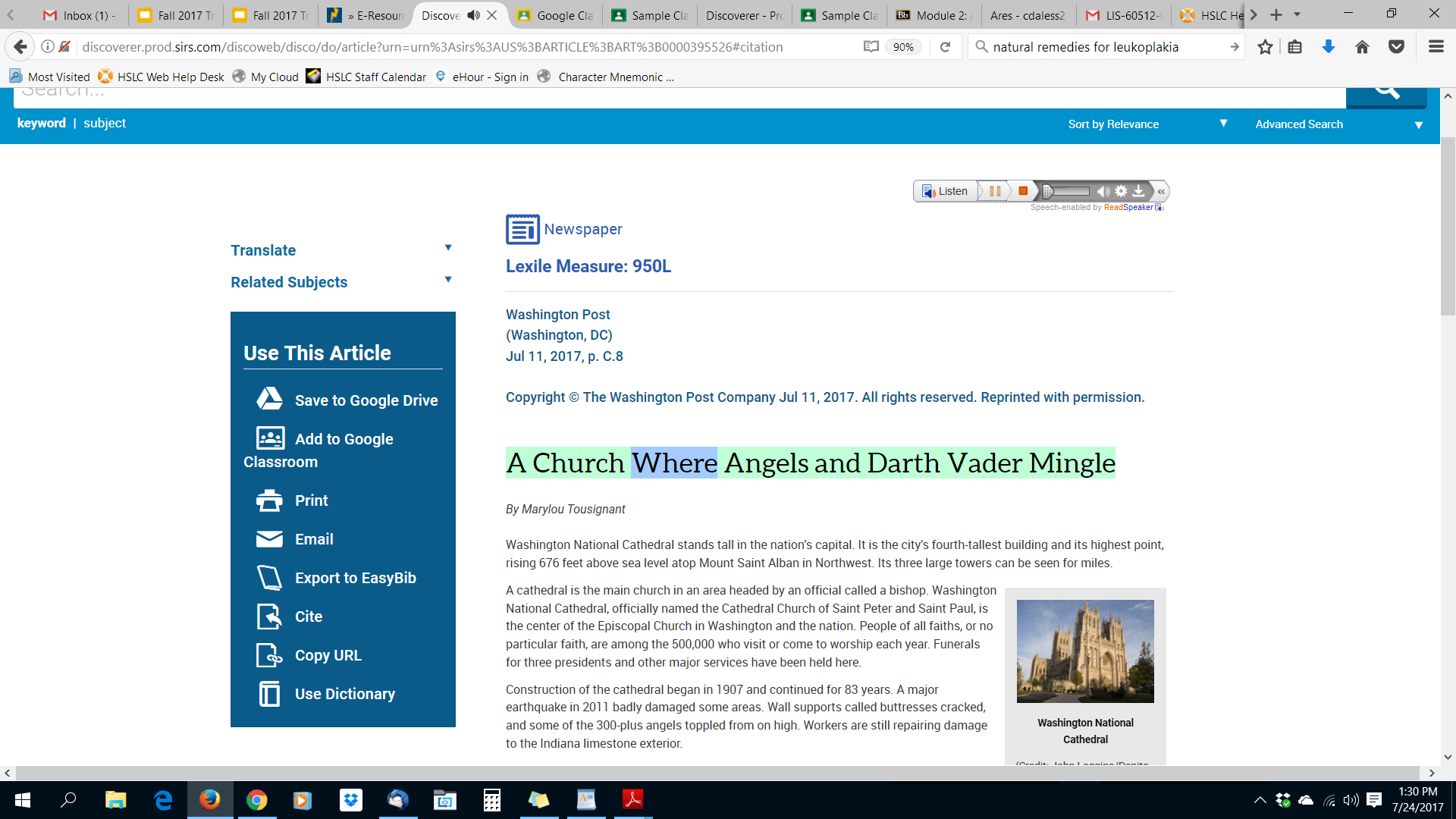 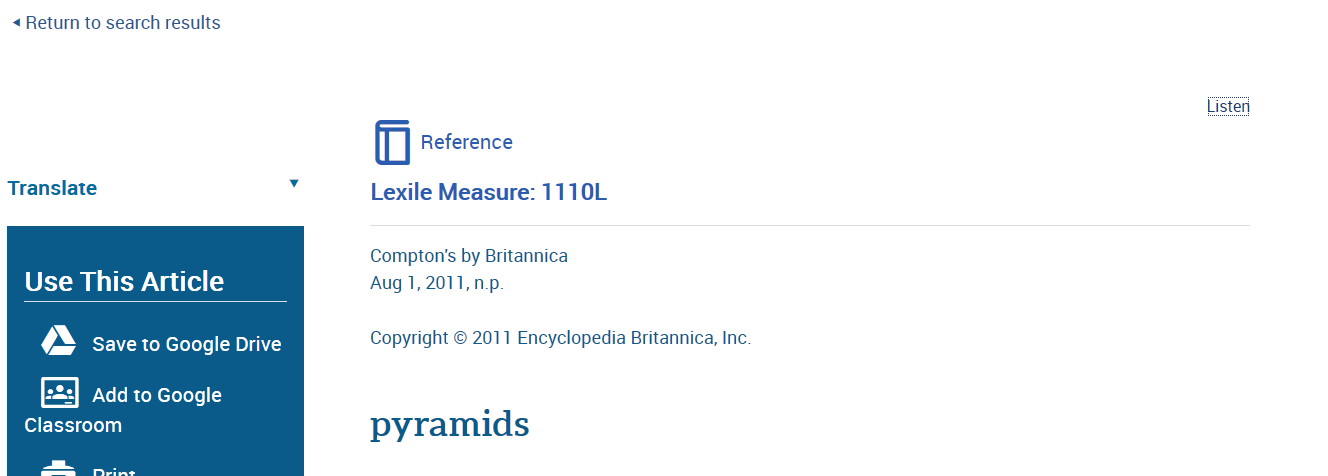 Browse Subjects
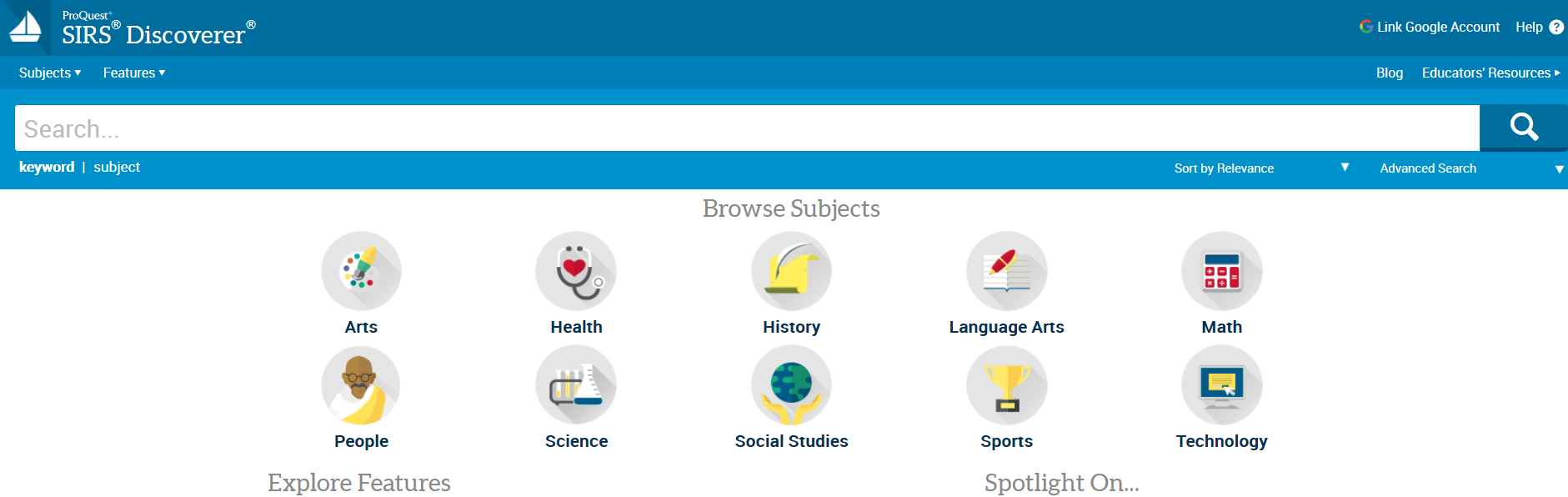 Subject Results—Arts Browse
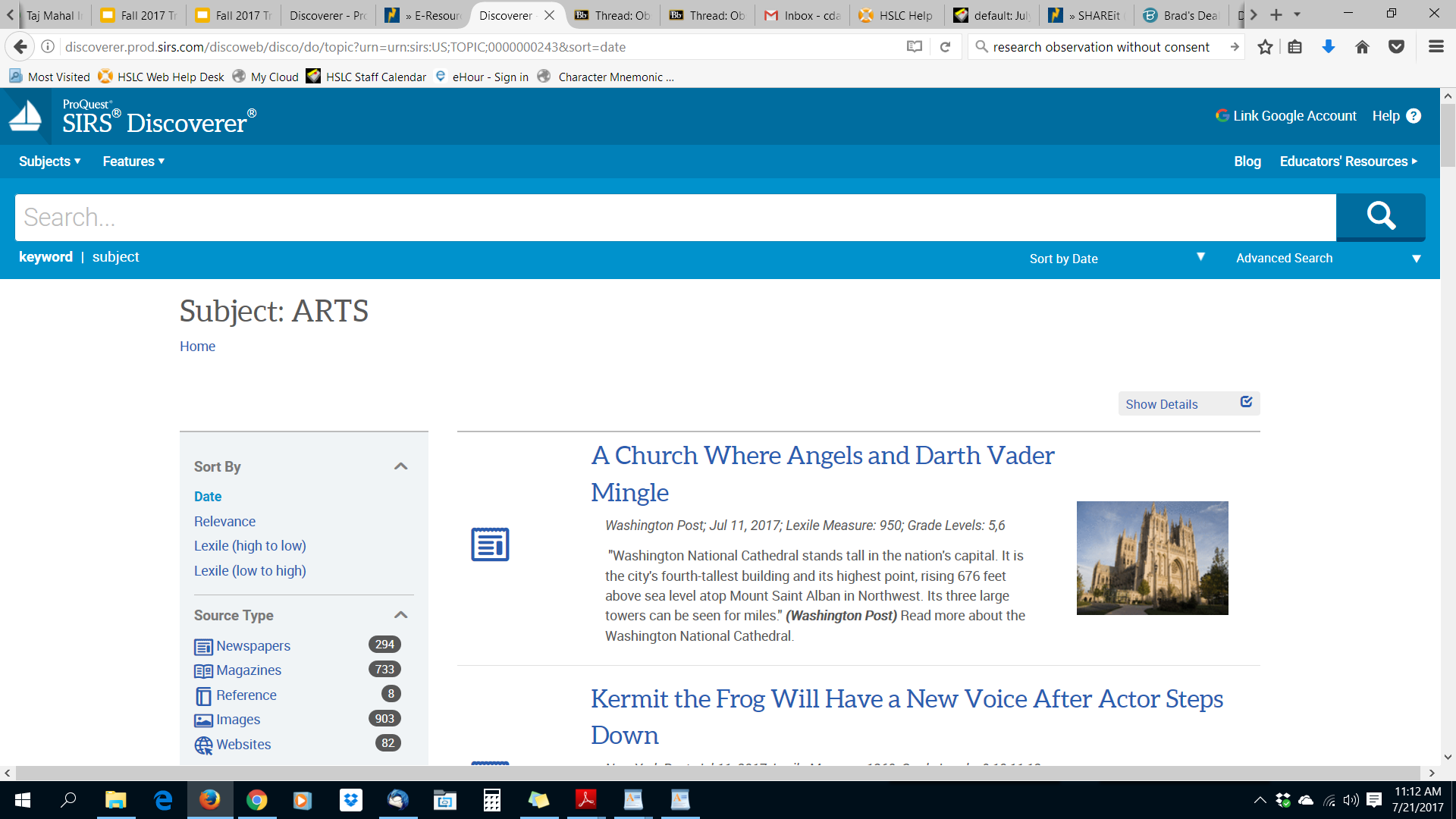 Article View--Related Subjects
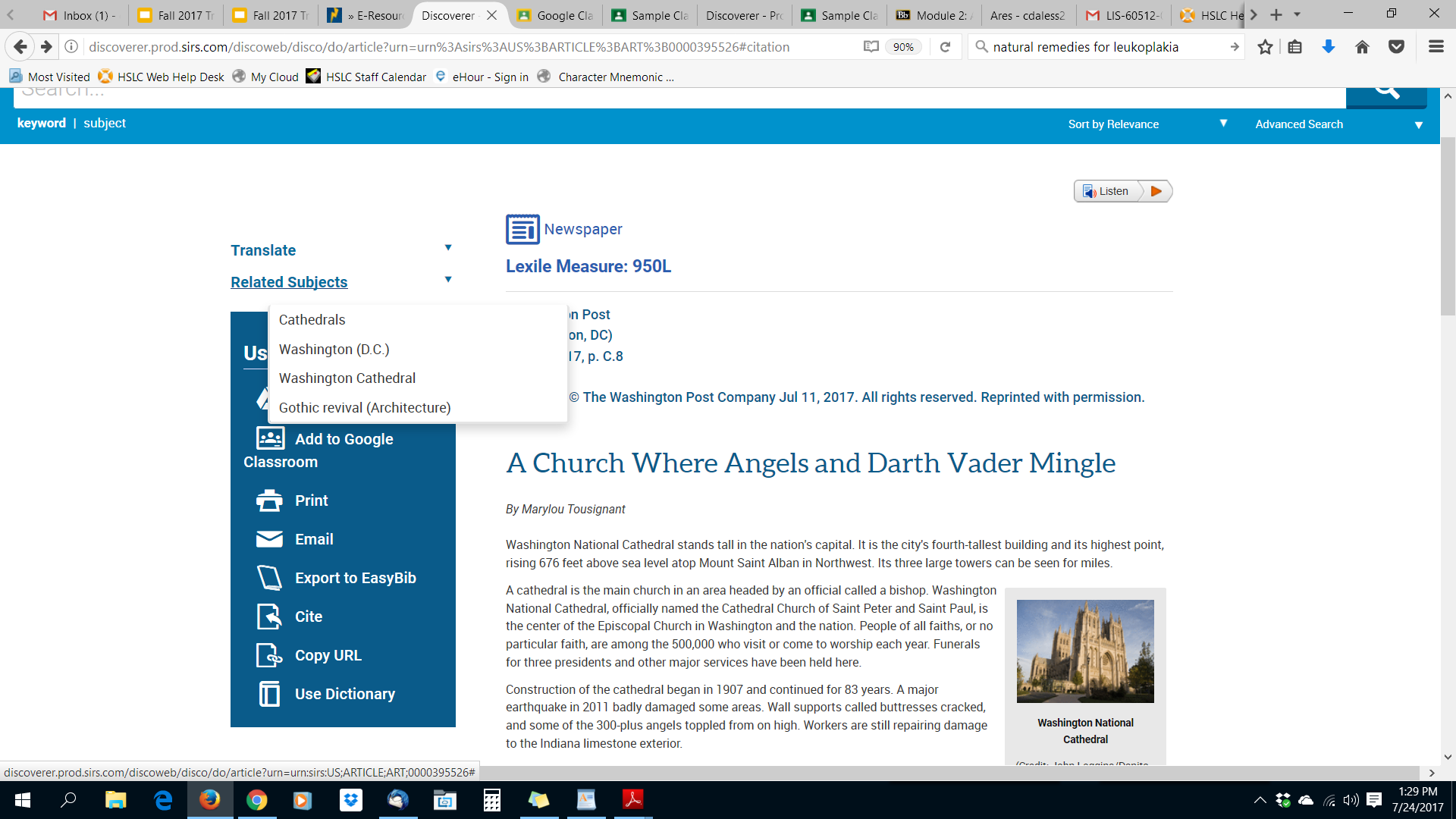 [Speaker Notes: Related subjects]
Explore Features
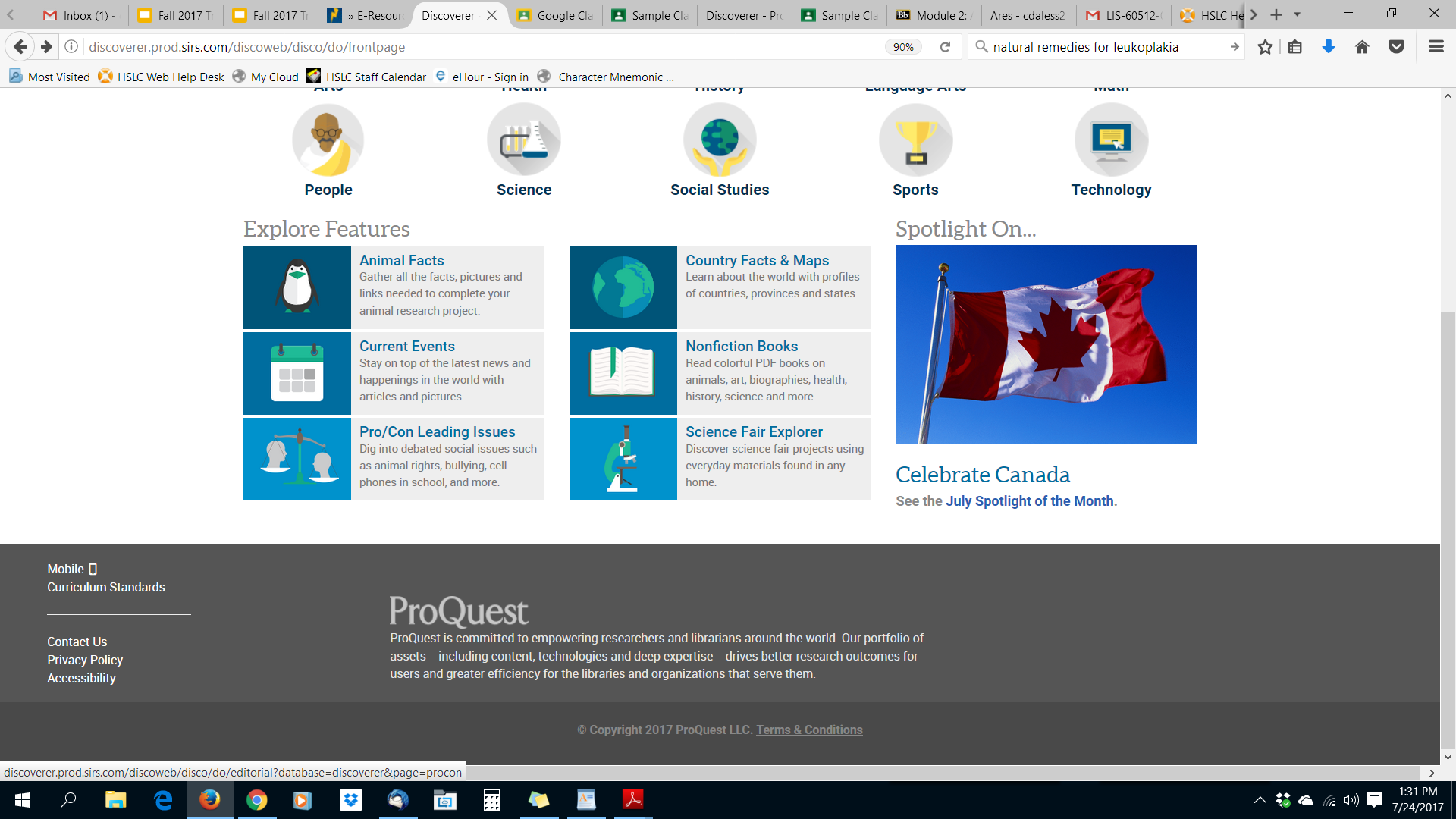 [Speaker Notes: Explore features]
Animal Facts
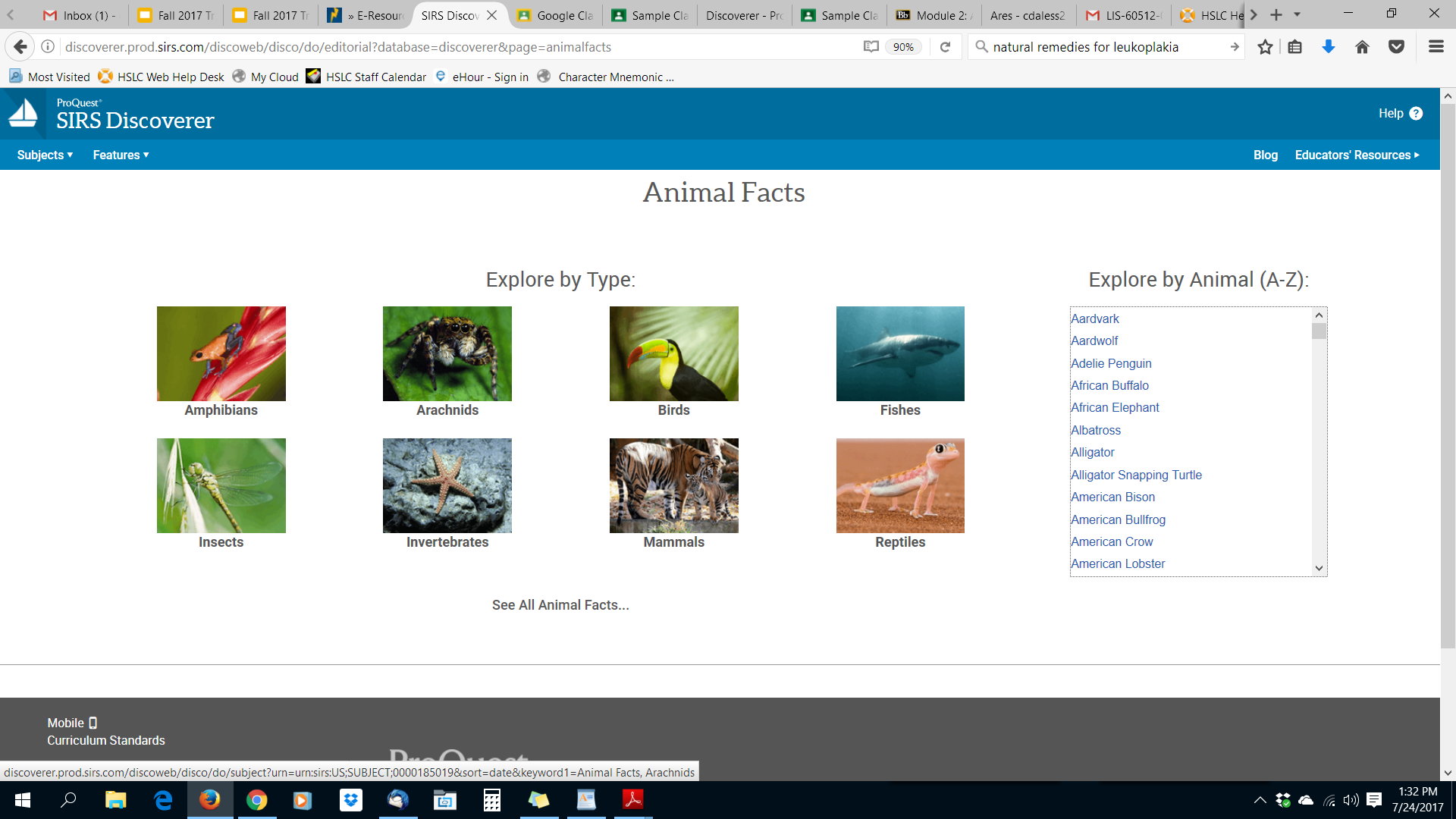 Reptiles Results
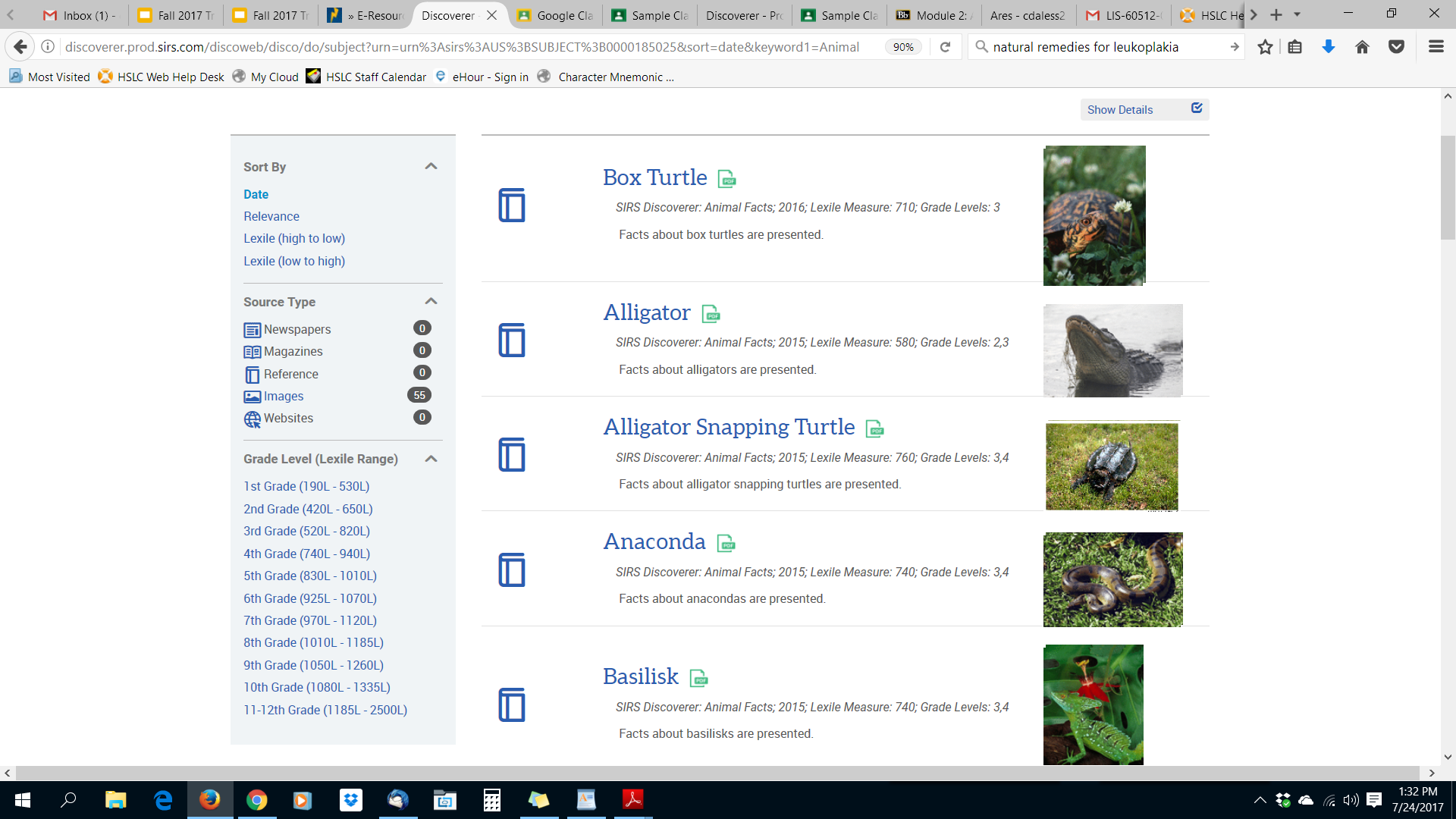 [Speaker Notes: Most recent first]
Country Facts & Maps
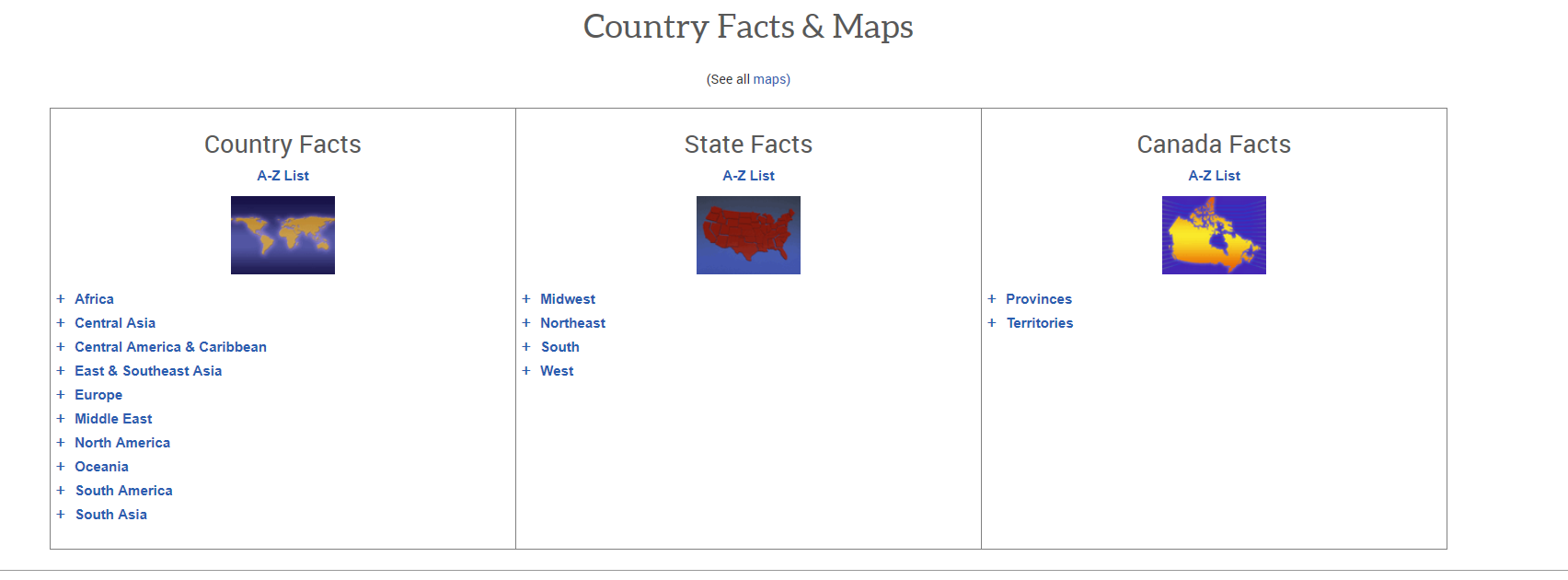 Current Events
Latest news through articles and images
New content added daily
Selected by editors to encourage age-appropriate awareness of current events
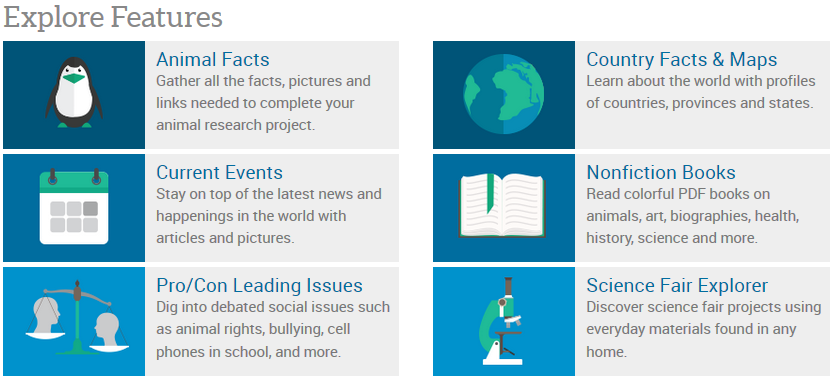 Nonfiction Books
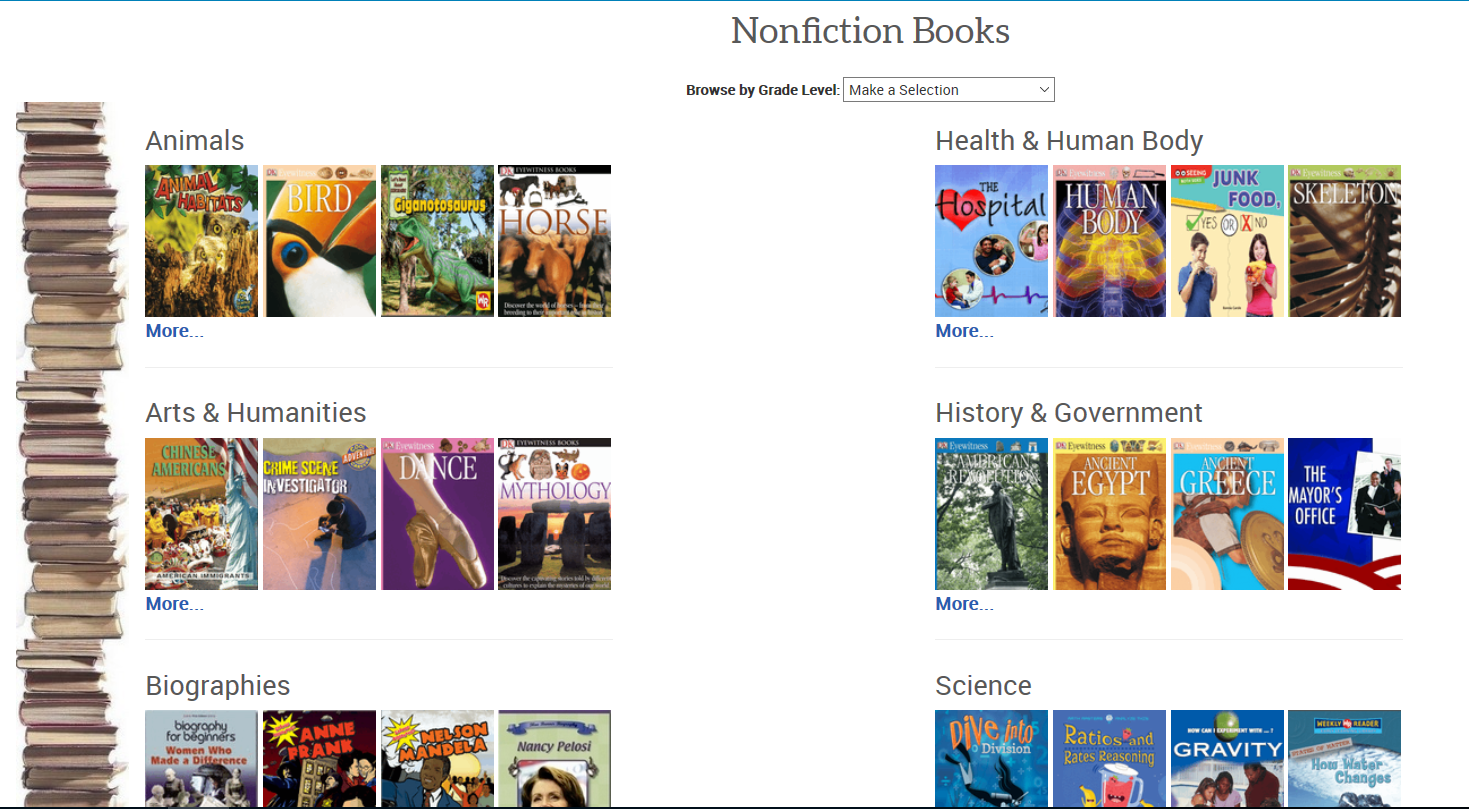 [Speaker Notes: Browse by grade level]
Pro/Con Leading Issues
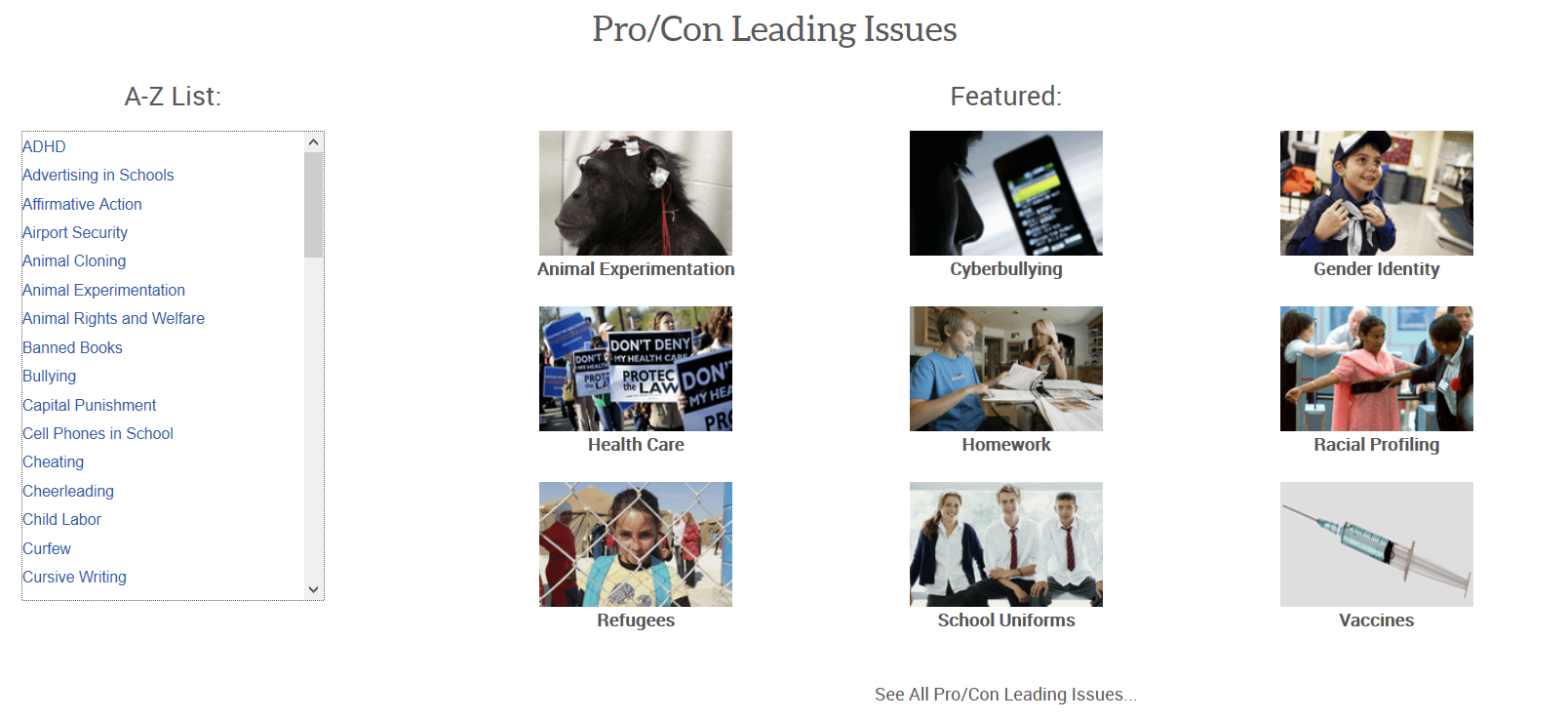 Science Fair Explorer
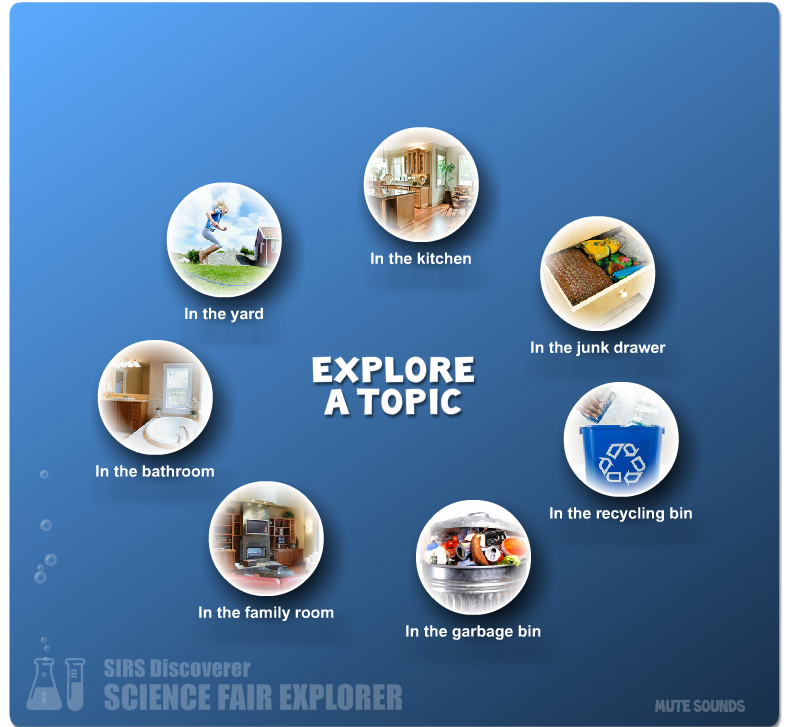 Spotlight of the Month
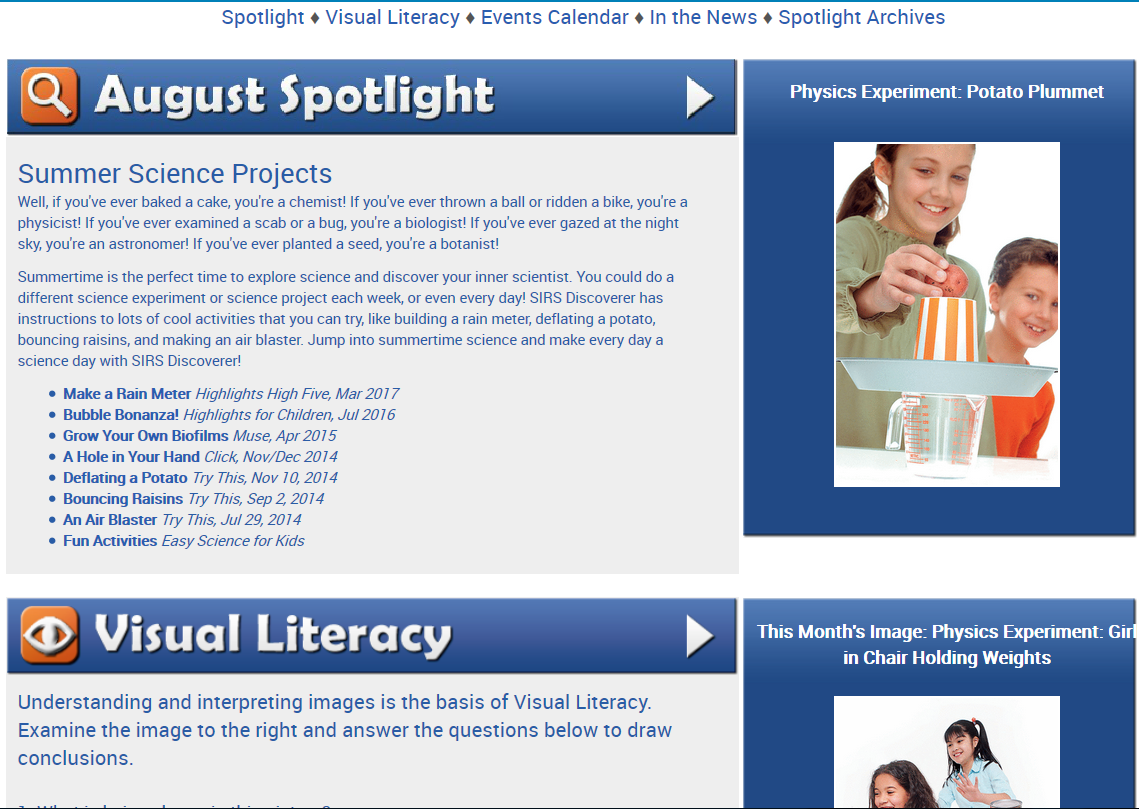 [Speaker Notes: Also has an archive]
Educators’ Resources
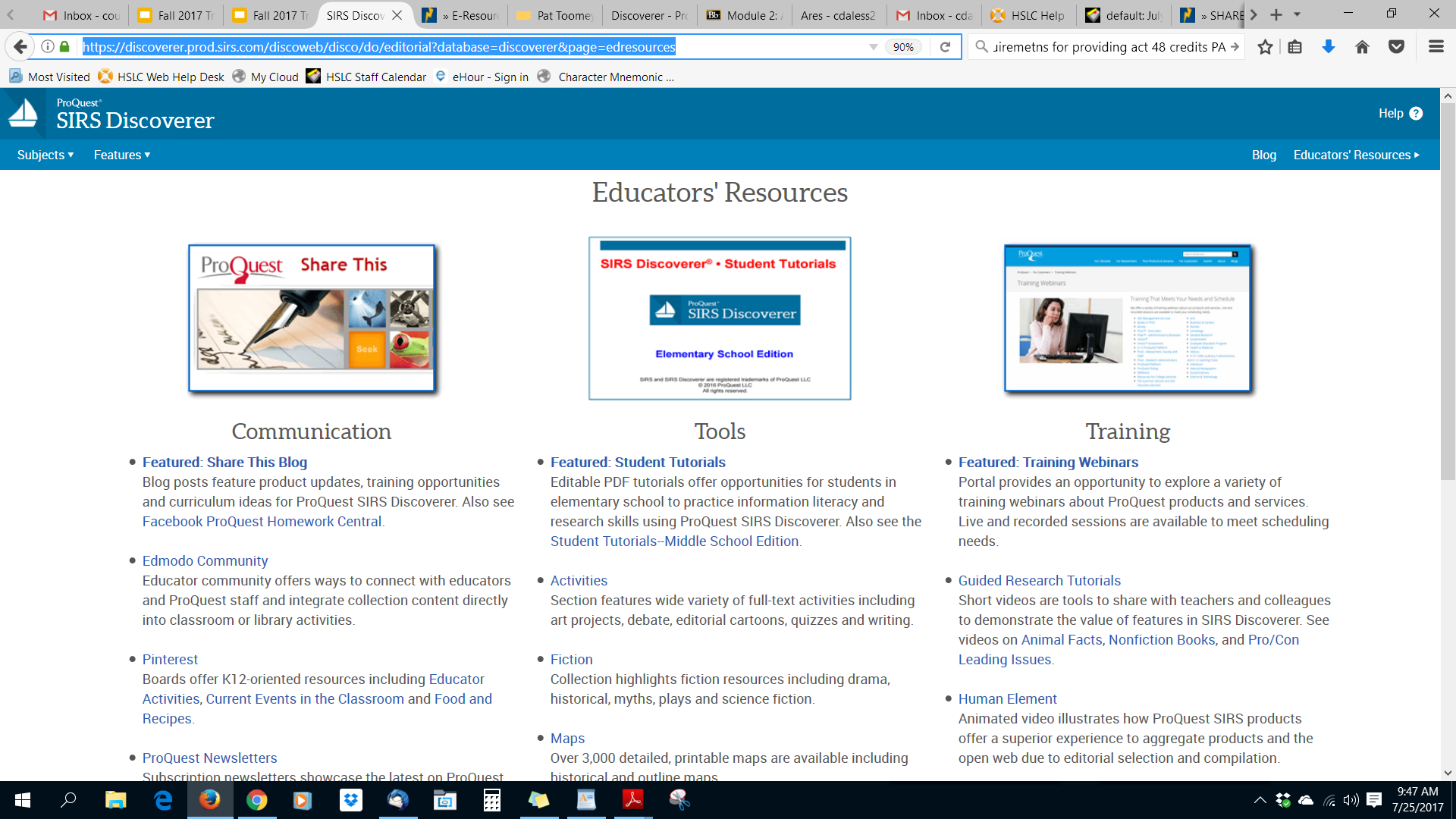 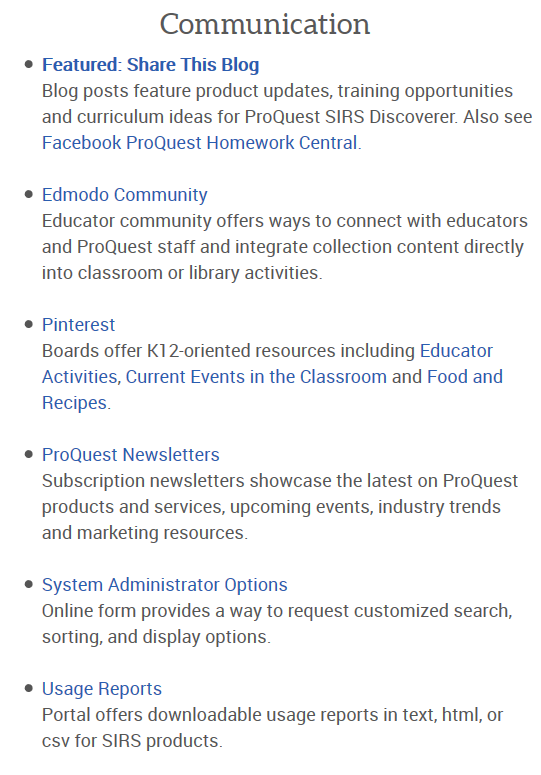 Educators’ Resources:Communication
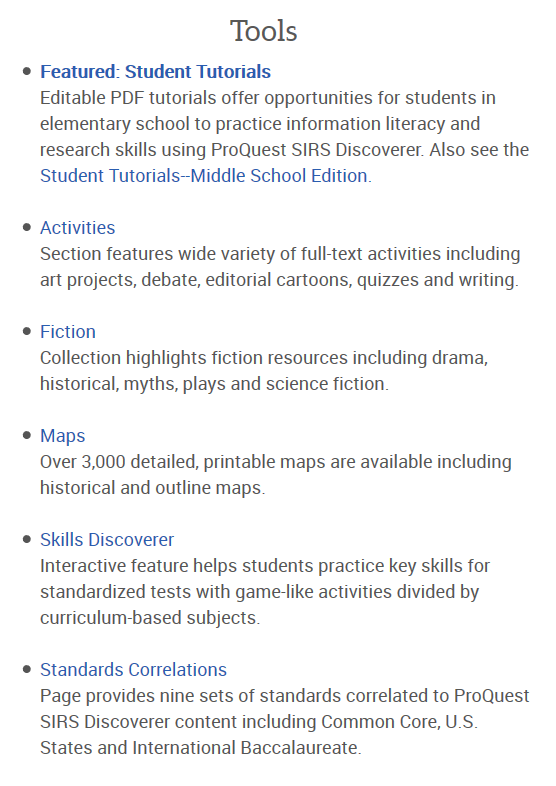 Educators’ Resources:Tools
Educators’ Resources:Training
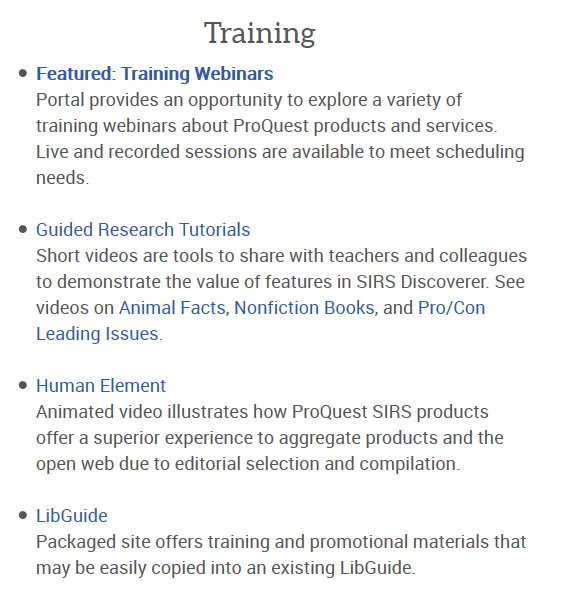 SIRS Discoverer Demo
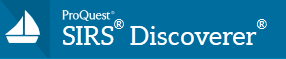 Hands-on Time
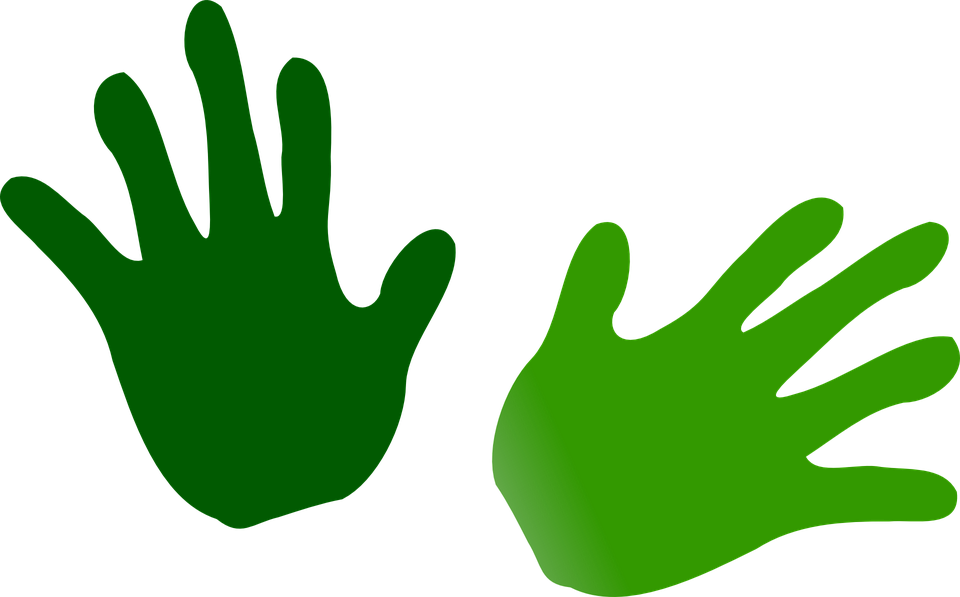 SIRS Discoverer
Choose one of the topics under the “Explore Features” category.
Check out the featured “Spotlight on” category, and explore the contents available.
Look at the Pro/Con Leading Issues site, choose a topic, and examine the information available. Think about how you could use this portion of SIRS in your library.
Break—15 minutes
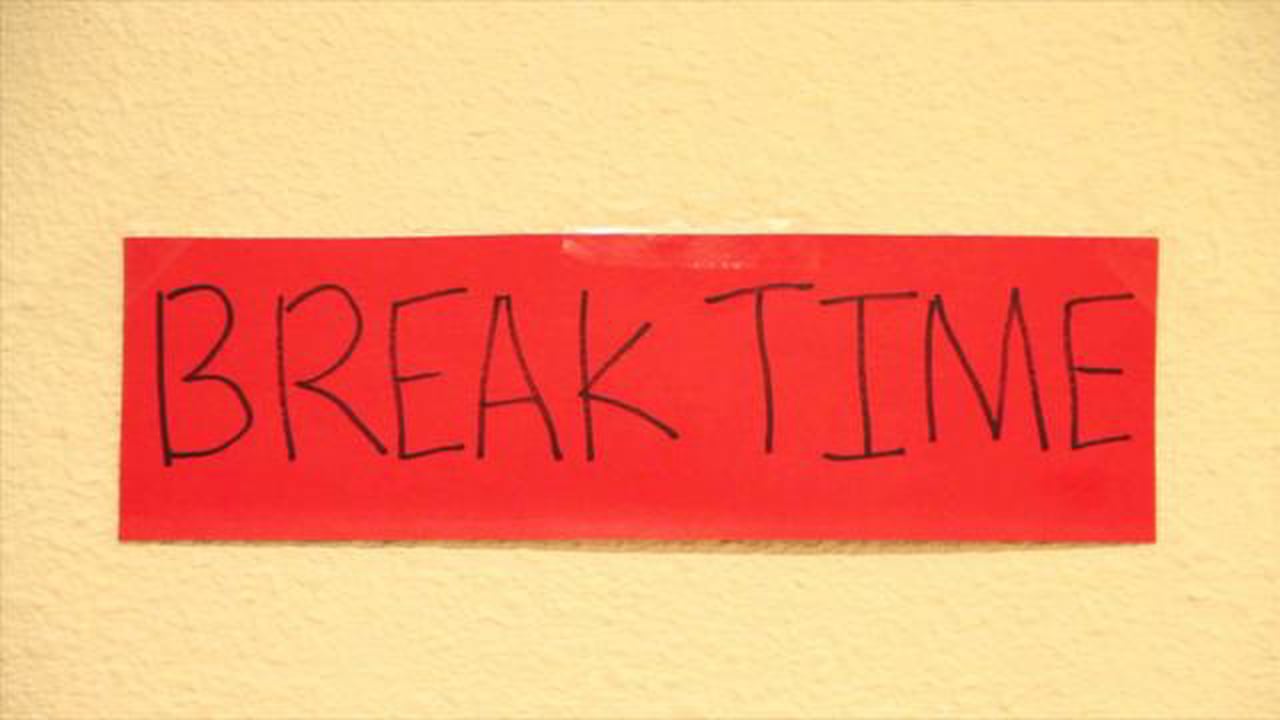 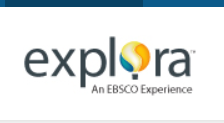 EBSCO Explora
Explora is EBSCO's interface for Schools and Public Libraries. Designed to meet the unique needs of its users, Explora supports both student research and classroom instruction with the following features:
Simple search that quickly delivers relevant results
Easy-to-browse categories organized by popular topic
Topic overviews that provide students with a starting point for research
Colorful, mobile-friendly design with feature areas that provide context to students
Reading level indicators (Lexile® Measures) to simplify discovery of grade-appropriate content
Text-to-speech for HTML articles to assist struggling readers or those learning English
Curriculum Standards Module to help educators correlate EBSCO content quickly and easily to Common Core, state- or province-specific curriculum standards
http://support.ebscohost.com/help/
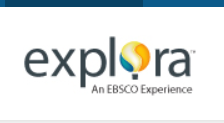 Content
Articles, essays, and primary source documents 
 60,000 videos from the Associated Press
 Full-text translation in more than 30 languages
 Google Classroom integration
 Lesson plans, support materials, and professional development resources
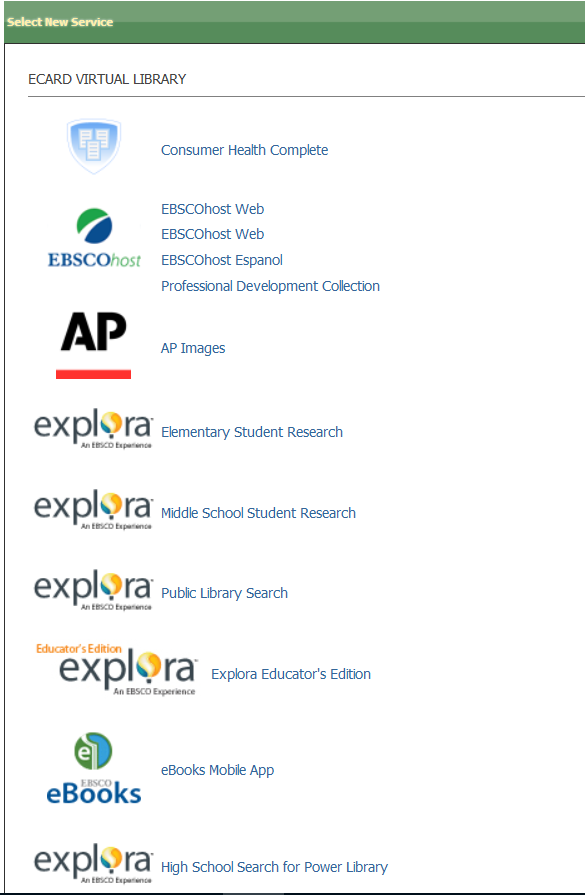 Explora
Accessible from:
POWER Library e-Resources listing
EBSCO menu on POWER Library e-Resources menu
Elementary Student Research
Middle School Student Research
Public Library Search
Explora Educator’s Edition
High School Search
Explora icon
The Explora icon is on every page and allows for easy navigation back to homepage.
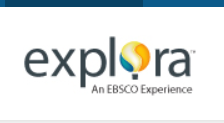 Explora—Elementary Student Research
New Search
Curriculum Standards
Search Other Databases
For Educators
Help
Folder
Advanced Search
Search History
Image Carousel
Subject Search
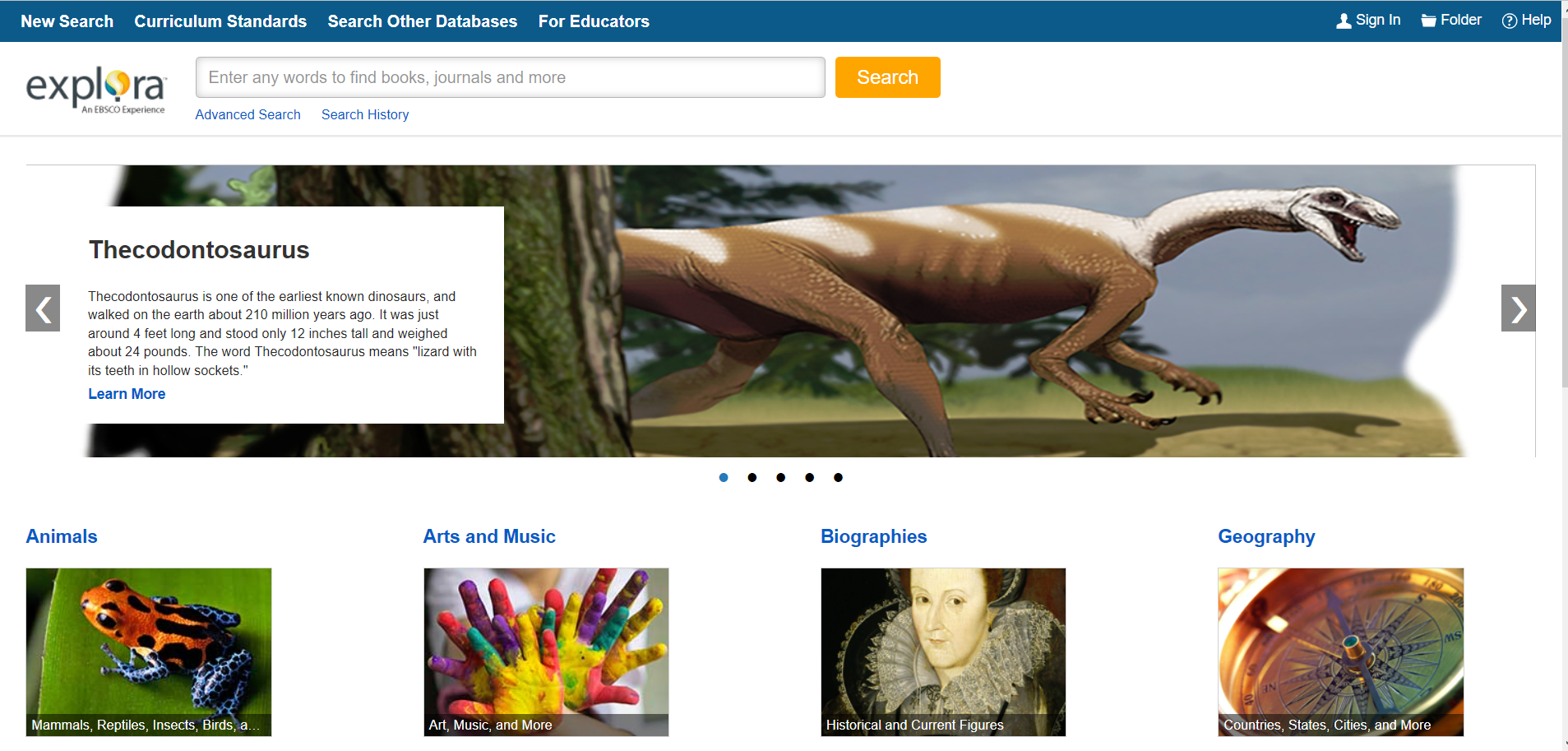 Curriculum Standards
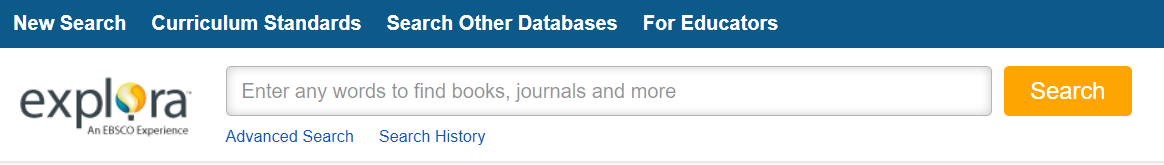 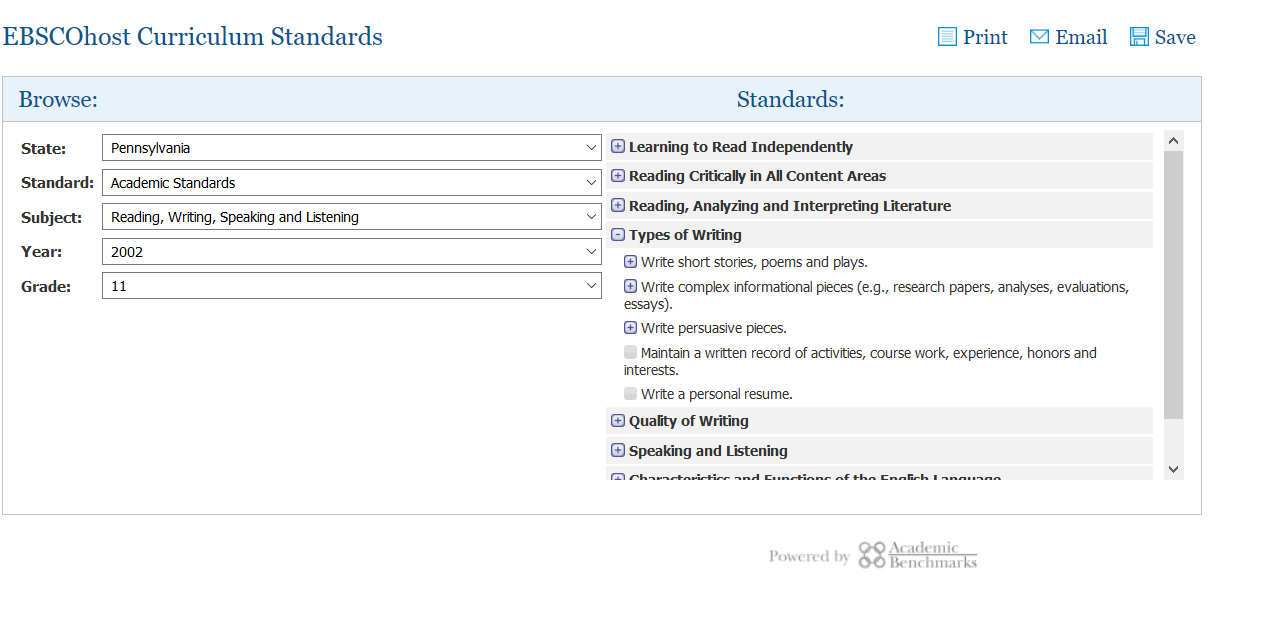 Search Other Databases
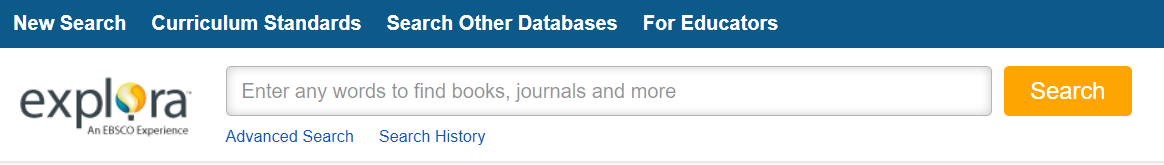 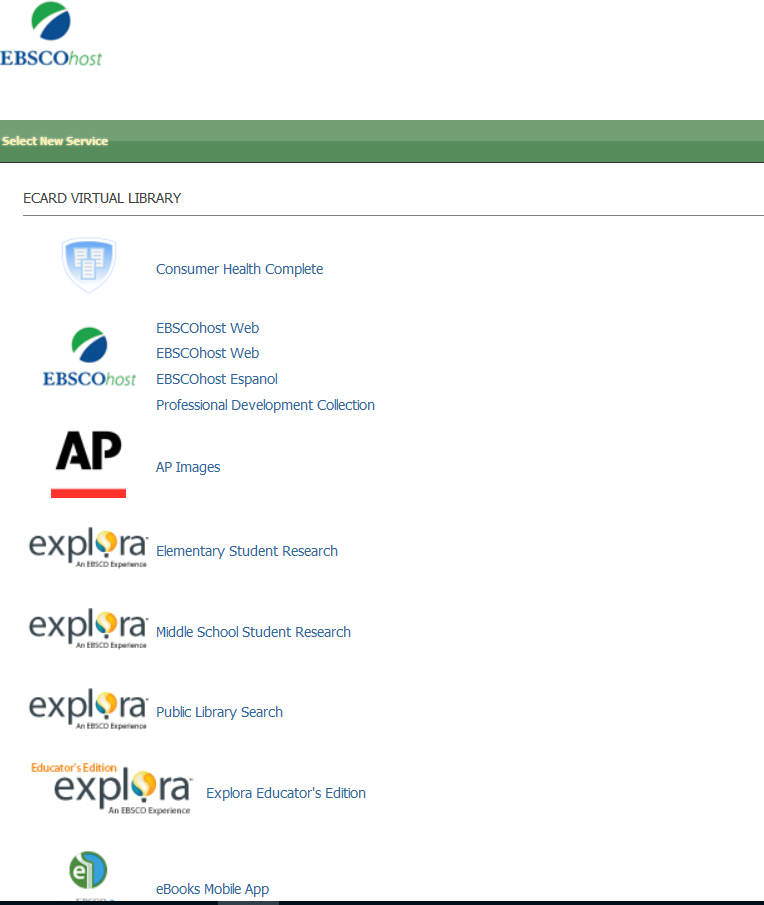 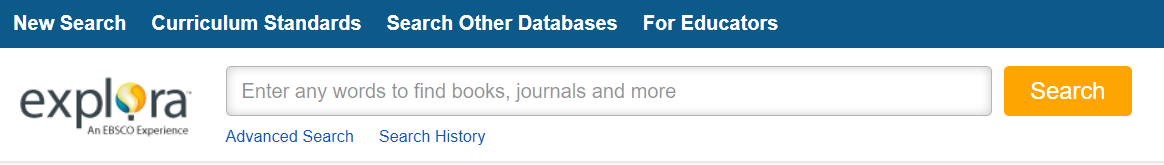 For Educators
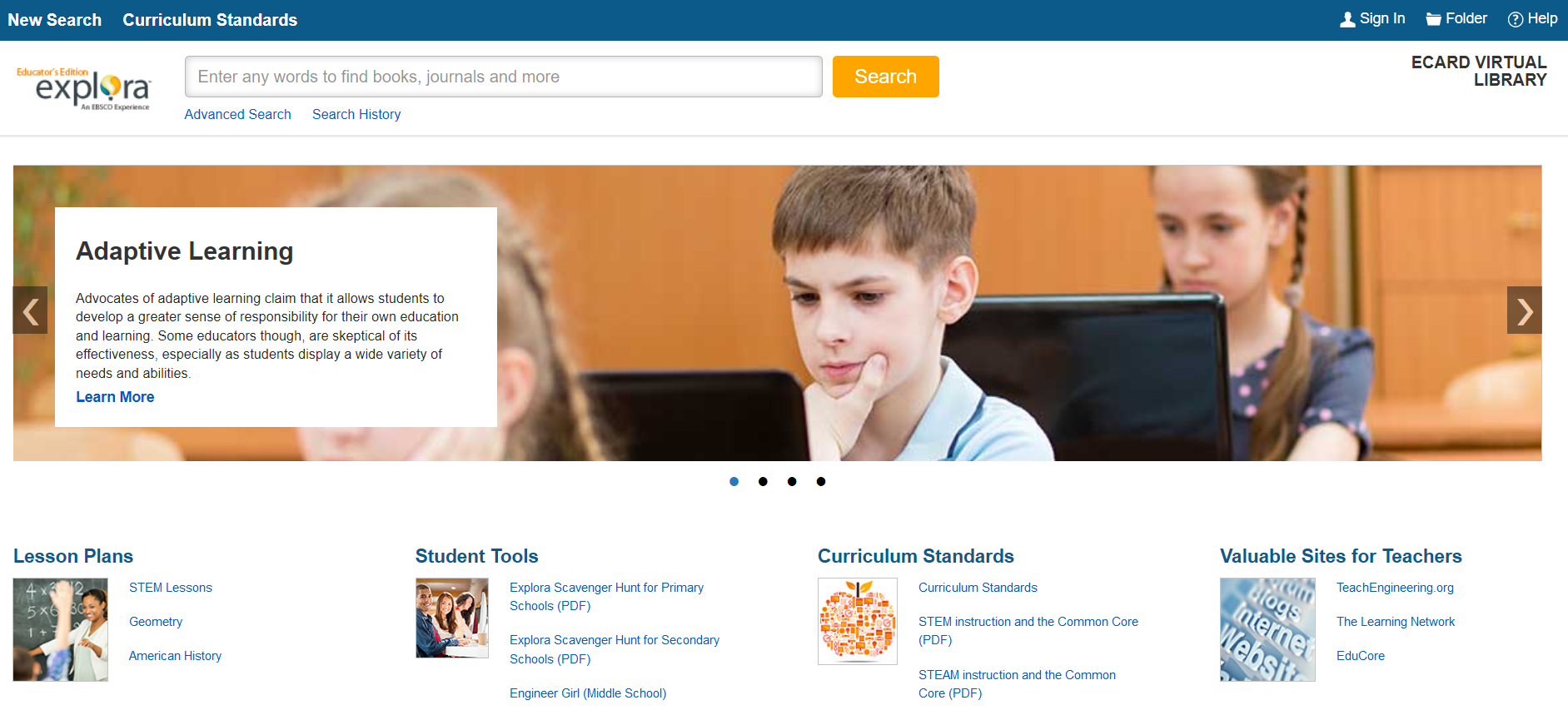 Image Carousel
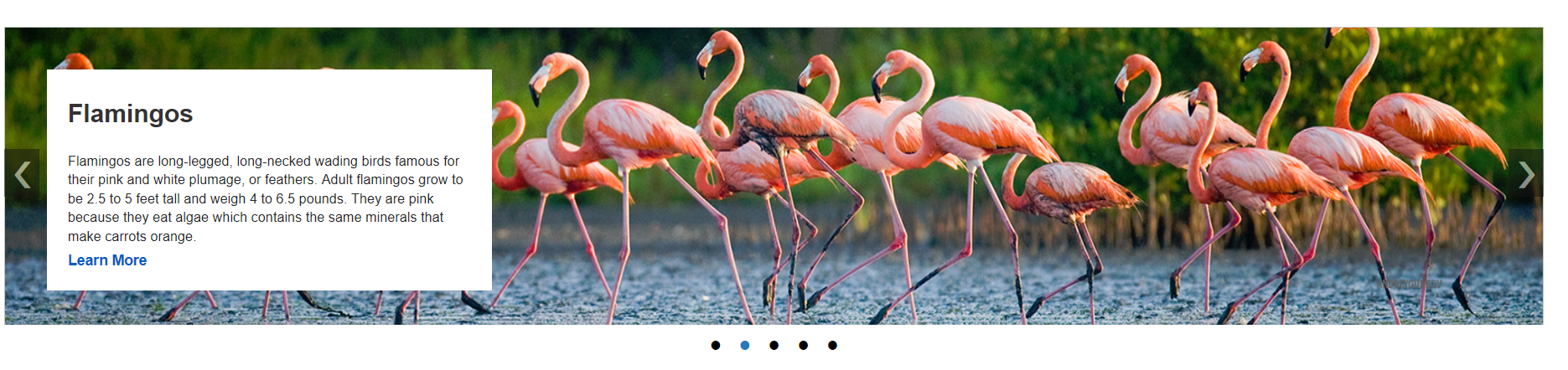 Browse the image carousel 
Click on “Learn More” to access a list of relevant search results
Advanced Search
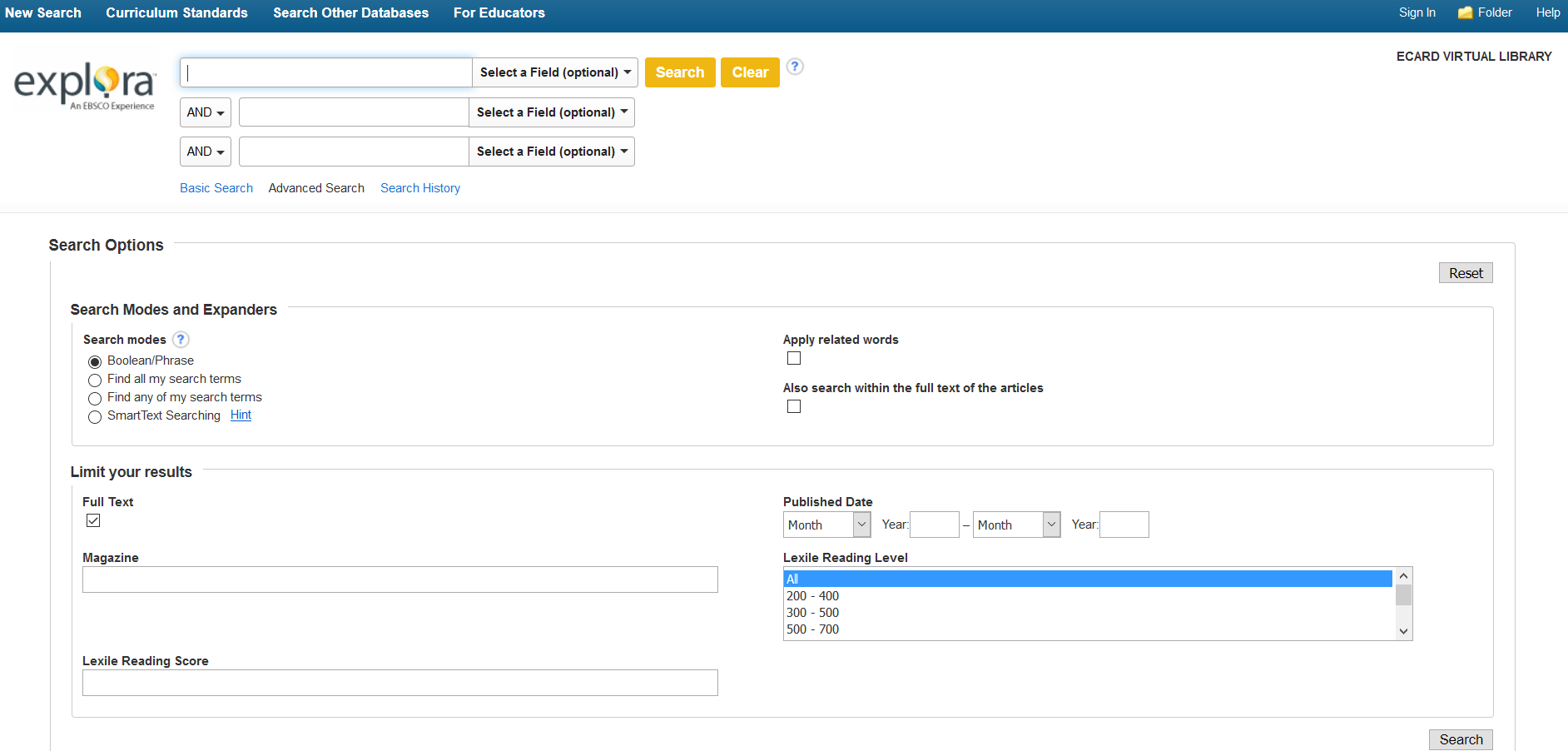 Search History
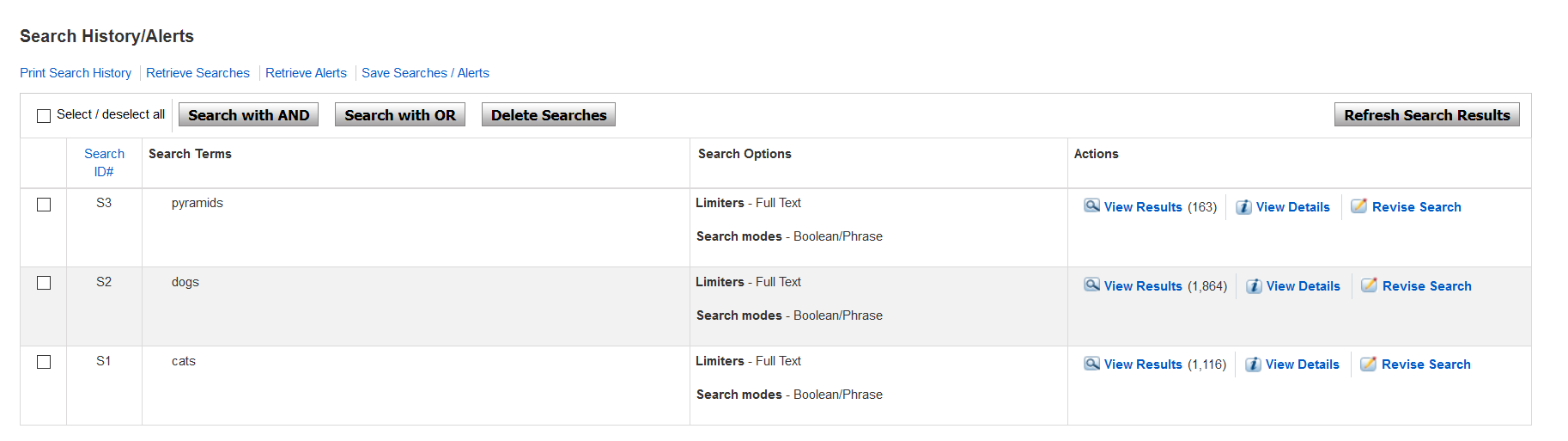 [Speaker Notes: Search history disappears after closing out of browser]
Search--Keyword
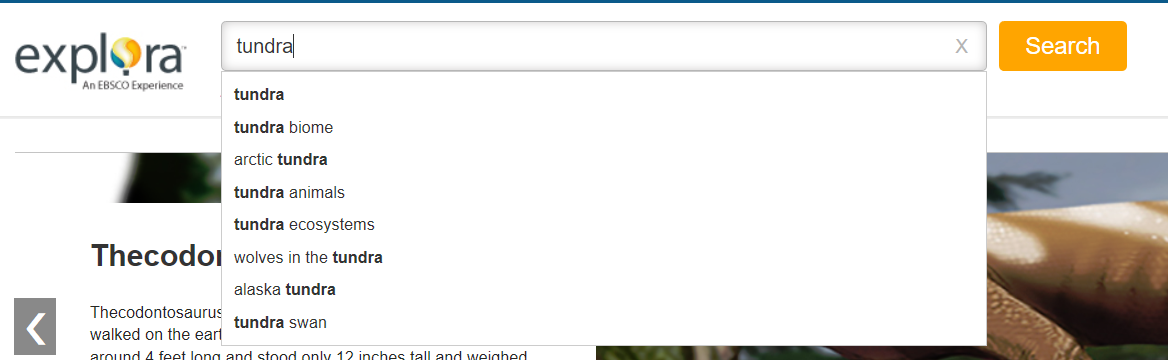 [Speaker Notes: Autocomplete will anticipate terms]
Search Results
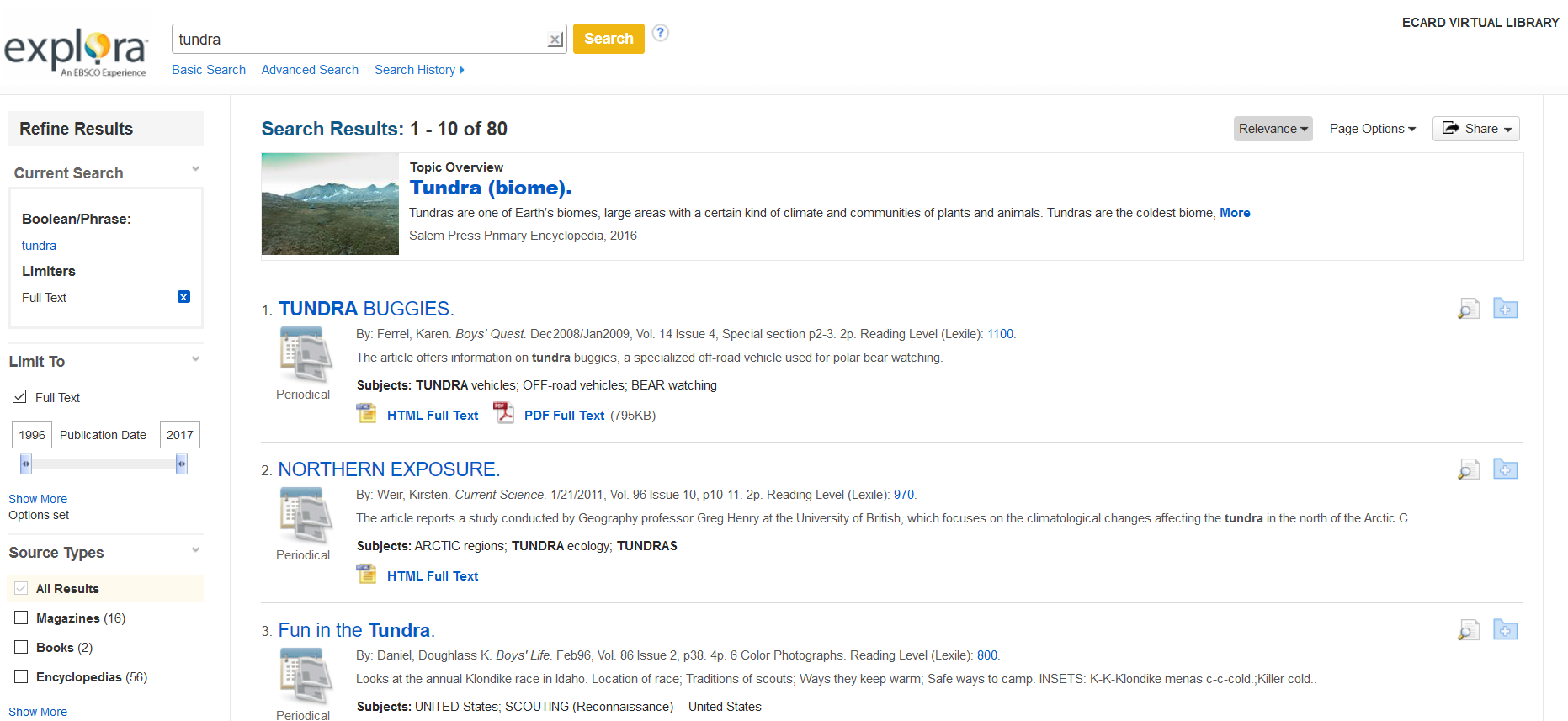 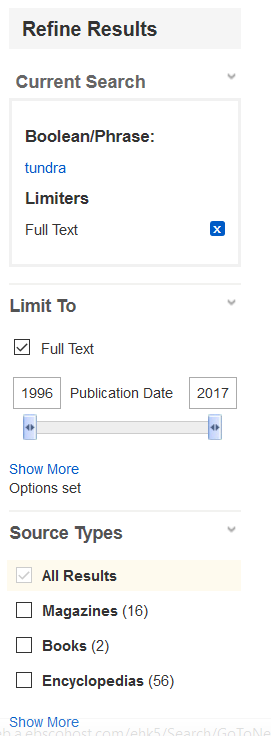 Search Results—Refine Results
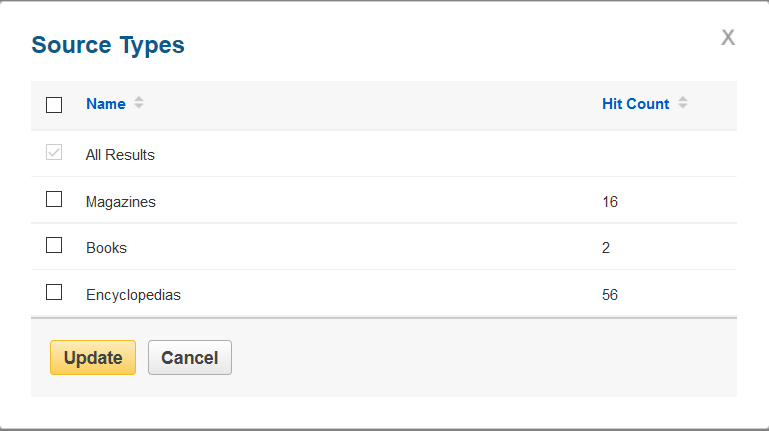 Search Results—Relevance and Page Options
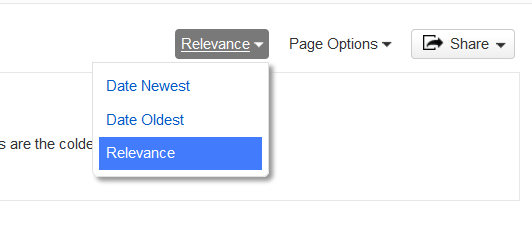 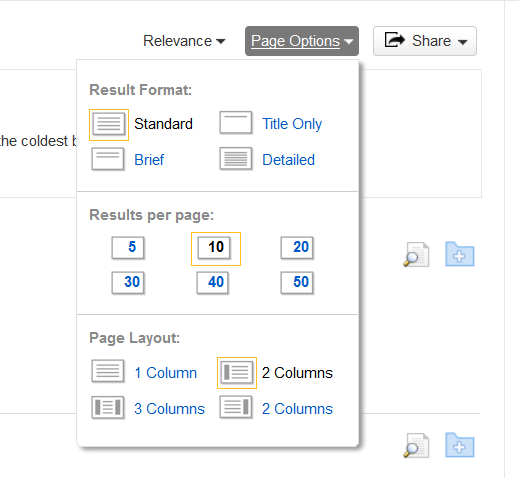 Results List—Article Information
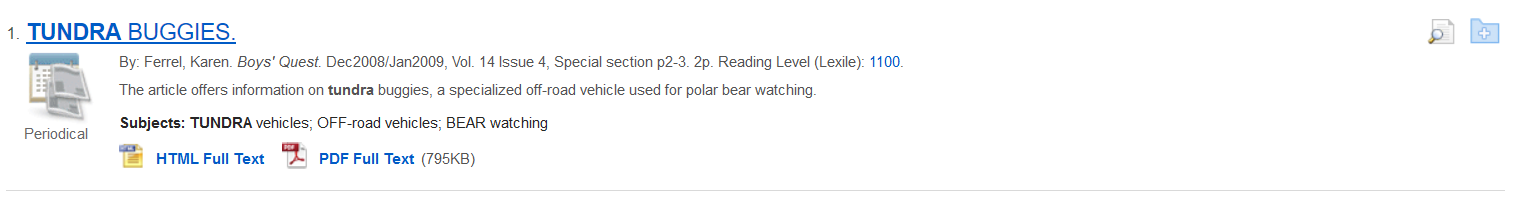 Title information, including Lexile level
Subjects
2 options: PDF or HTML full text view
Article preview information
Save and share
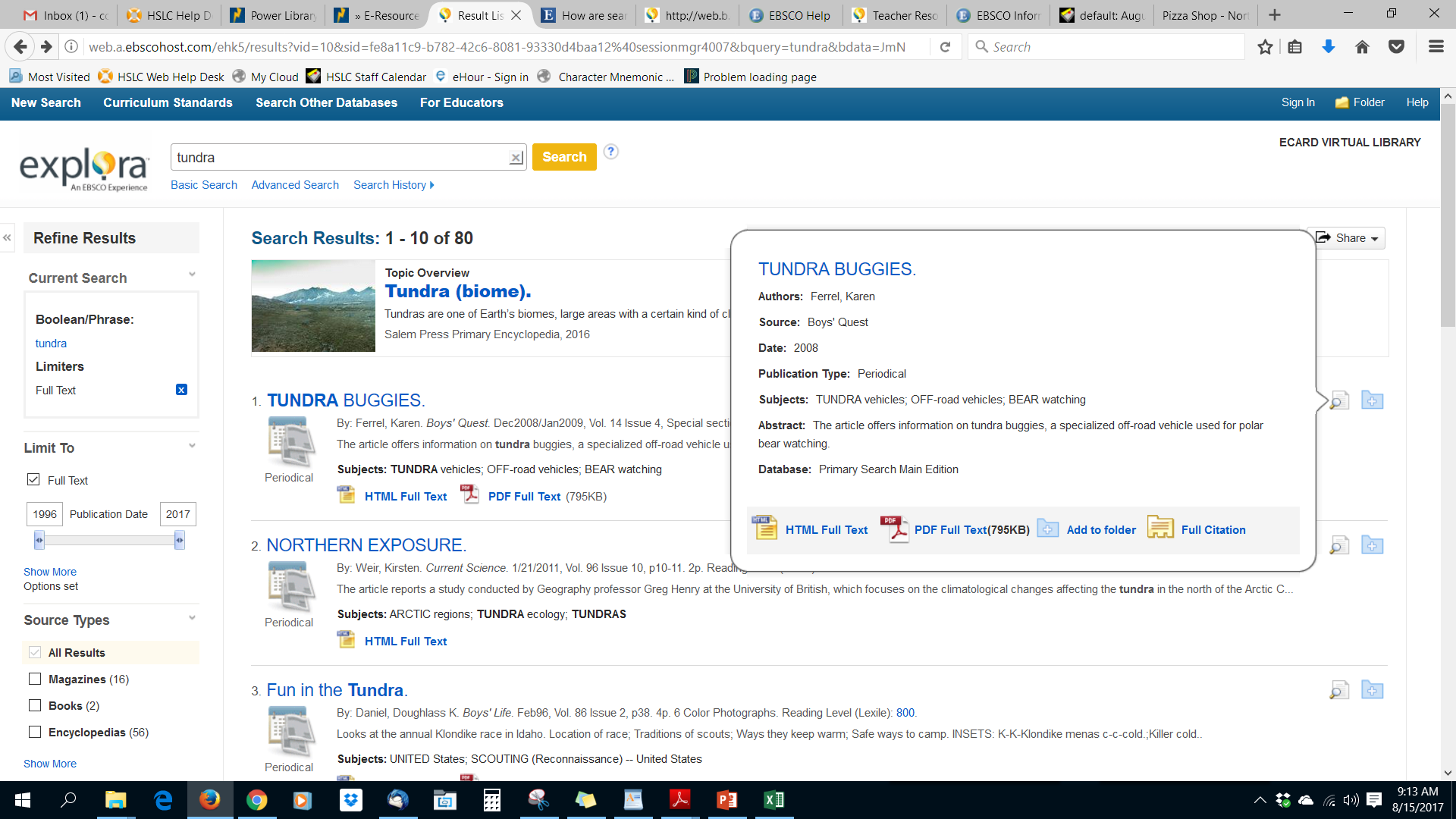 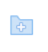 HTML Full-text View
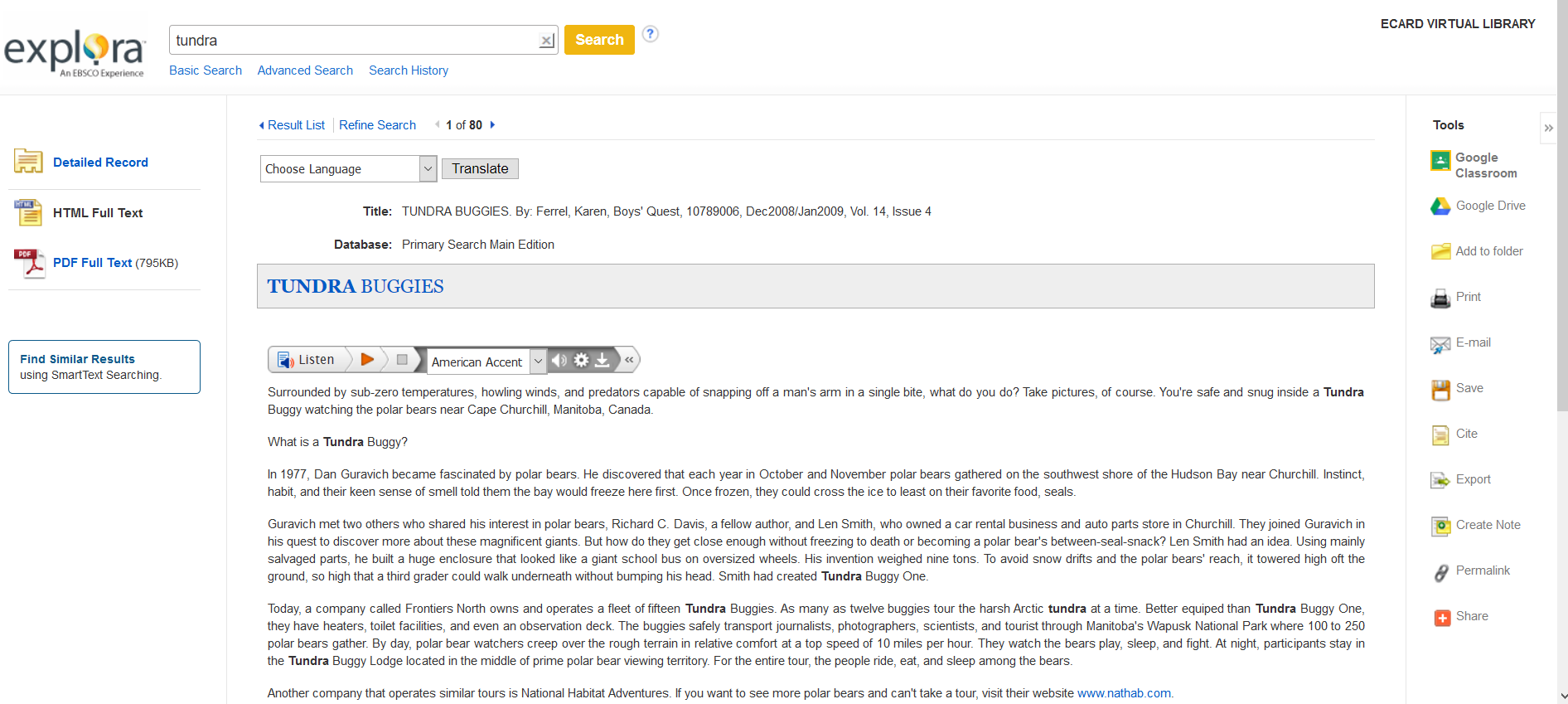 Translate
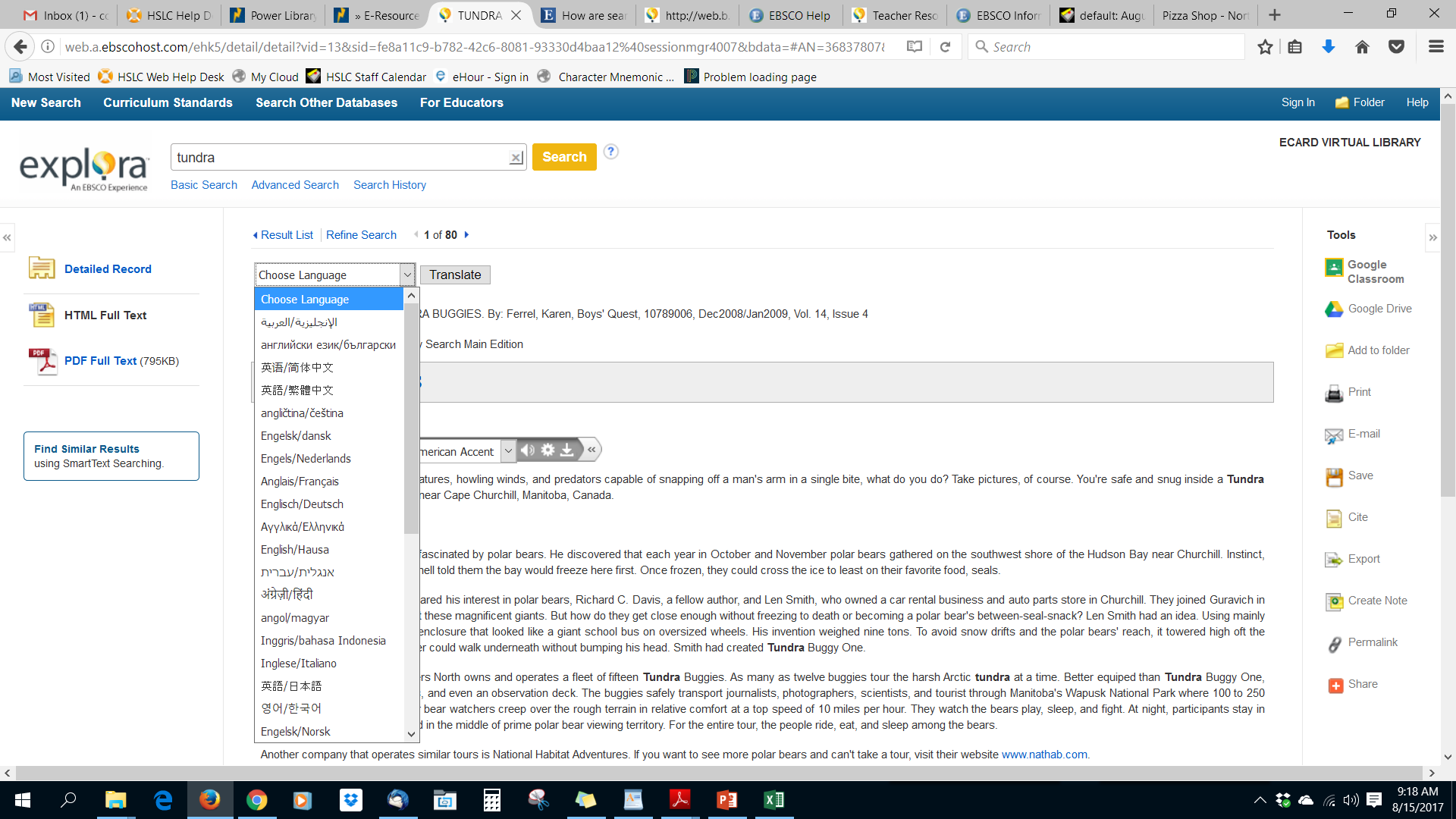 34 language options available
Text-to-Speech Settings
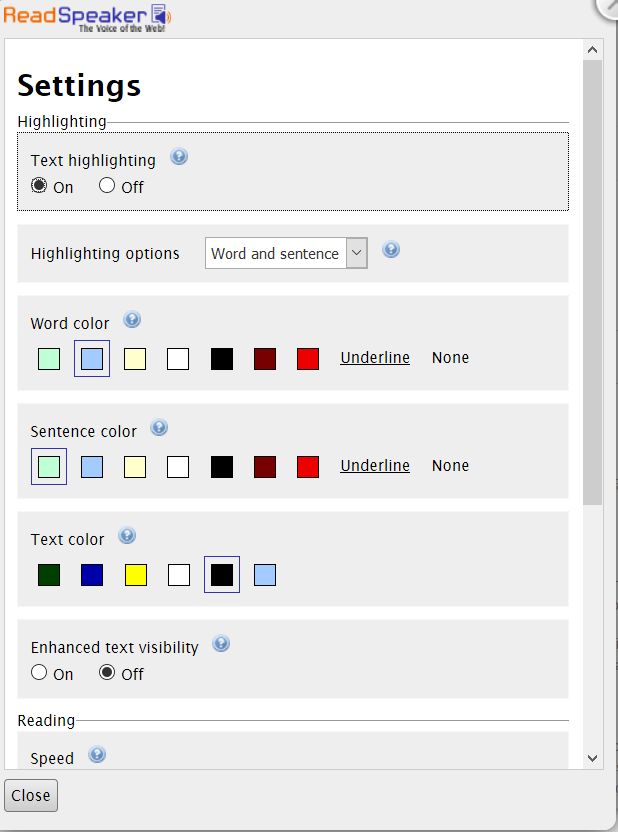 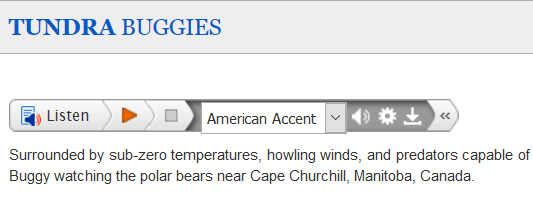 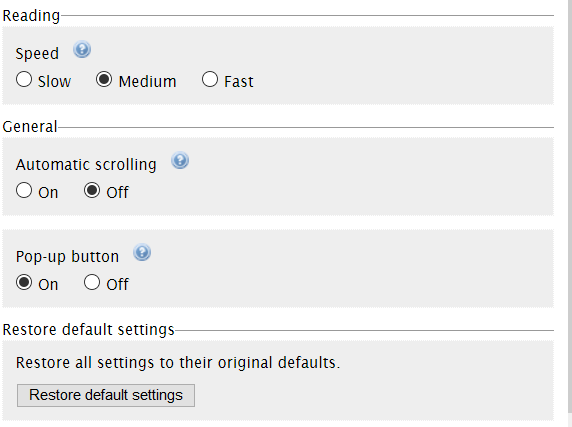 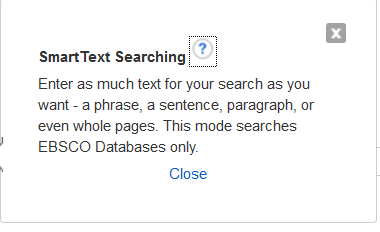 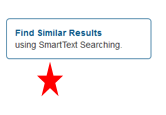 Find Similar Results
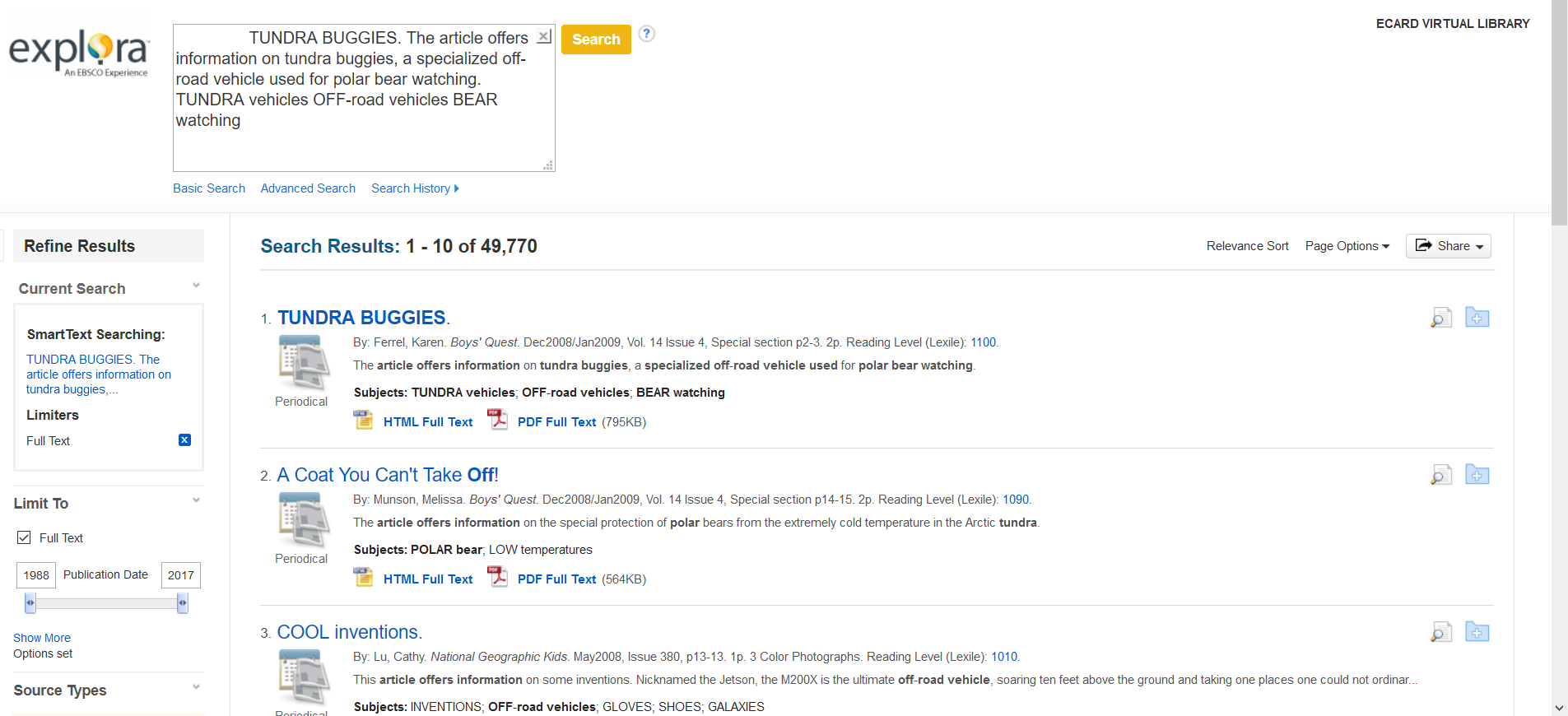 Browse by Category
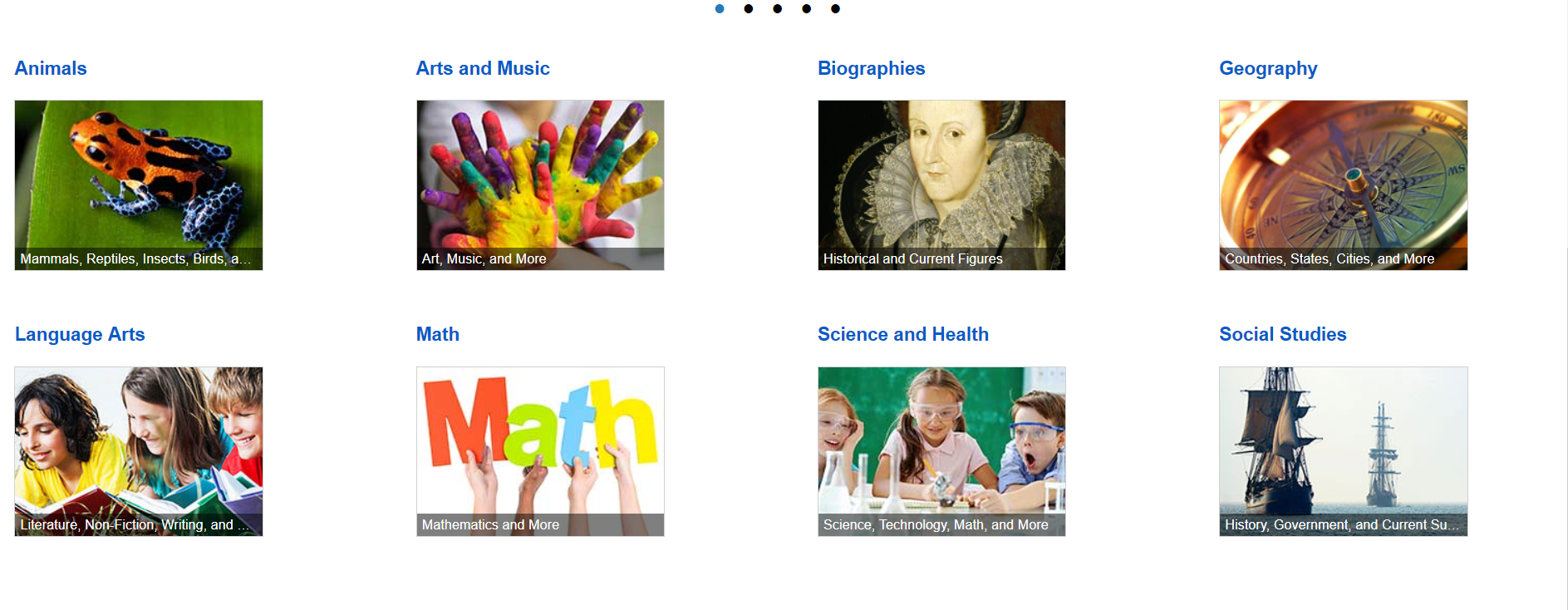 Choosing a Category
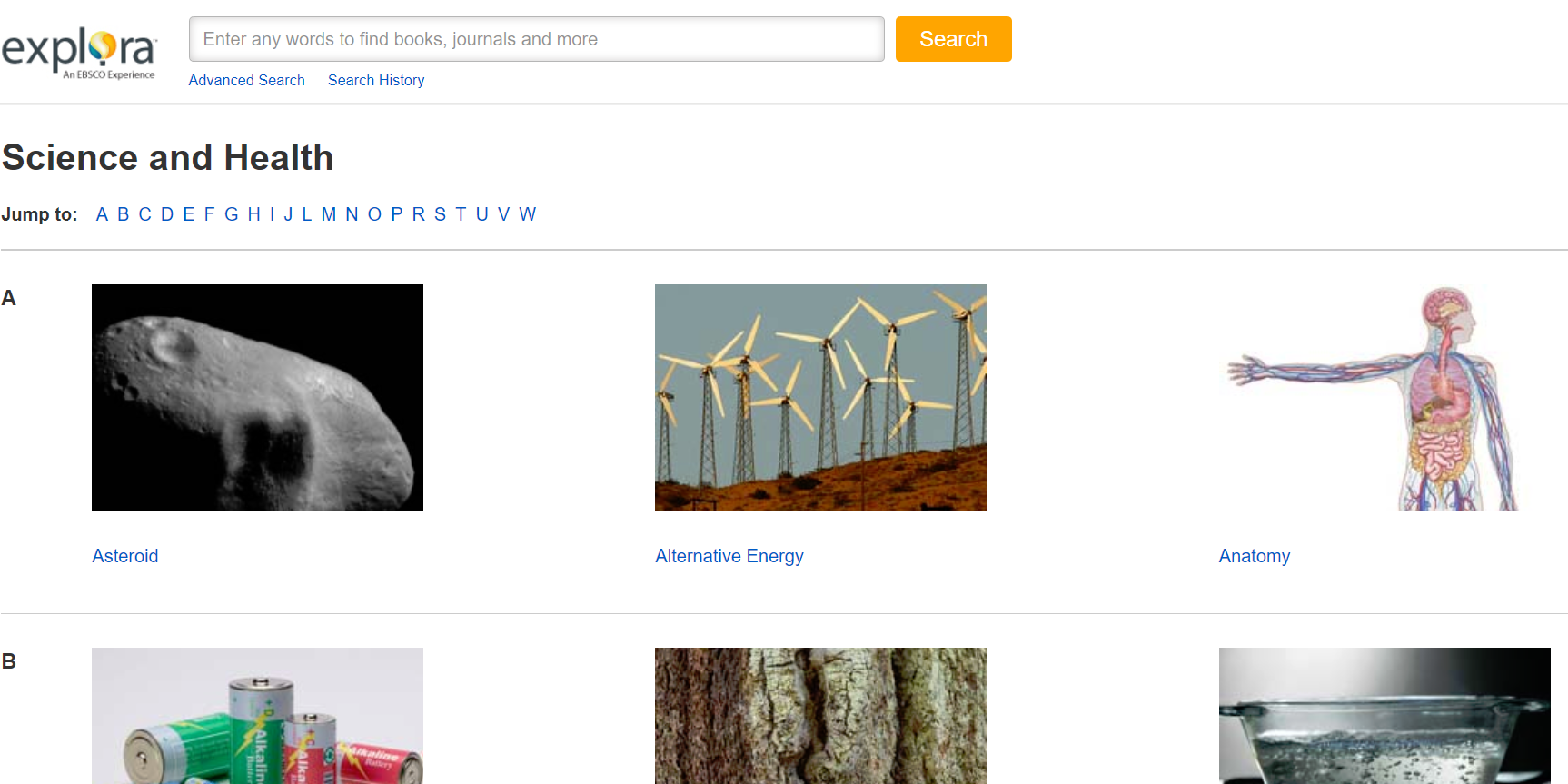 Category Browse—Picking a Topic
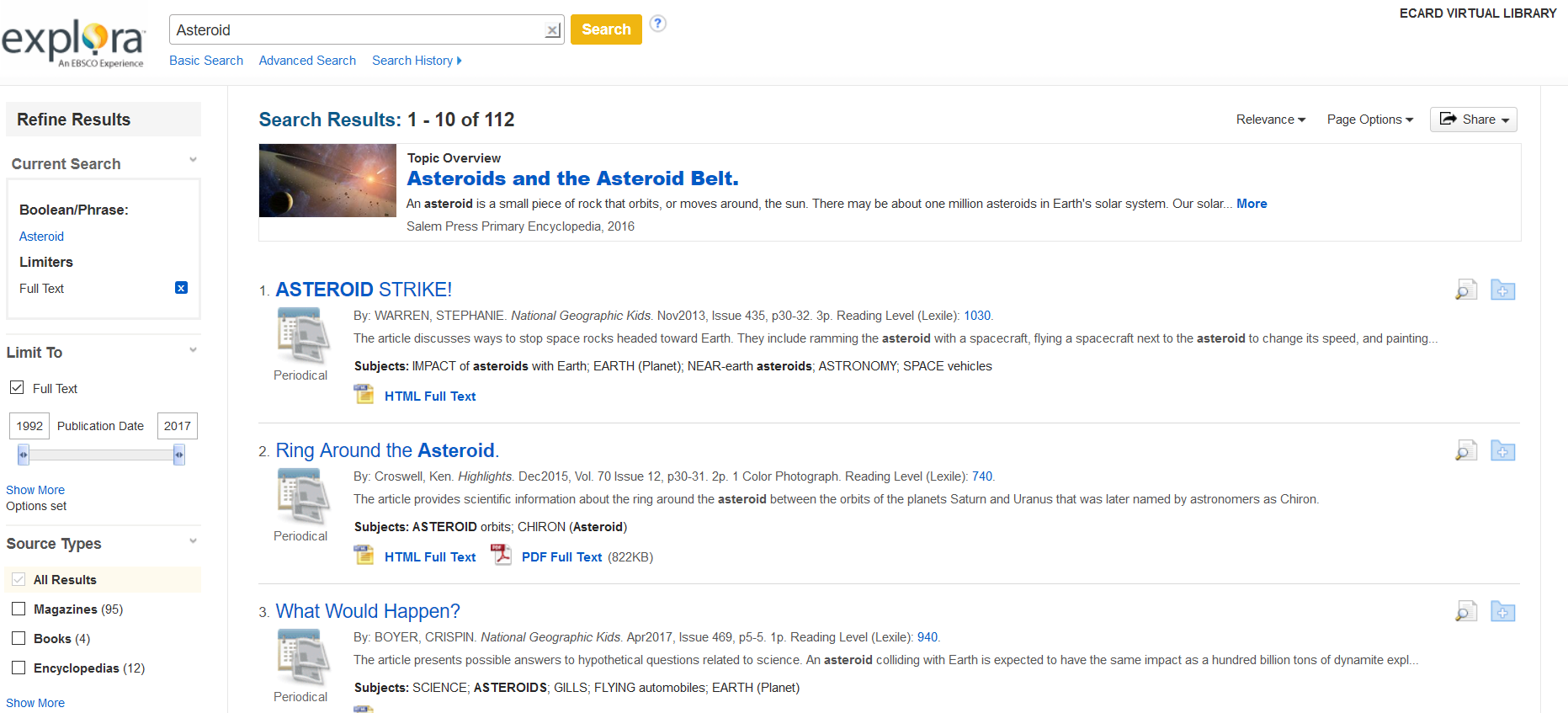 Explora Middle School Student Research
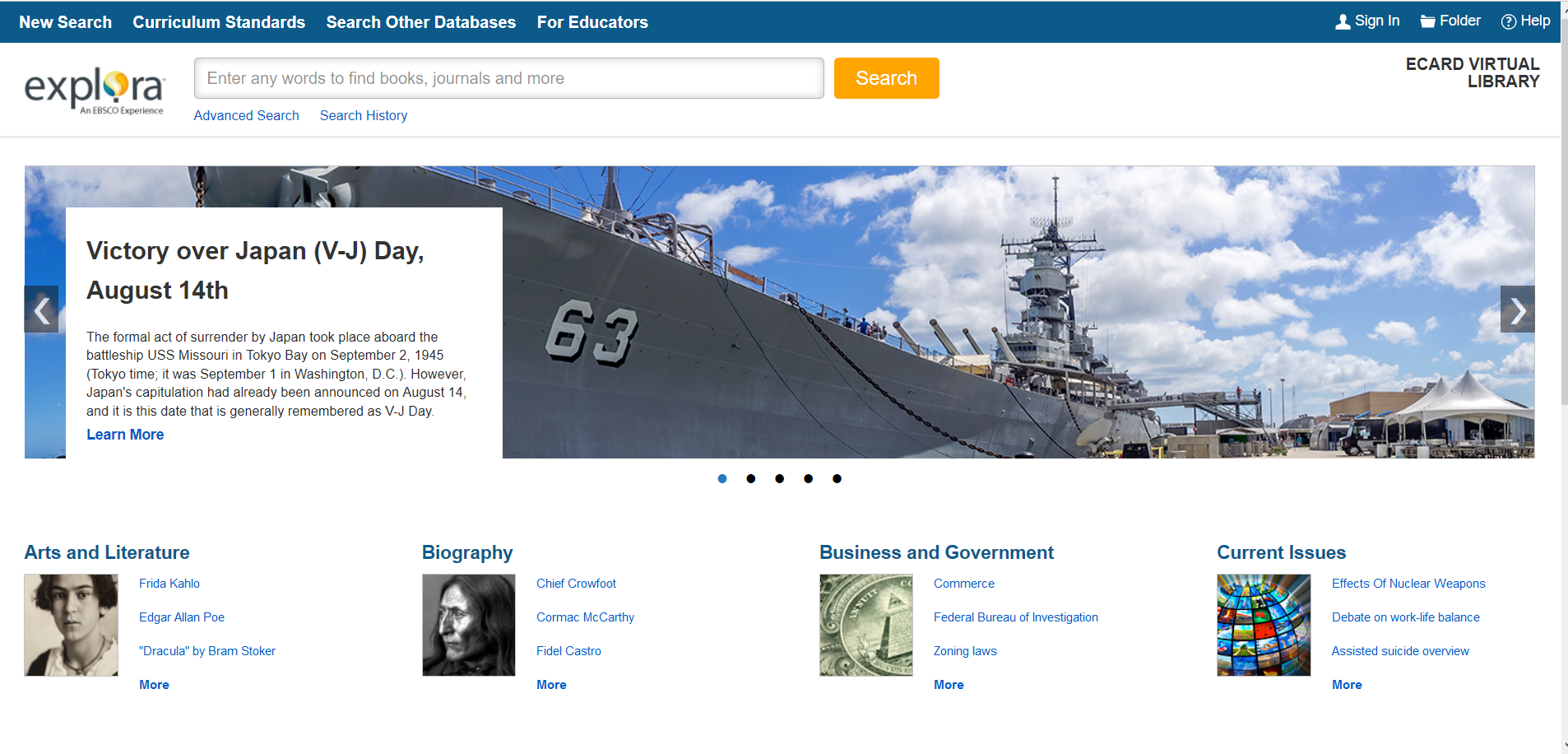 [Speaker Notes: Same features as Elementary Student Search—carousel, same tools, search functions, category browse]
Explora Middle School—Advanced Search
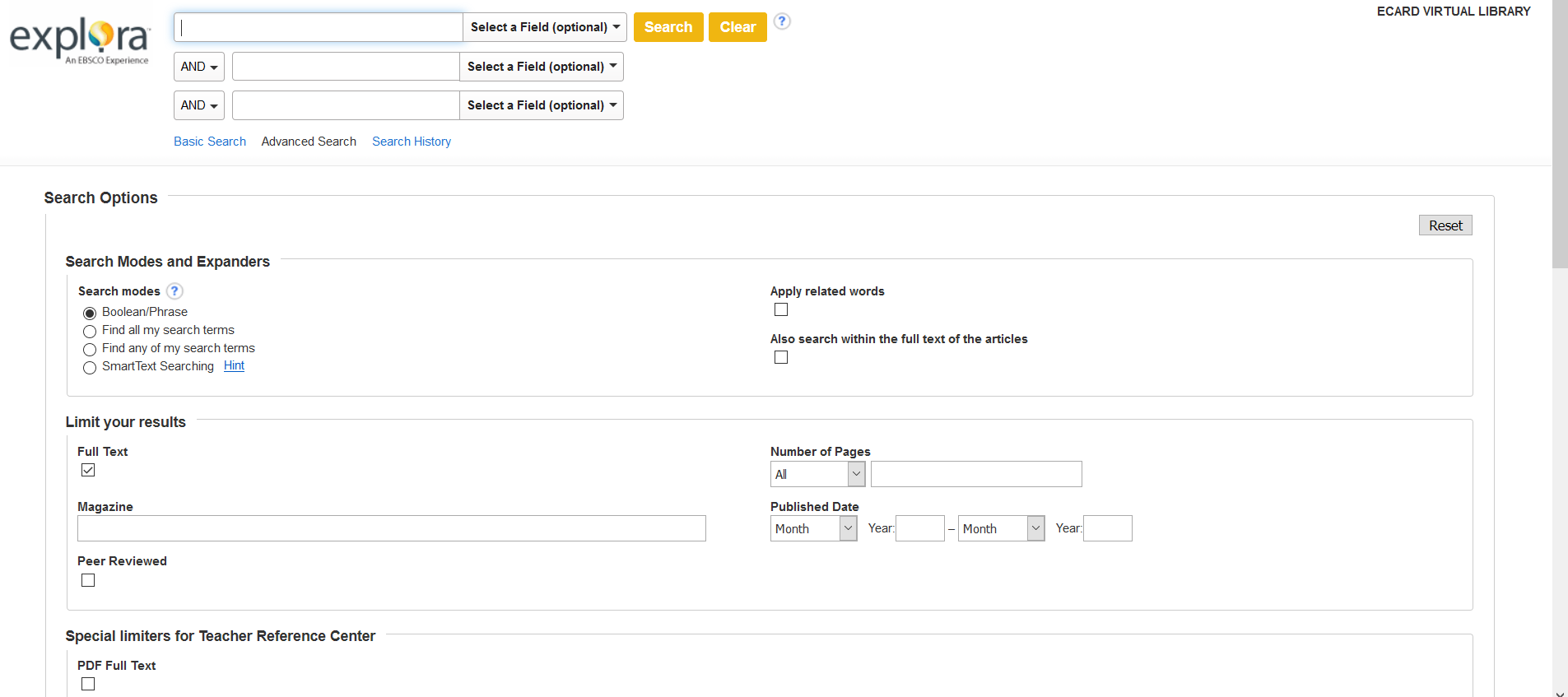 [Speaker Notes: More robust than elementary, additional limiters]
Explora Middle School—Advanced Search
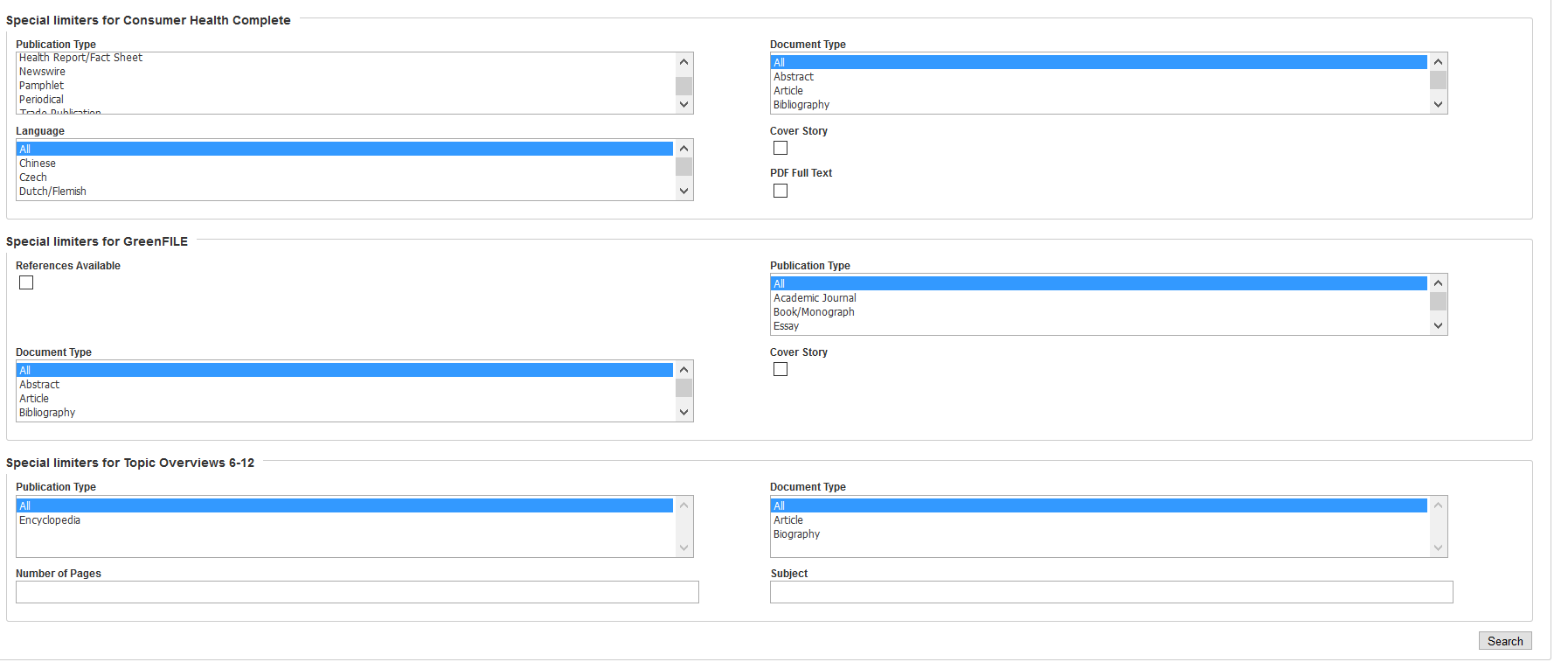 Search and Search Results
Same results listing as Explora Elementary Student Research
Refine results
Text-to-speech
Save and share
Translate
Title information
Sort by options
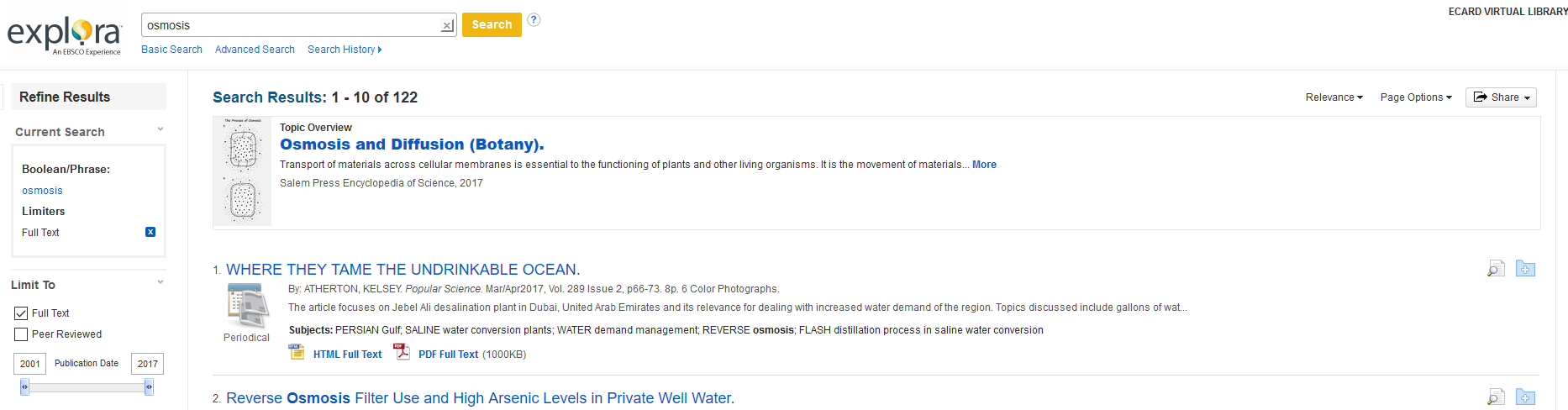 Browse by Category
8 categories with 3 featured topics
“More” for additional topics
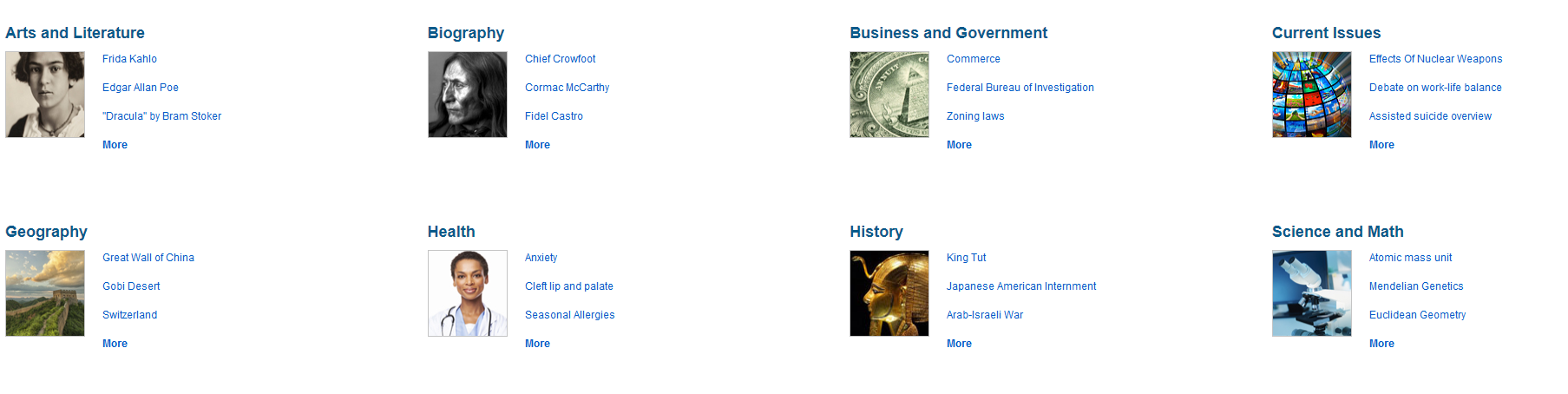 Browse by Category--Topics
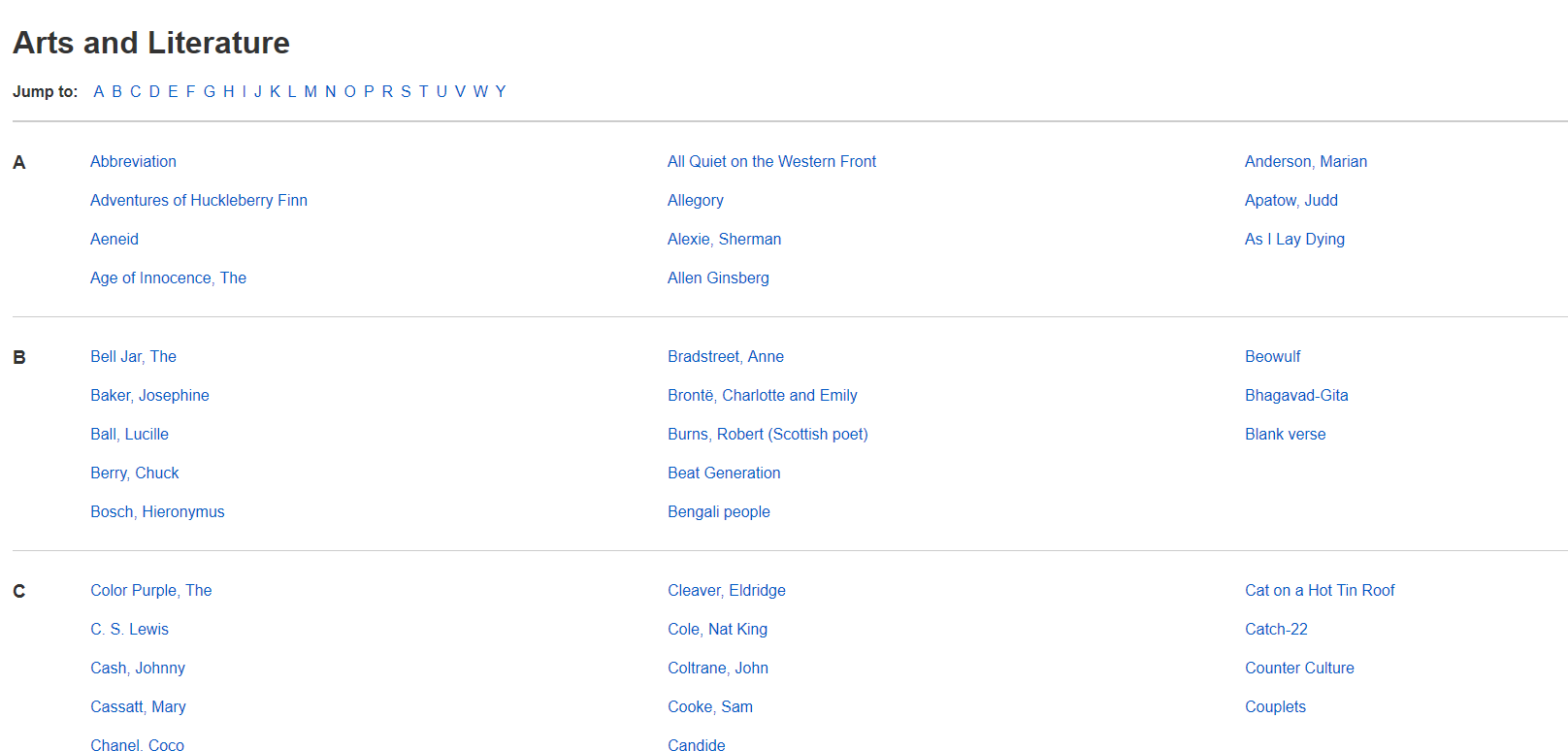 Explora High School Student Research
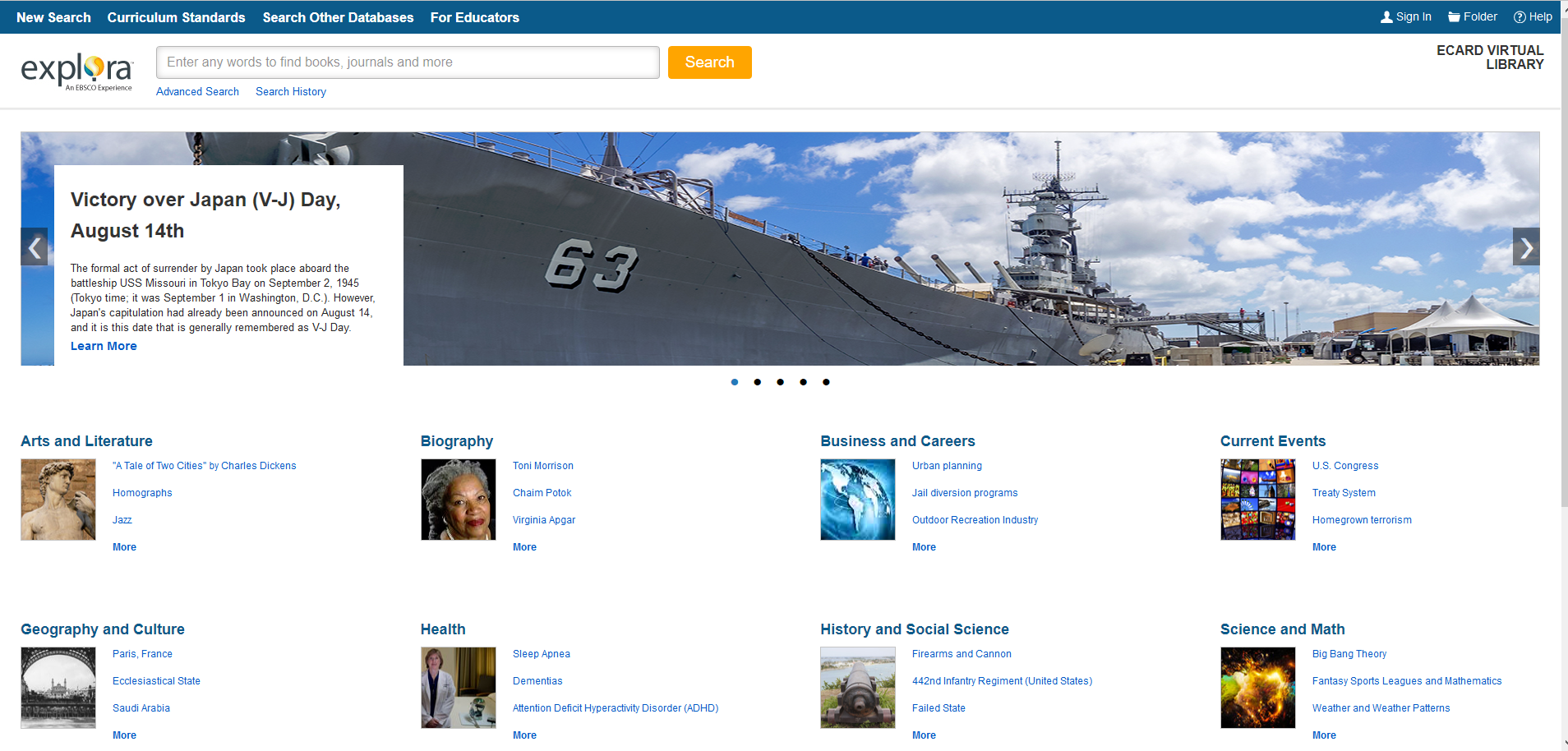 [Speaker Notes: Link points to Public Library Search]
Search and Search Results
Same results listing as Explora Elementary Student Research
Refine results
Text-to-speech
Save and share
Translate
Title information
Sort by options
Advanced Search features the same limiters as Middle School Student Research
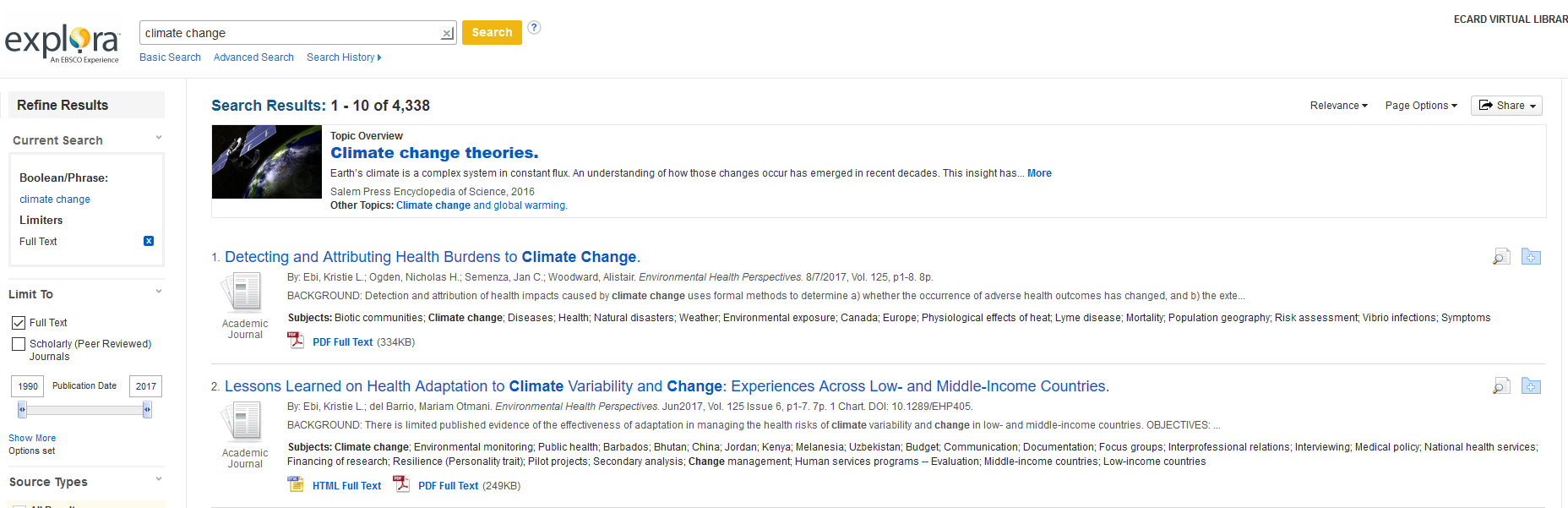 Explora Educator’s Edition
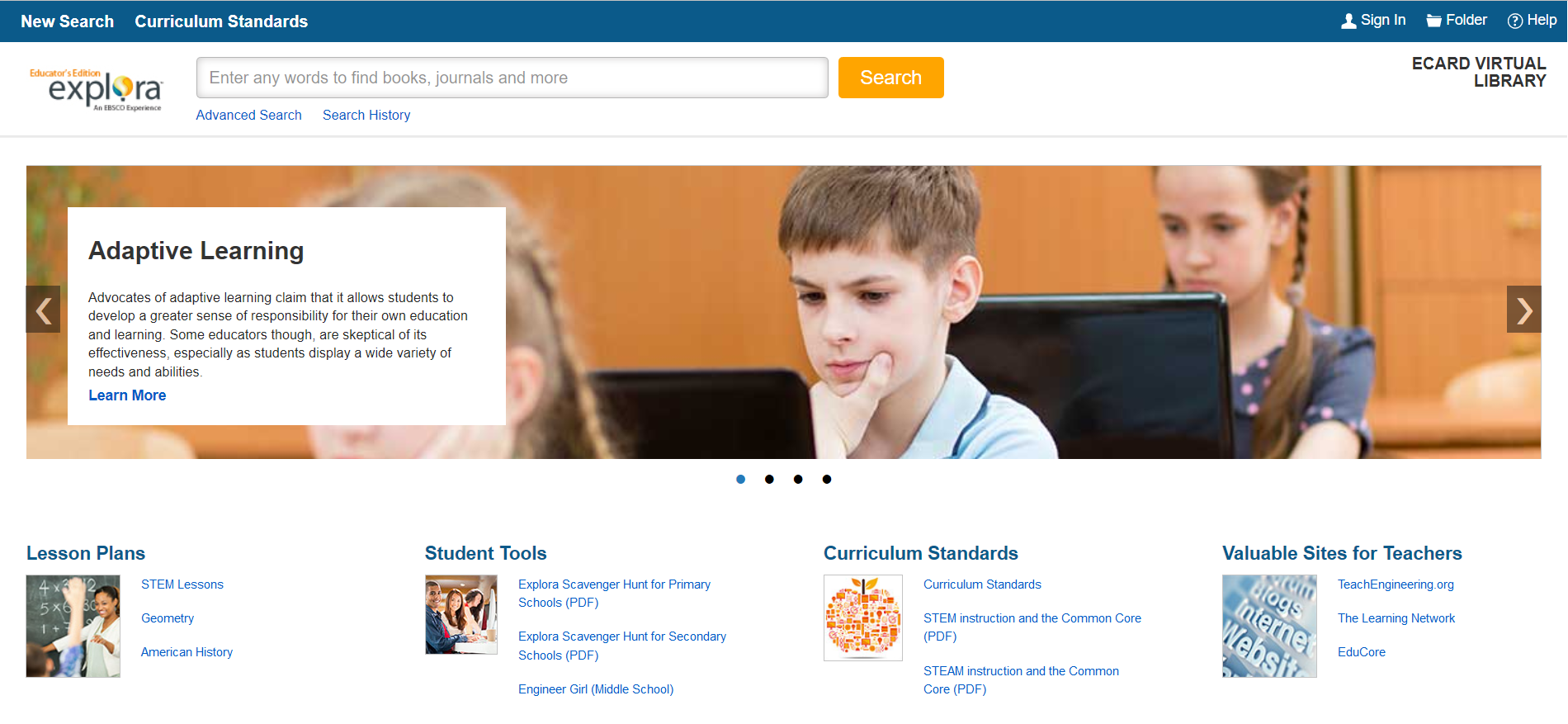 [Speaker Notes: Image carousel, search, advanced search, category browse, curriculum standards]
Curriculum Standards
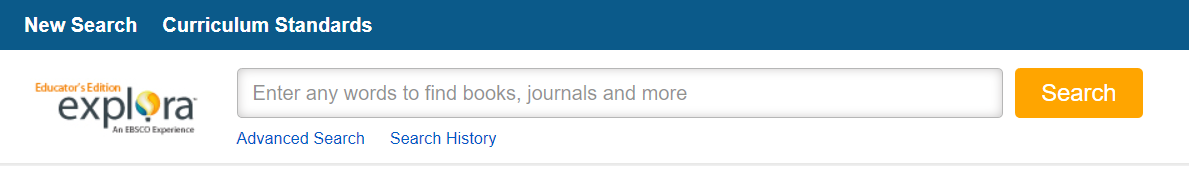 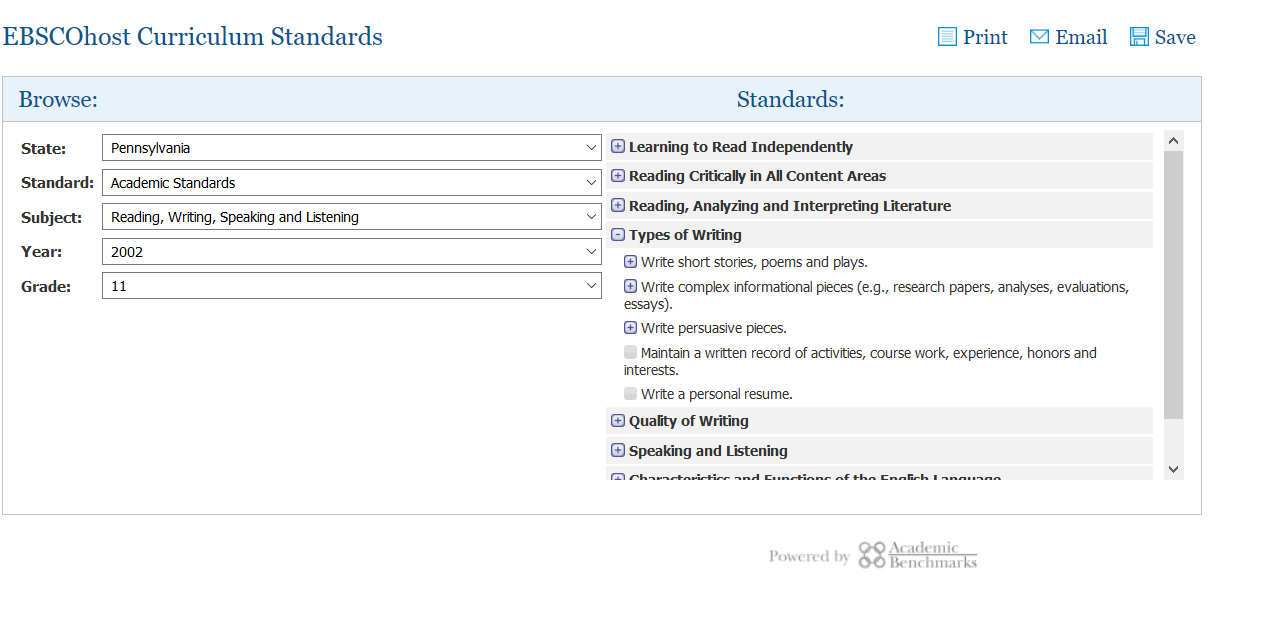 Image Carousel
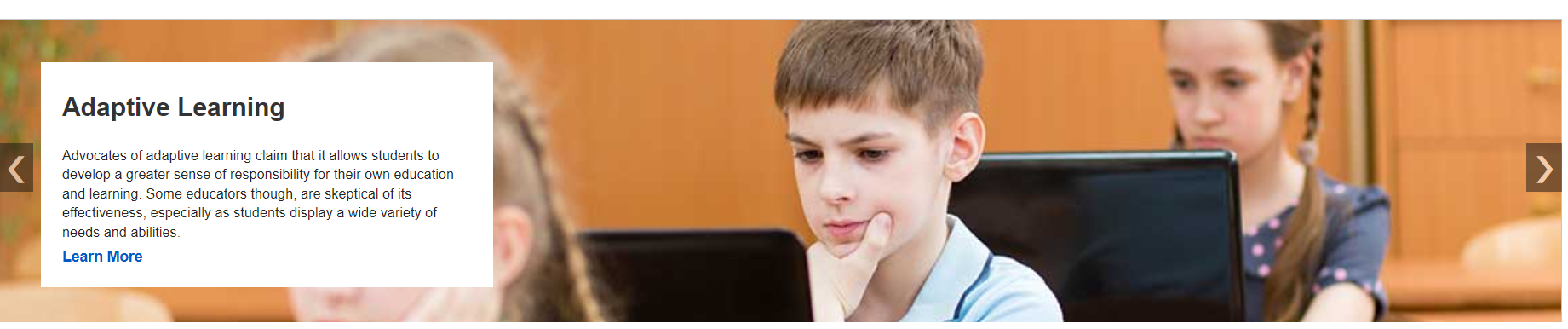 Browse the image carousel 
Click on “Learn More” to access a list of relevant search results
Advanced Search
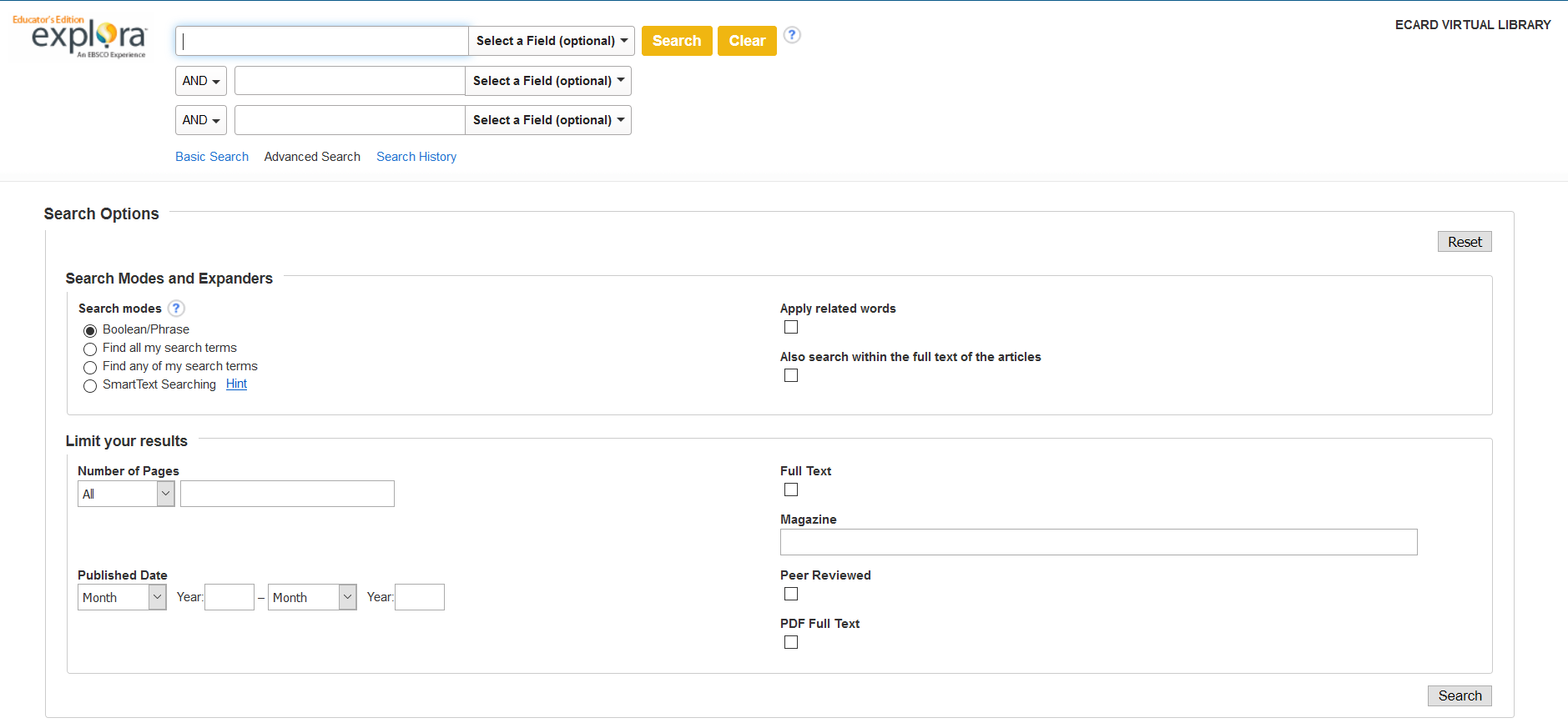 Search Results
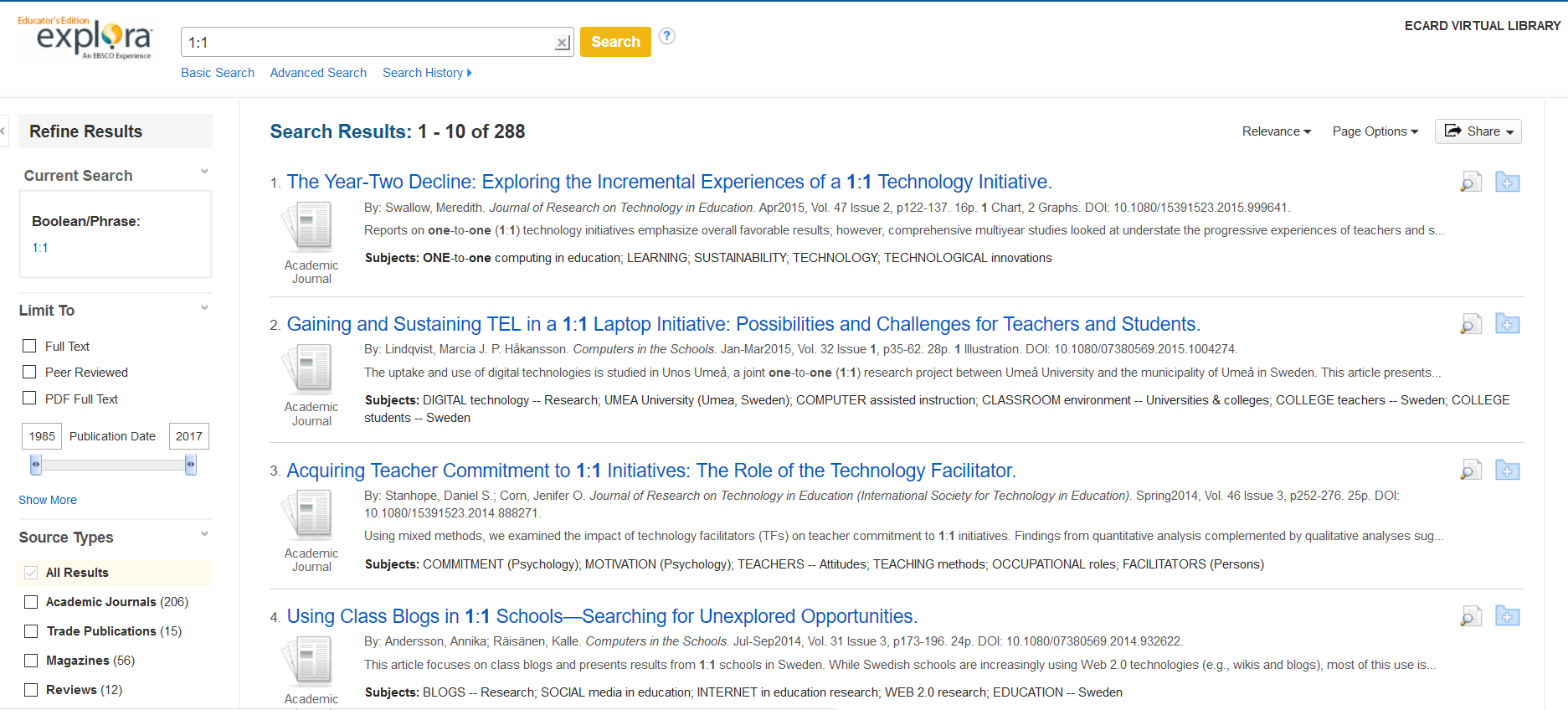 Article View—HTML Full Text
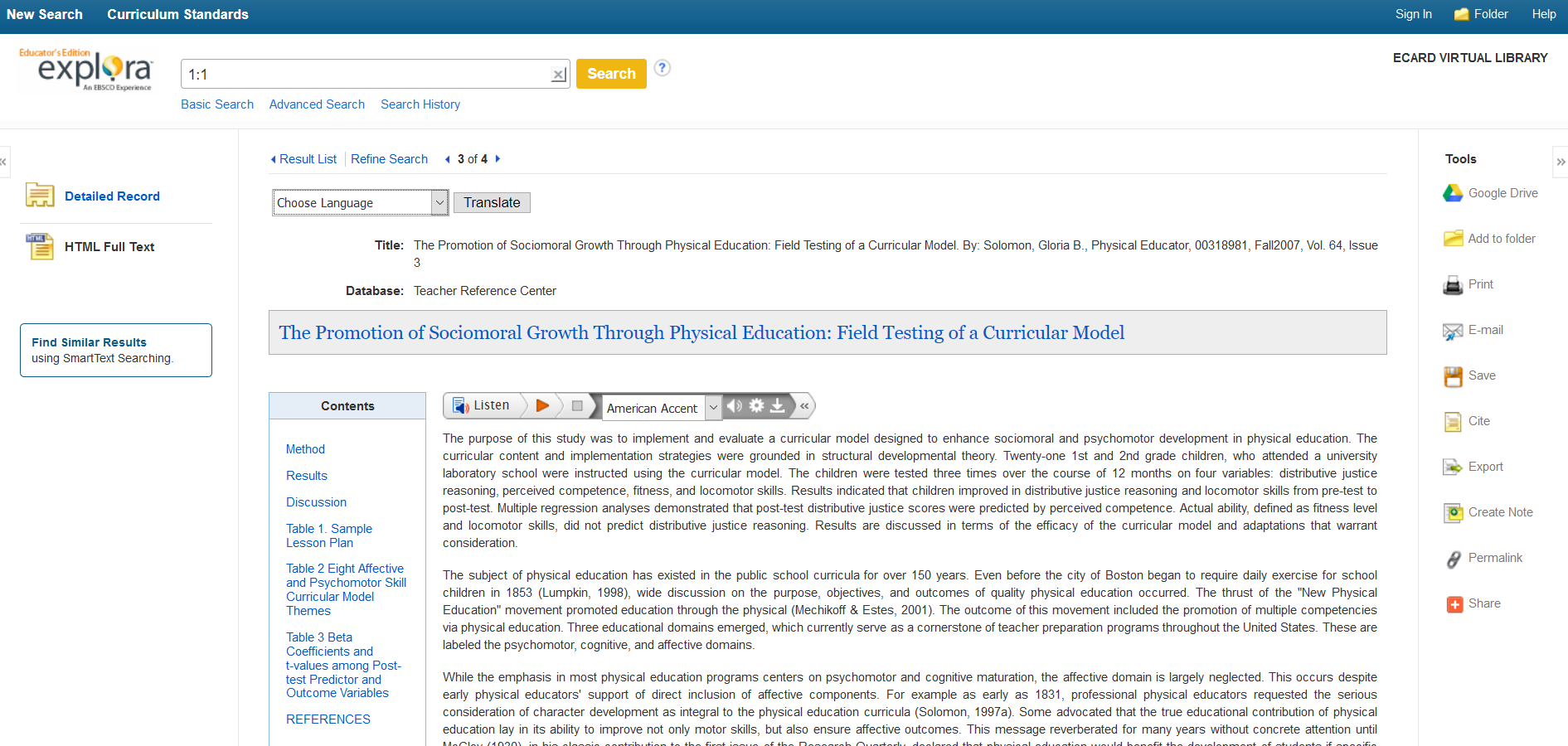 Browse by Category
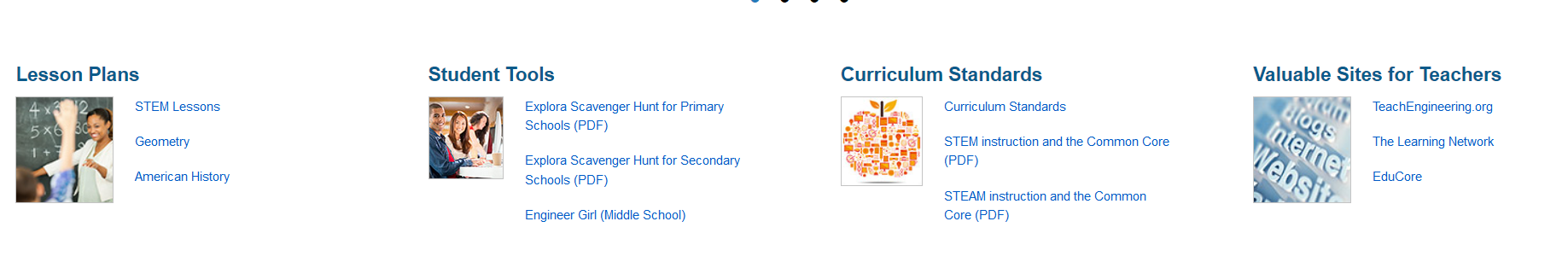 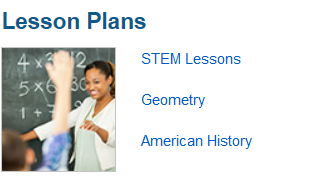 Lesson Plans
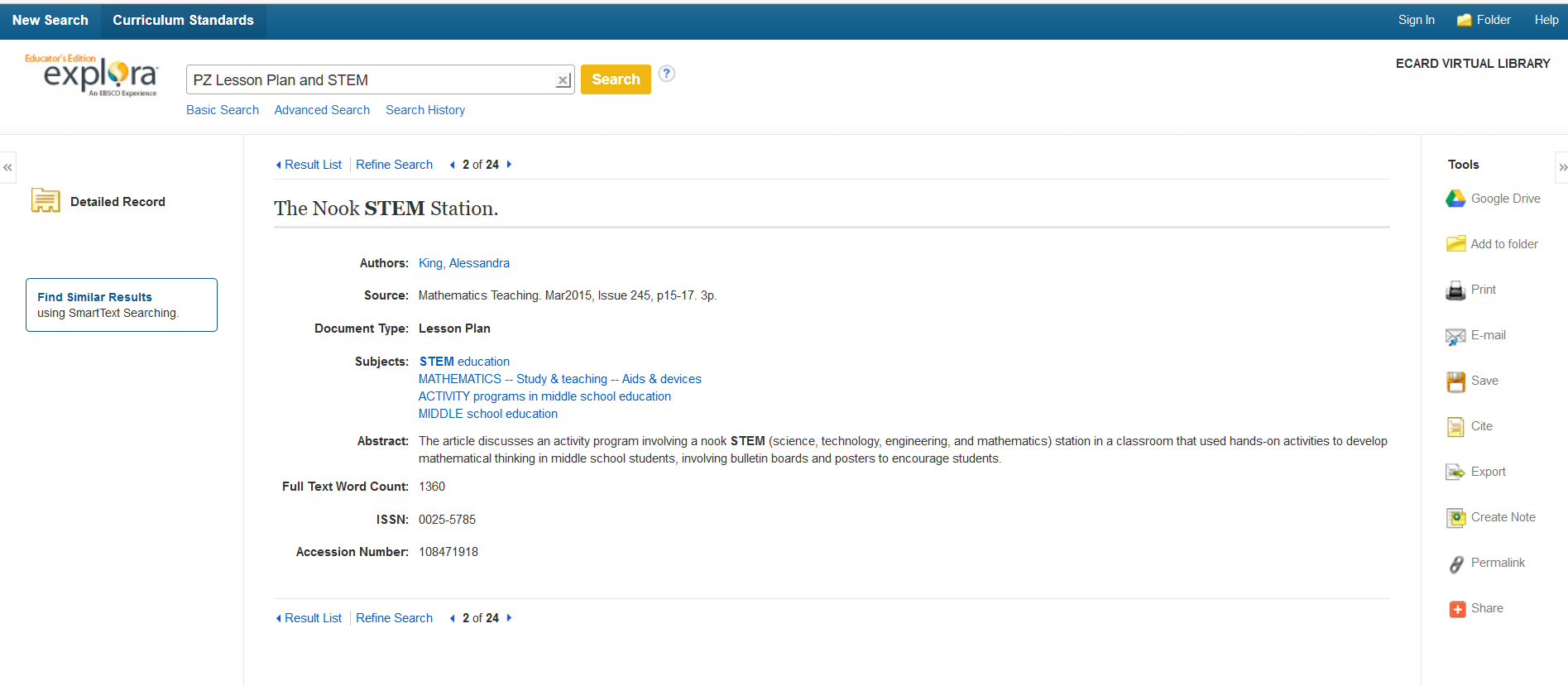 [Speaker Notes: Full text not available for everything, not many ready-made and viewable lesson plans]
Lesson Plans from EBSCO Explora Website
https://help.ebsco.com/interfaces/Explora/Resources_for_Educators
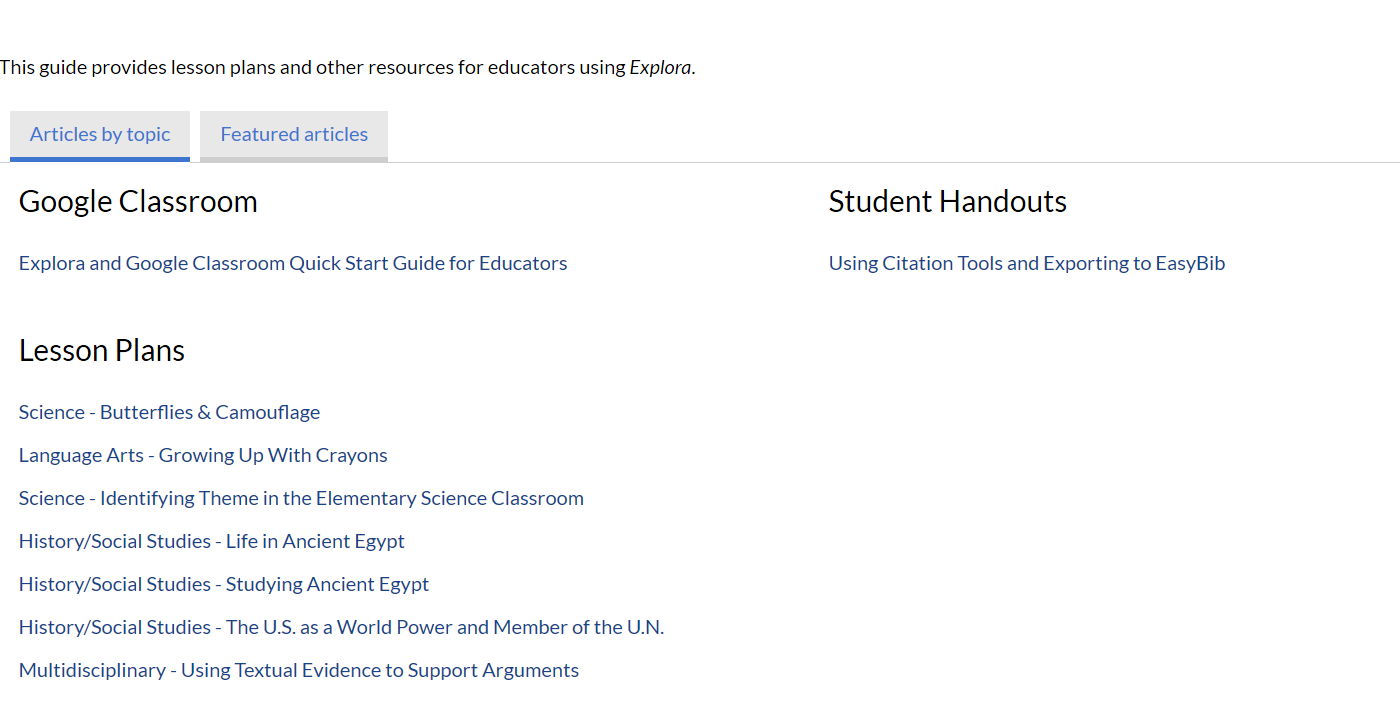 Sample Lesson Plan from EBSCO
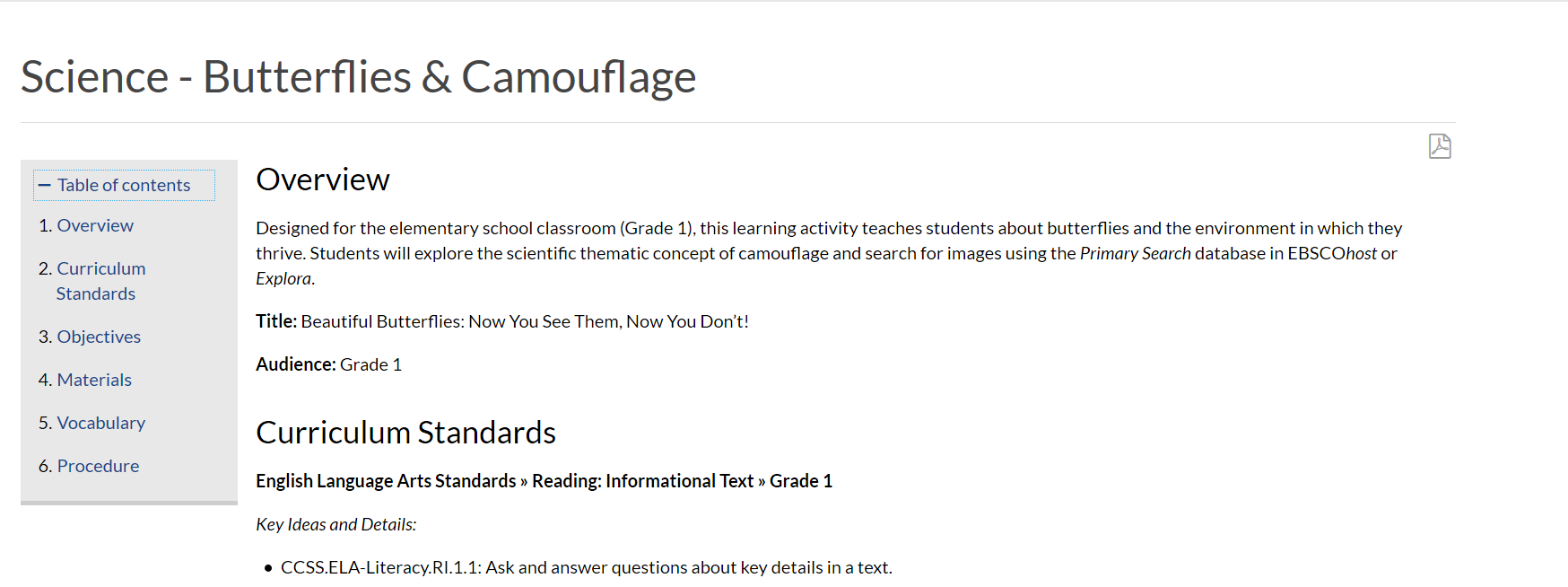 https://help.ebsco.com/interfaces/Explora/Resources_for_Educators/Butterflies_and_Camouflage
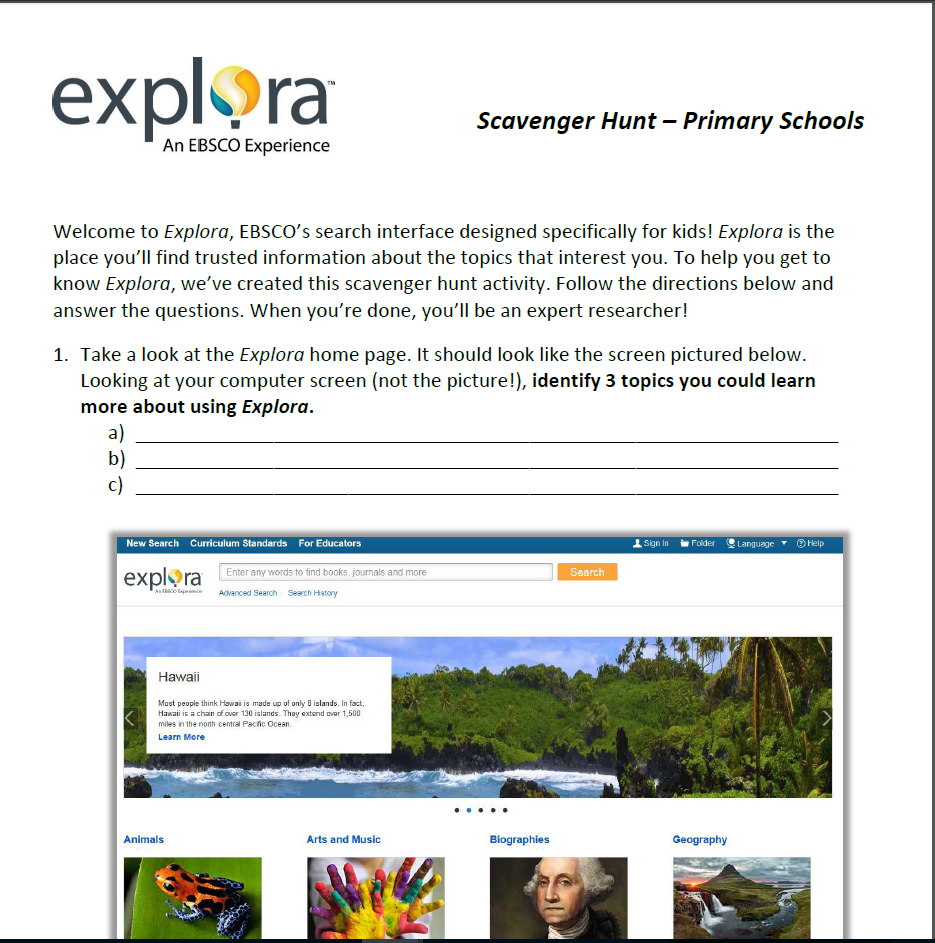 Student Tools
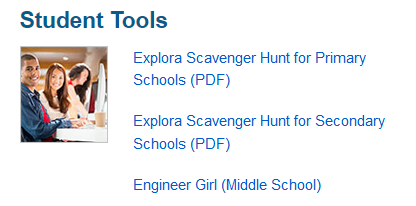 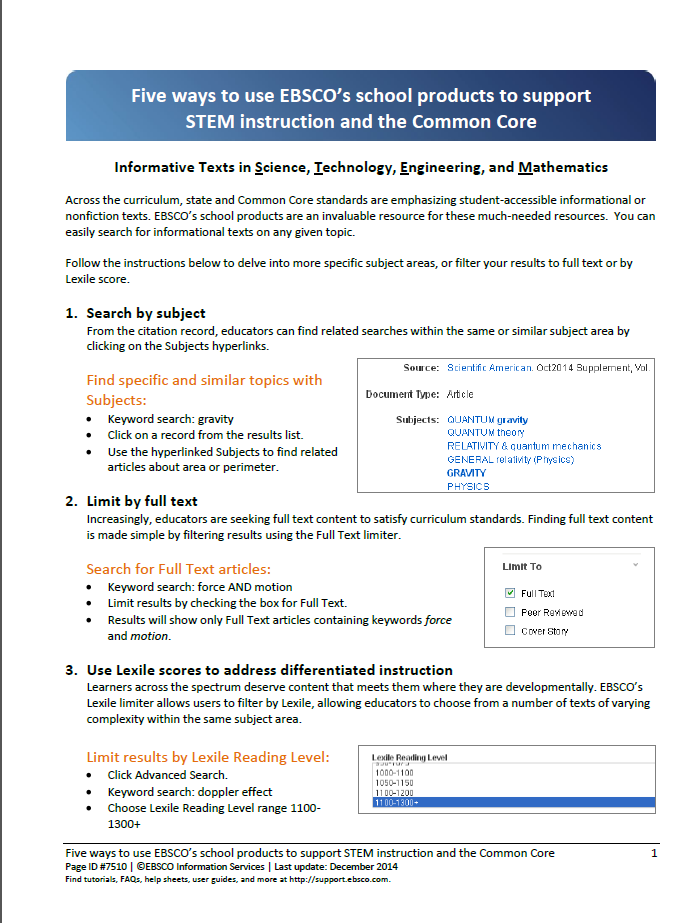 Curriculum Standards
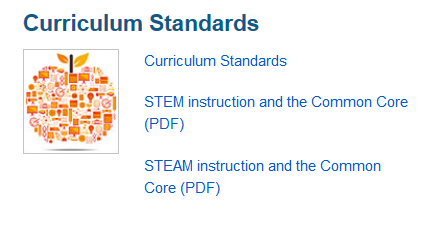 Valuable Sites for Teachers
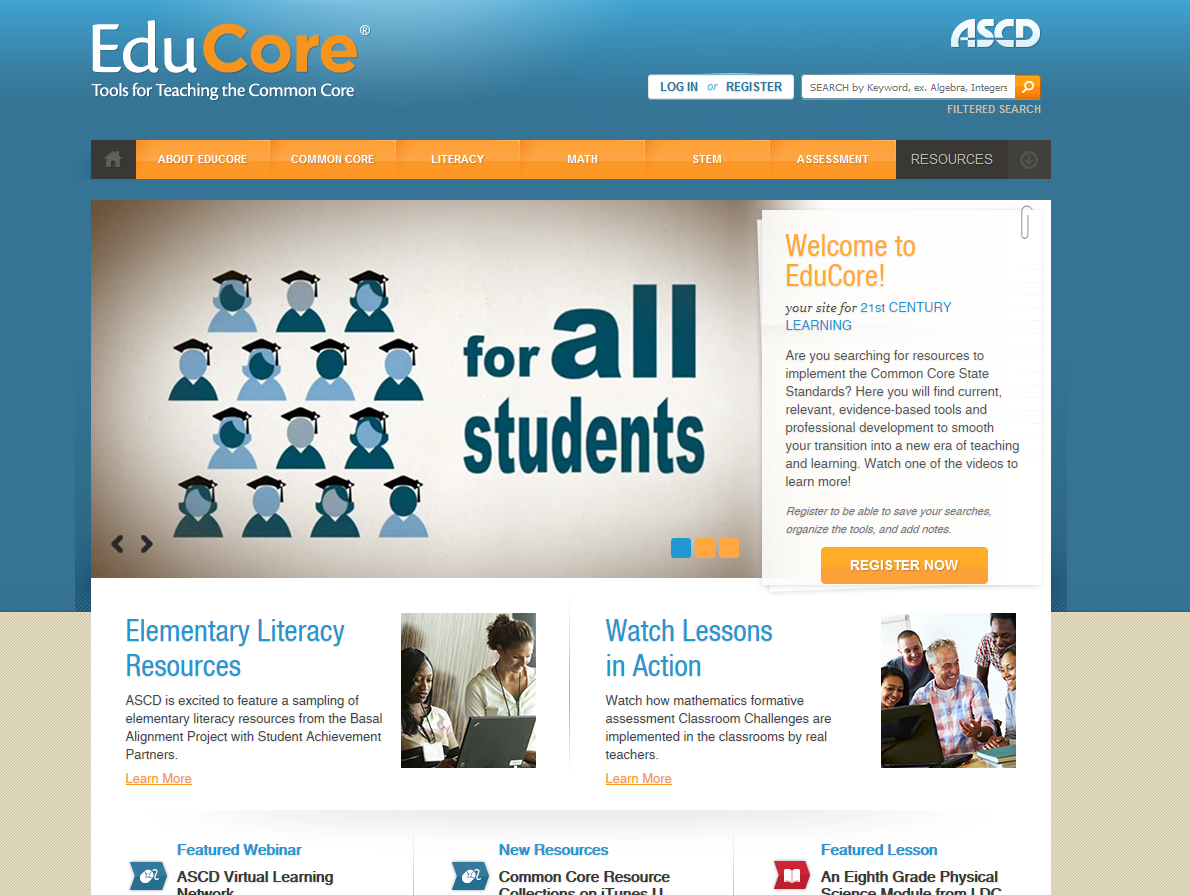 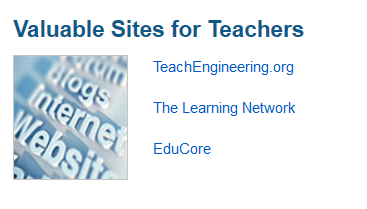 Explora Help Webpage—Additional Resources
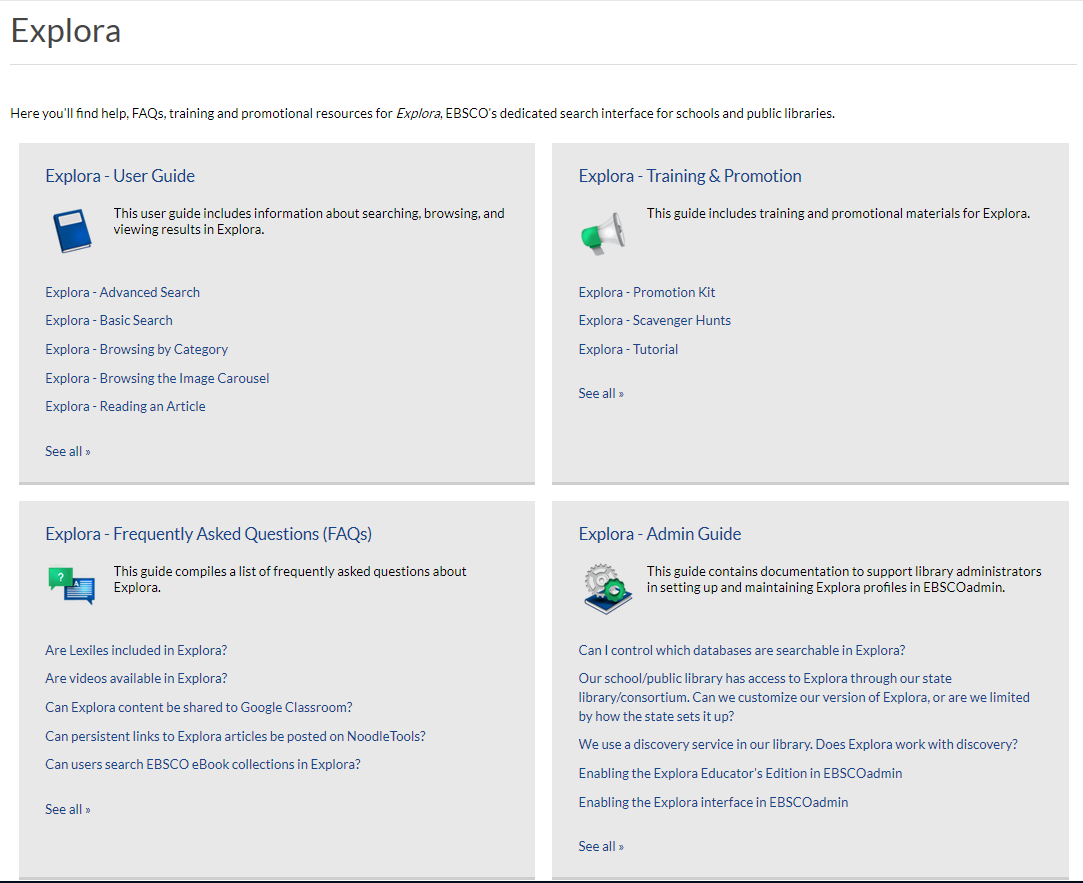 https://help.ebsco.com/interfaces/Explora
Explora Public Libraries
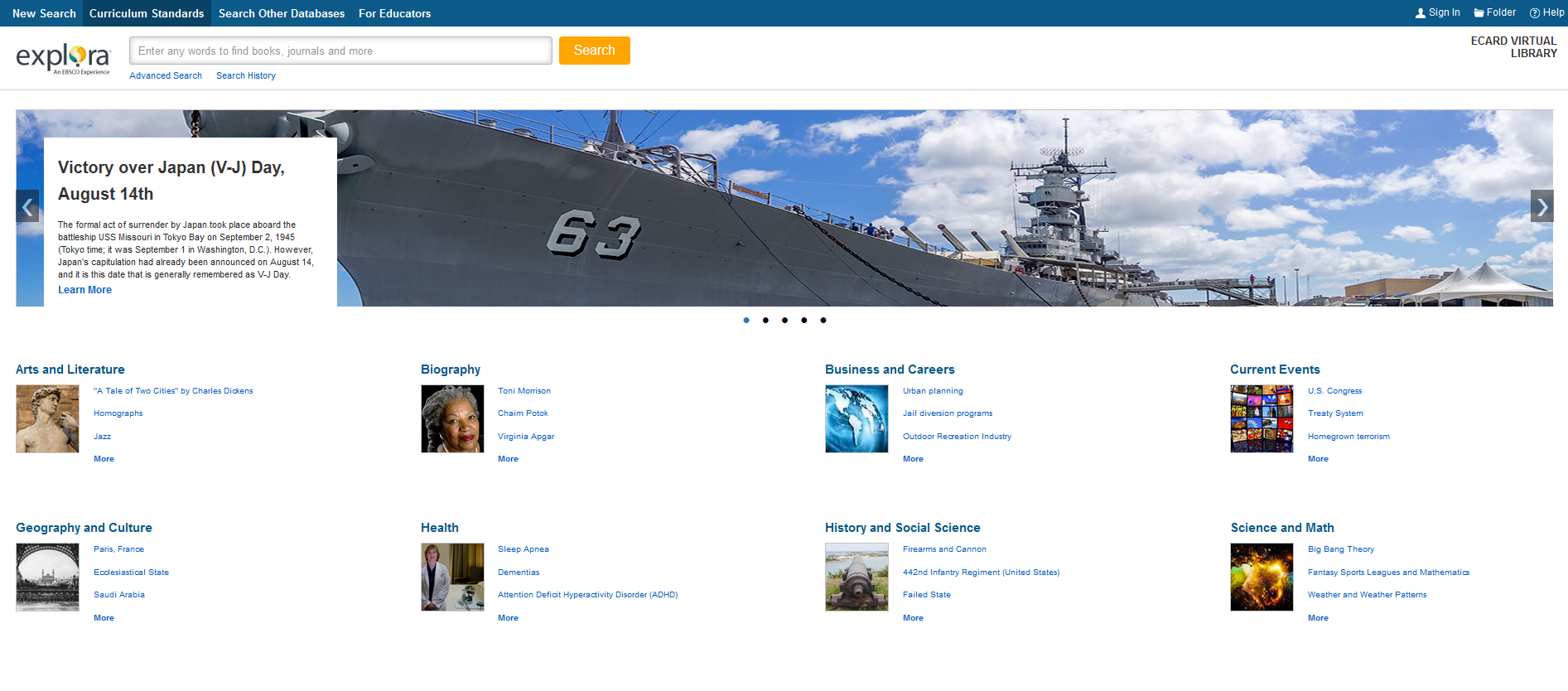 Advanced Search
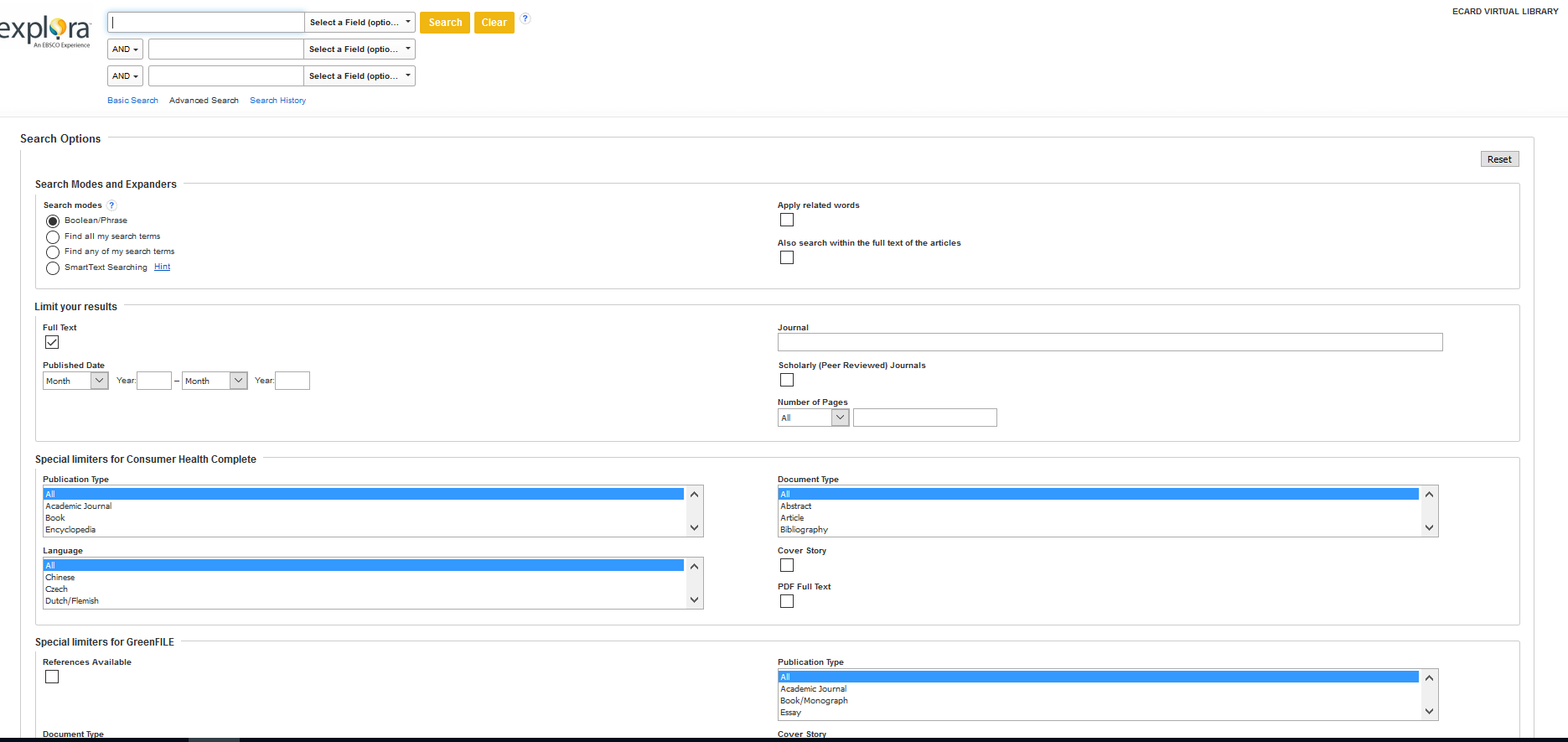 Browse by Category
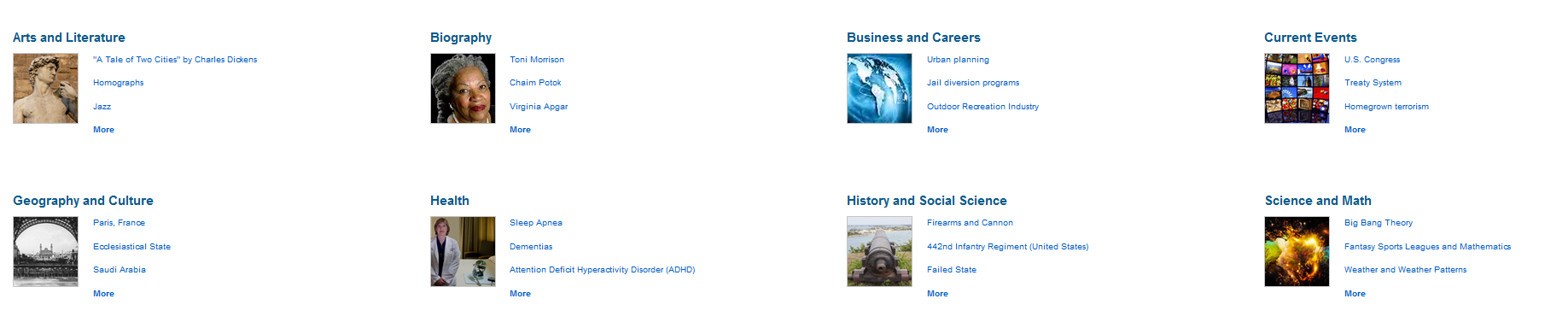 Browse by Category--Topics
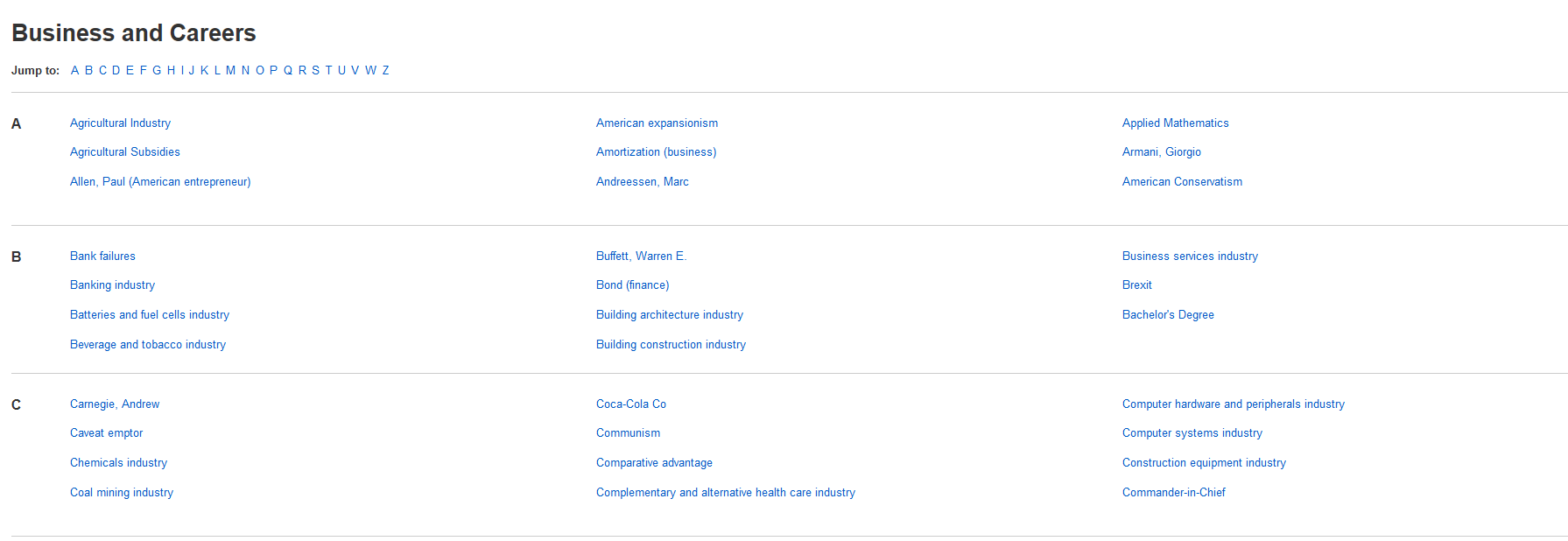 Search Results
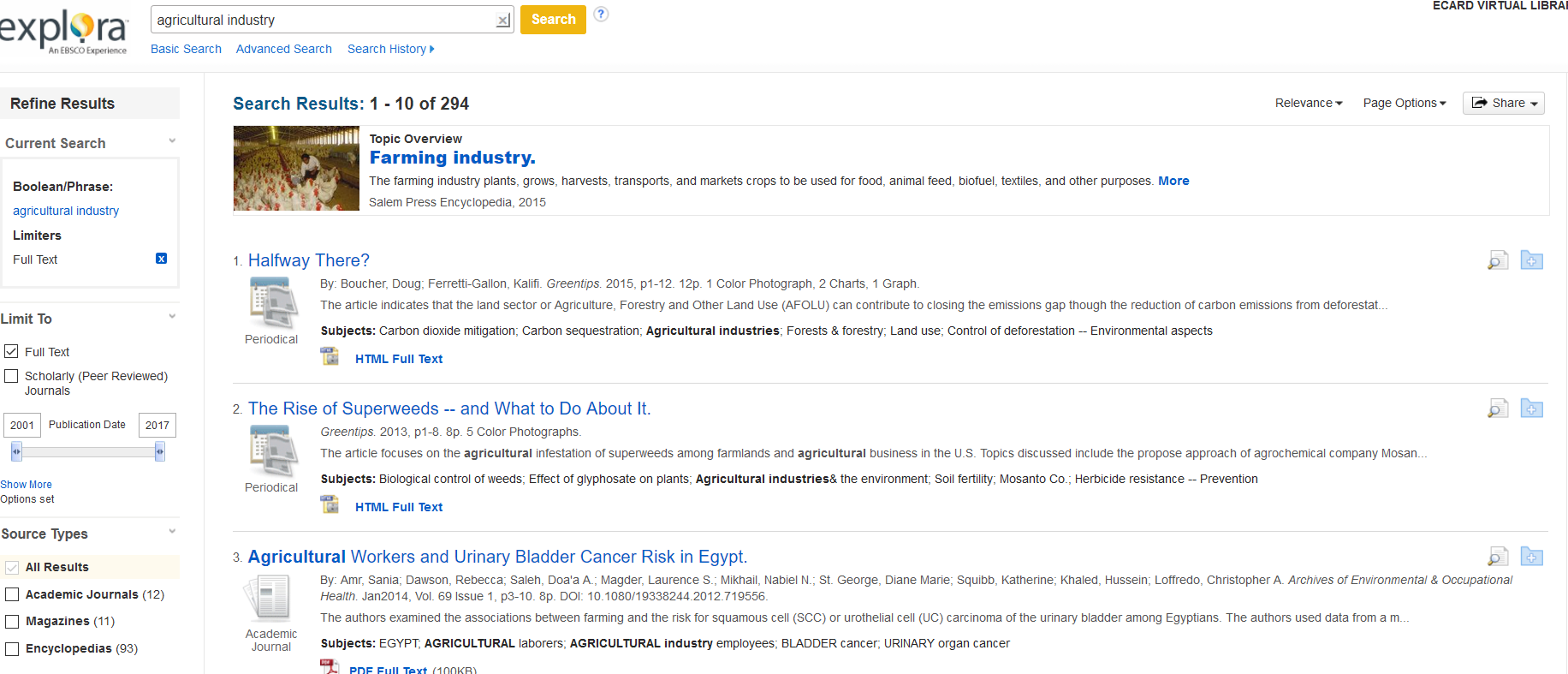 Article View
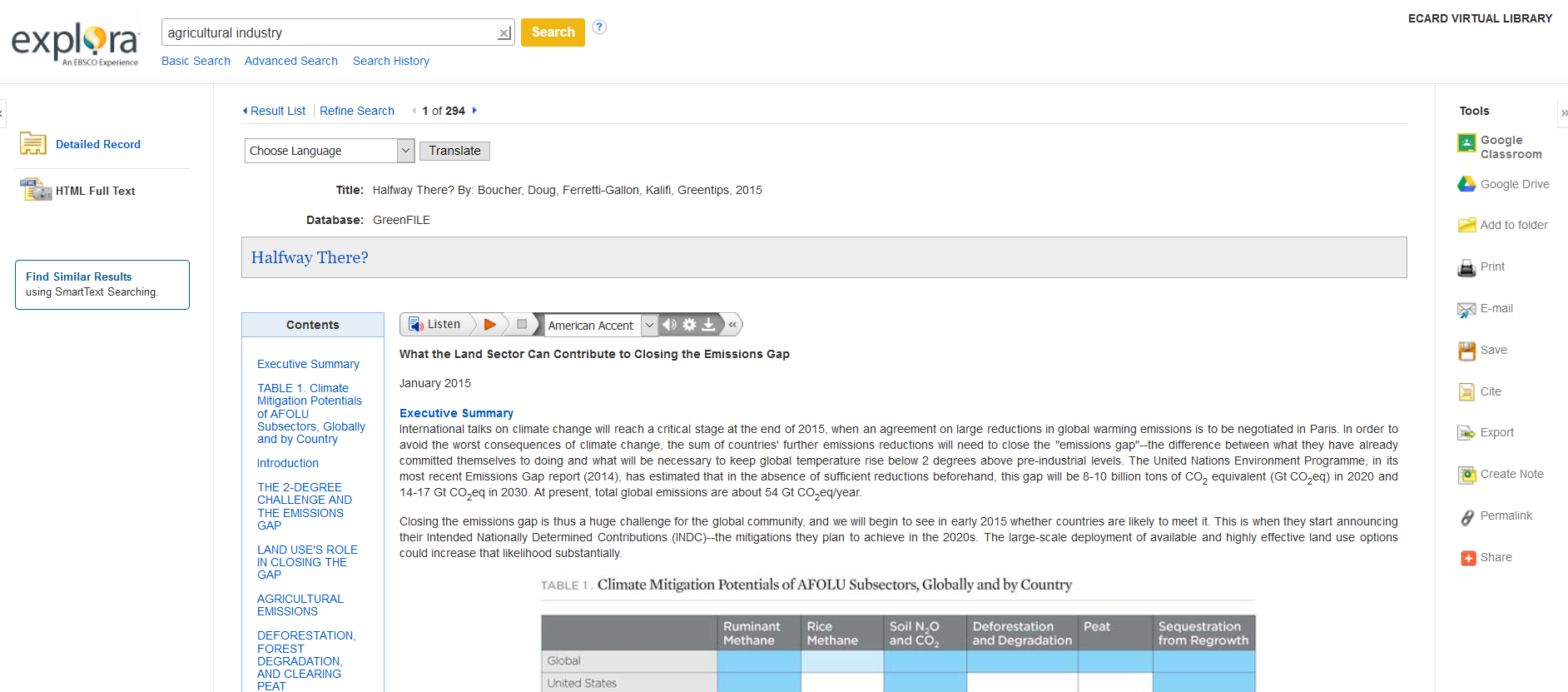 Wrap Up
SIRS Discoverer
Great for specialized topic research
State and country research
Pro/Con issues
Science Fair projects

Easily incorporate SIRS Discoverer features into library lessons
EBSCO Explora 
 Great general reference resource for research
Expora Public Libraries edition is great for general public use for adult patrons, as well as in schools.
Questions?
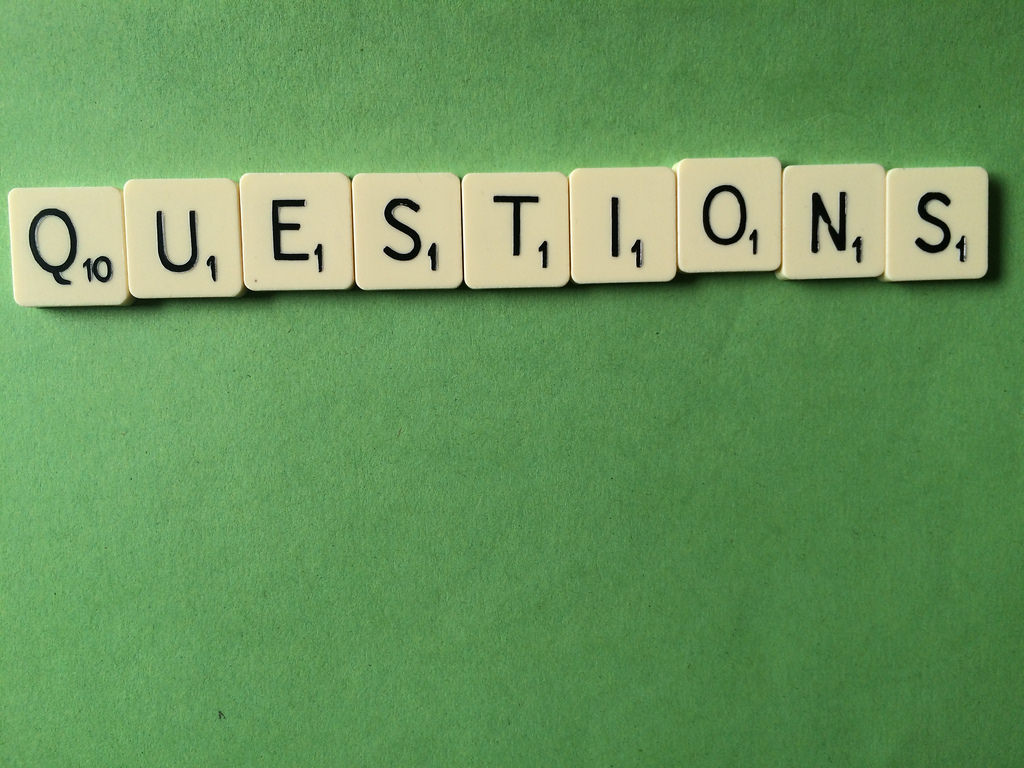 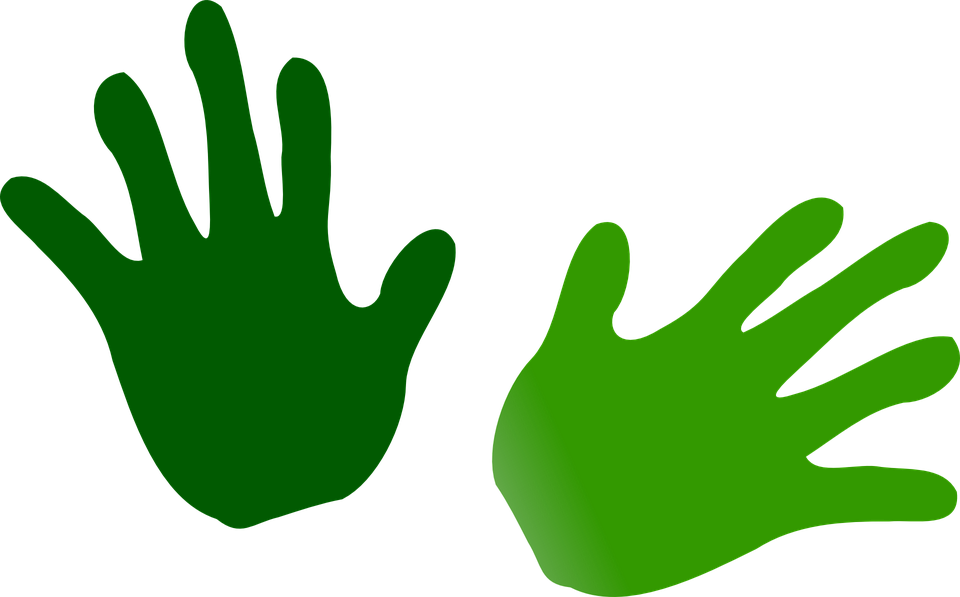 Hands-on Time
EBSCO Explora Databases
Try to create a folder and practicing saving articles (email not needed).
Find the Explora scavenger hunts under “Explora Educator’s Edition” and choose one to complete. 
Explore some of the differences between Explora for elementary, middle, and high schools.